Souborný katalog ČRv roce 2015trocha historie
50 let od Vyhlášky o evidenci zahraniční literatury 
110/1965 Sb.
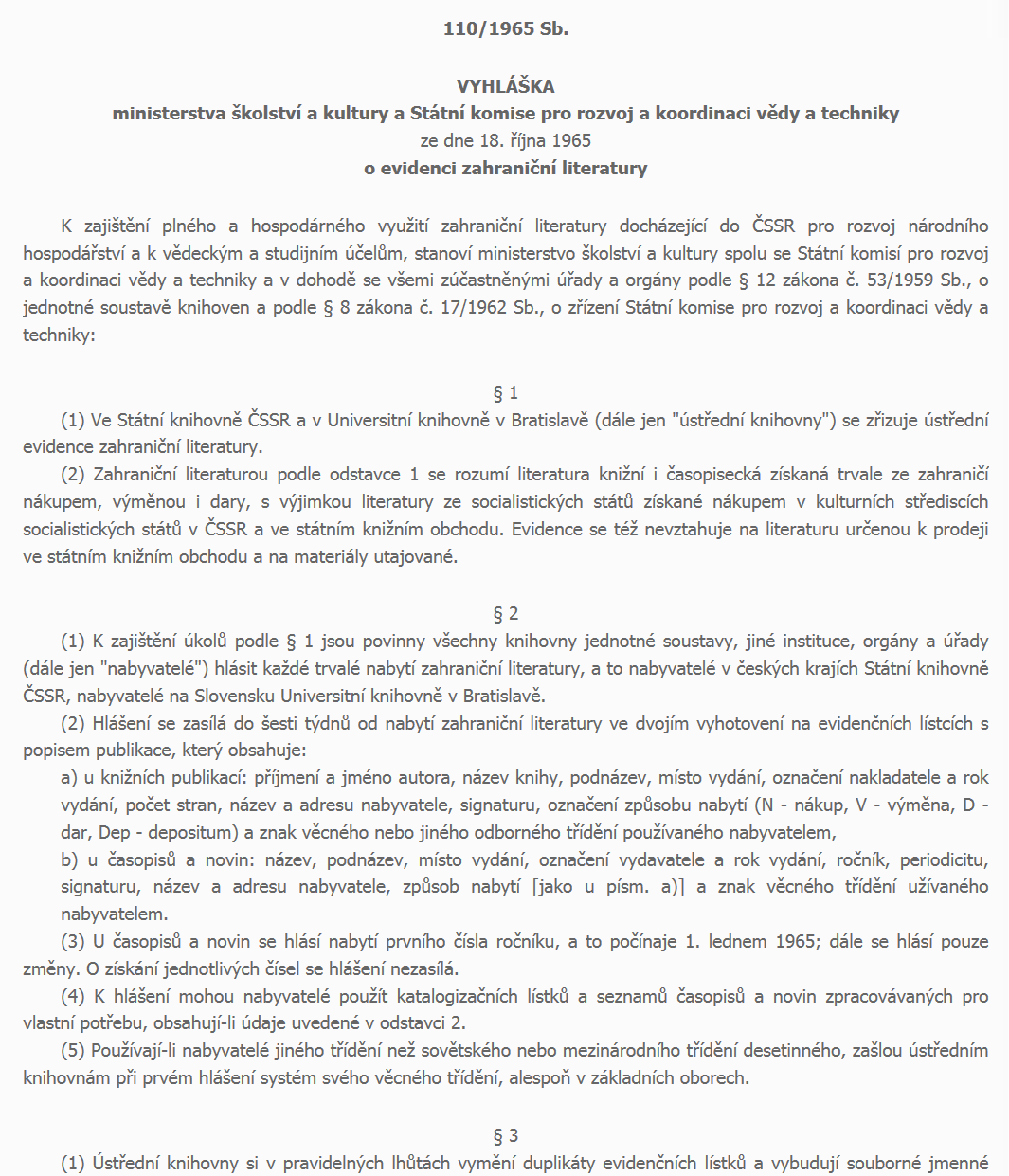 Budováním  CEZL byla pověřena v roce 1965 Státní knihovna ČSSR a Univerzitná knižnica v Bratislavě…
Praha ručila za monografie a Bratislava za periodika.

§ 3
Ústřední knihovny si v pravidelných lhůtách vymění duplikáty evidenčních lístků a vybudují souborné jmenné katalogy zahraniční literatury.…..
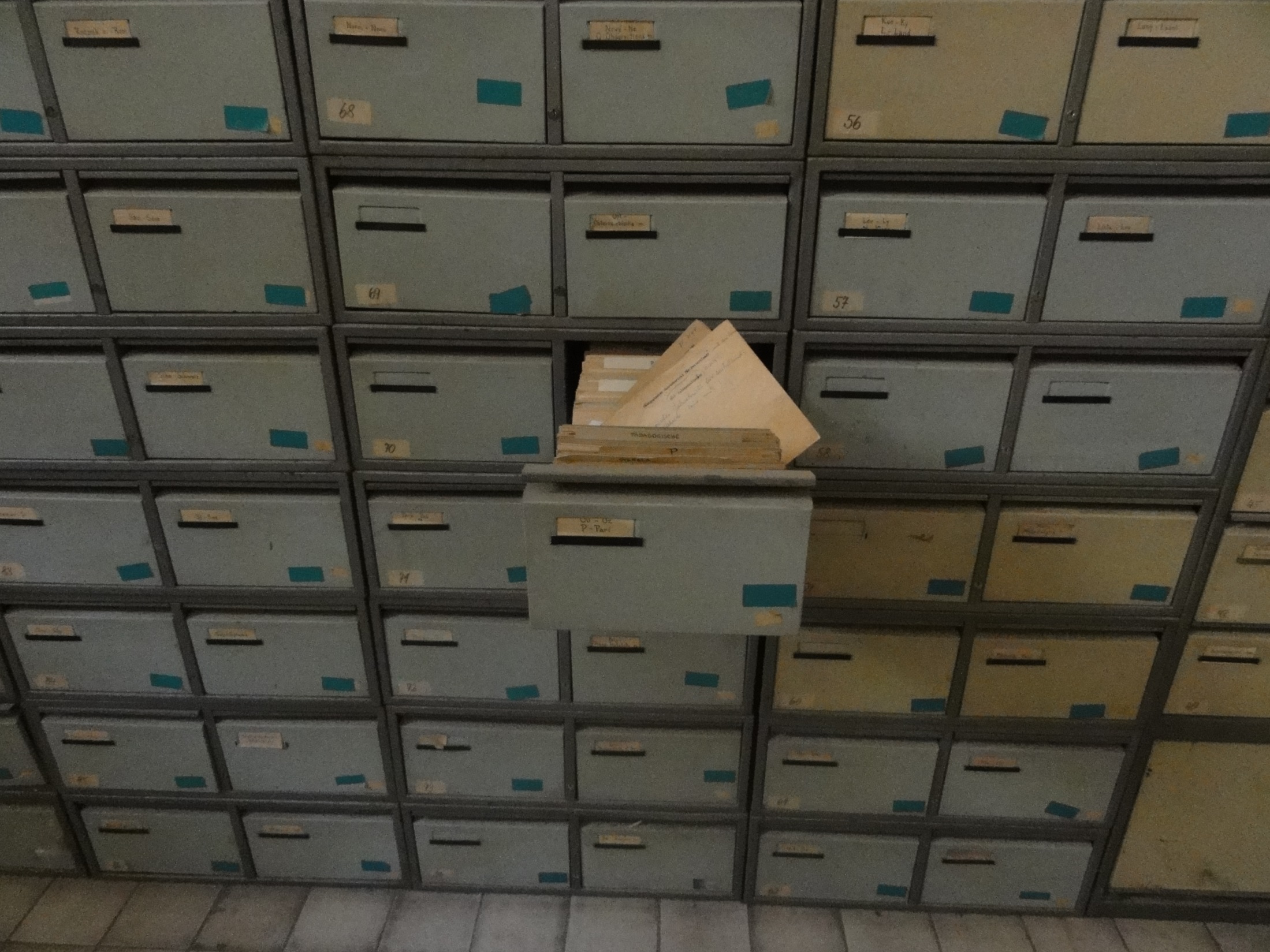 Retrospektivní katalog zahraničních periodik – obsahoval cca 85.000 titulů zahraničních časopisů od nejstarší doby  do roku 1965 nacházejících 
se v českých a slovenských knihovnách
Každá knihovna posílala svůj záznam na konkrétní titul časopisu. Záznamy 
z jednotlivých knihoven byly vkládány do samostatných  obálek s názvem časopisu. (Vytvářely se i odkazovací obálky, pokud časopis měnil název.)
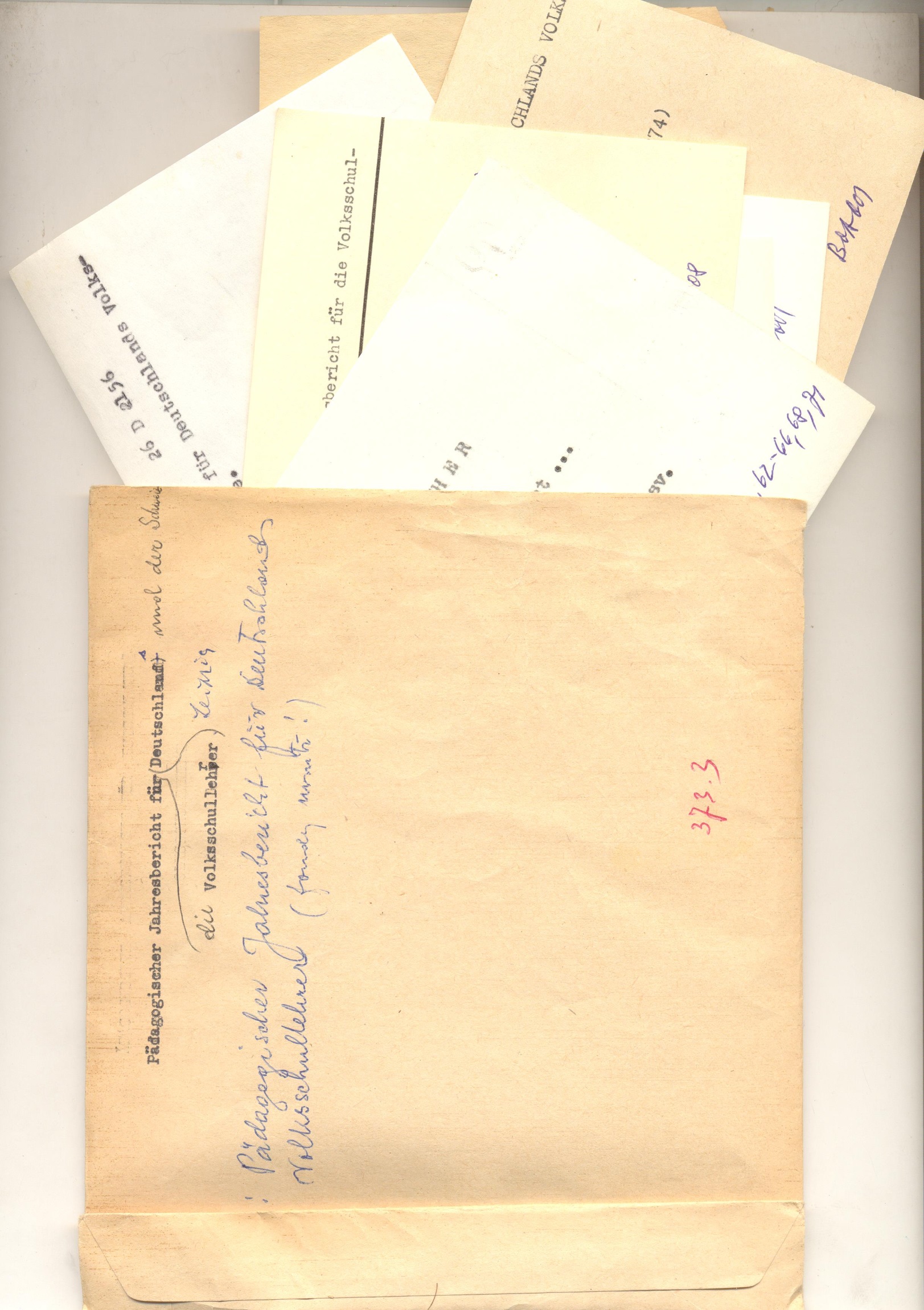 Při vyhledávání bylo třeba prolistovat obsah celé obálky , aby uživatel zjistil, zda knihovna odebírá konkrétní rok hledaného časopisu
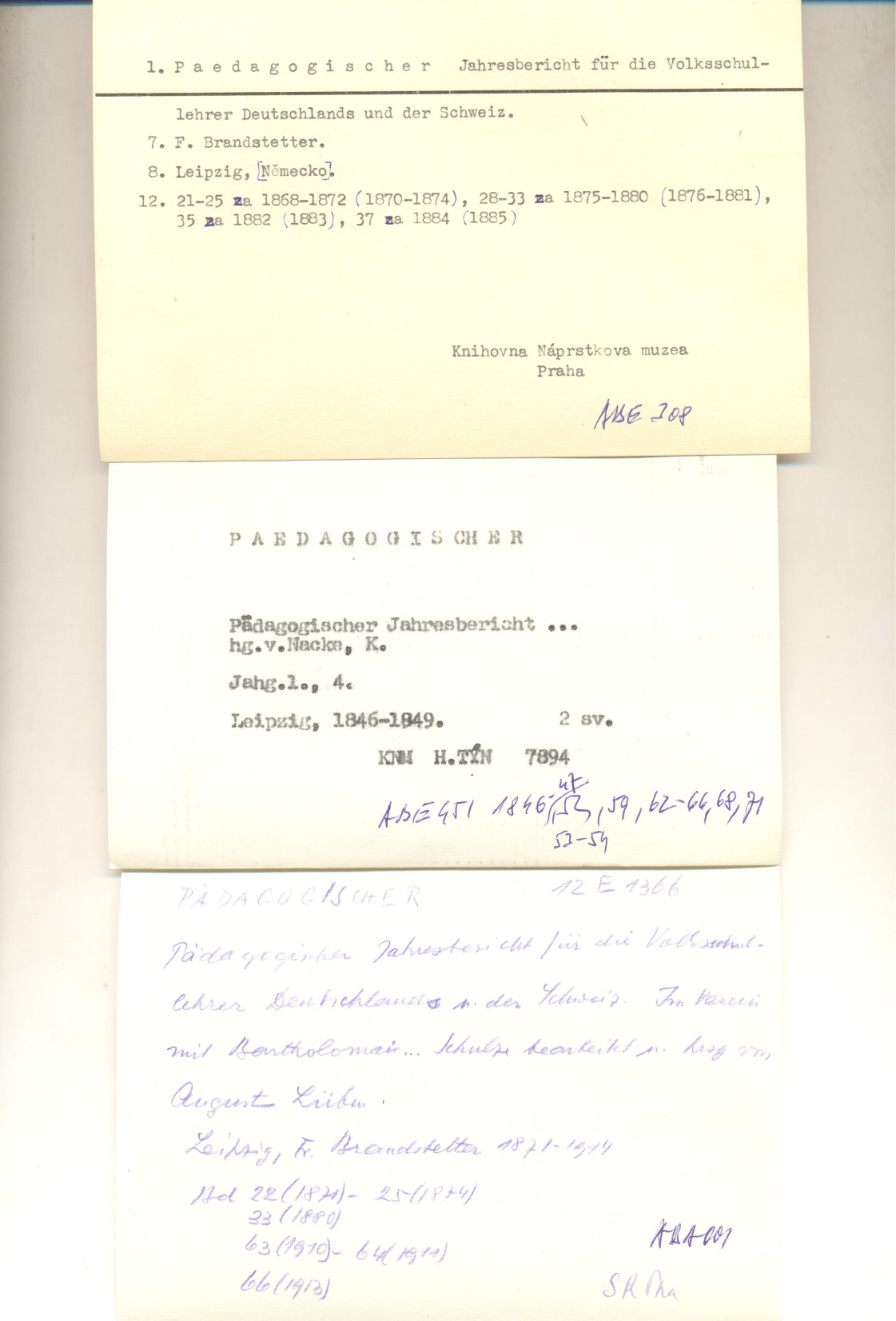 Kvalita zpracování v jednotlivých knihovnách  i forma zaslaných hlášení byla velmi různorodá
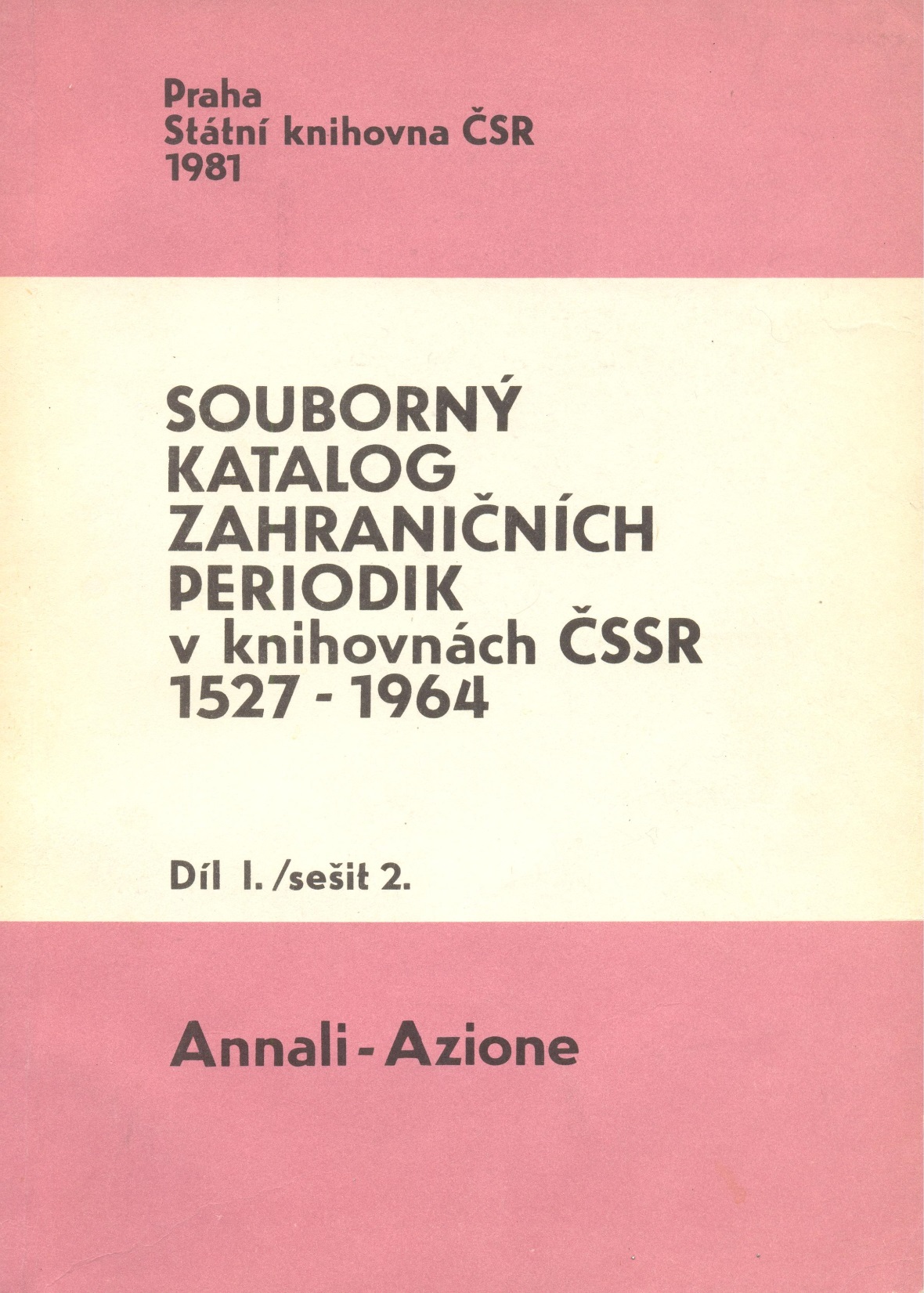 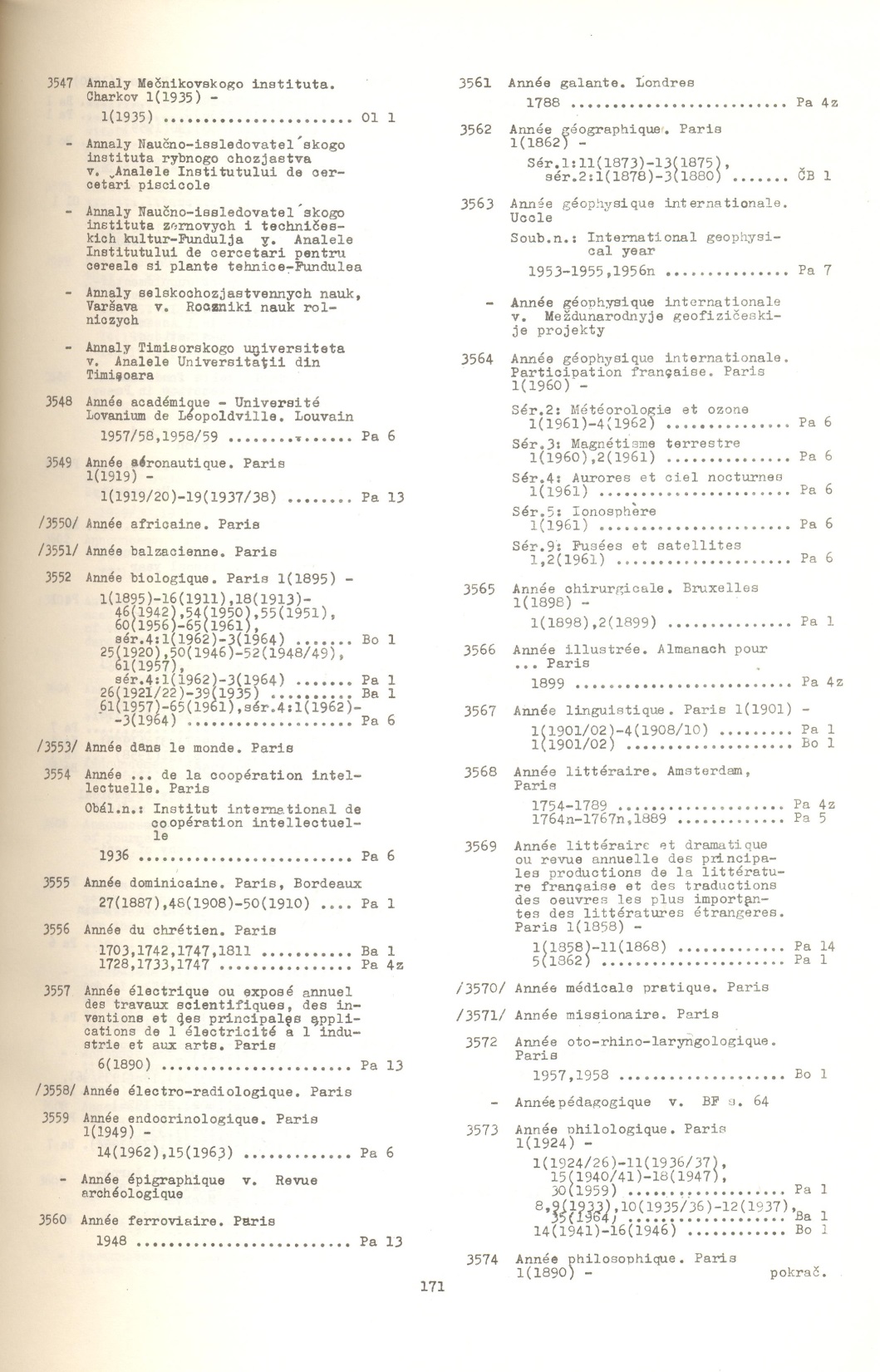 Byl učiněn i pokus vydat obsah RSZP v tištěné podobě 
-  zůstal u písmena A
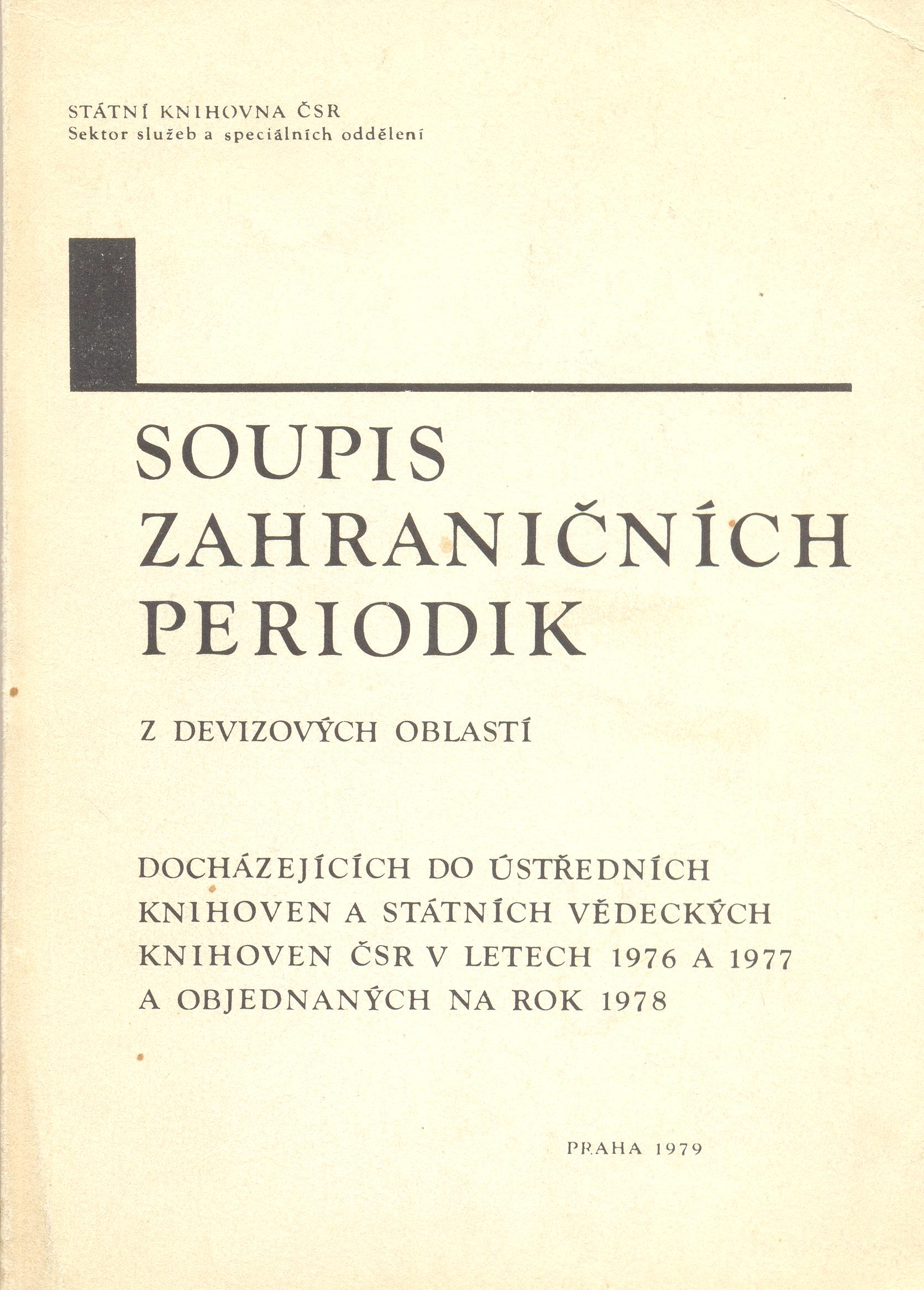 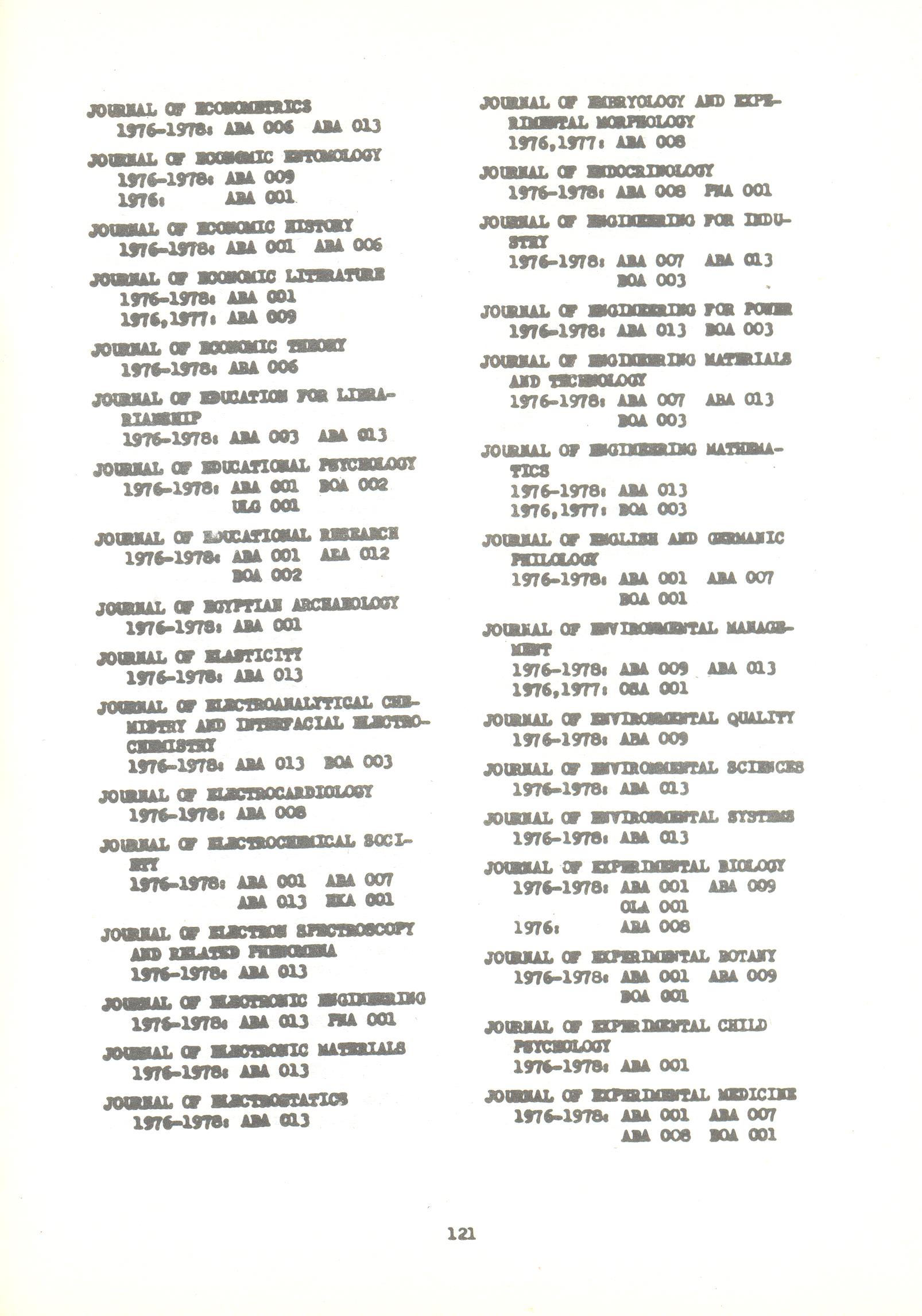 Takzvaná „Trojročenka“ vycházela 
v letech 1981-1990
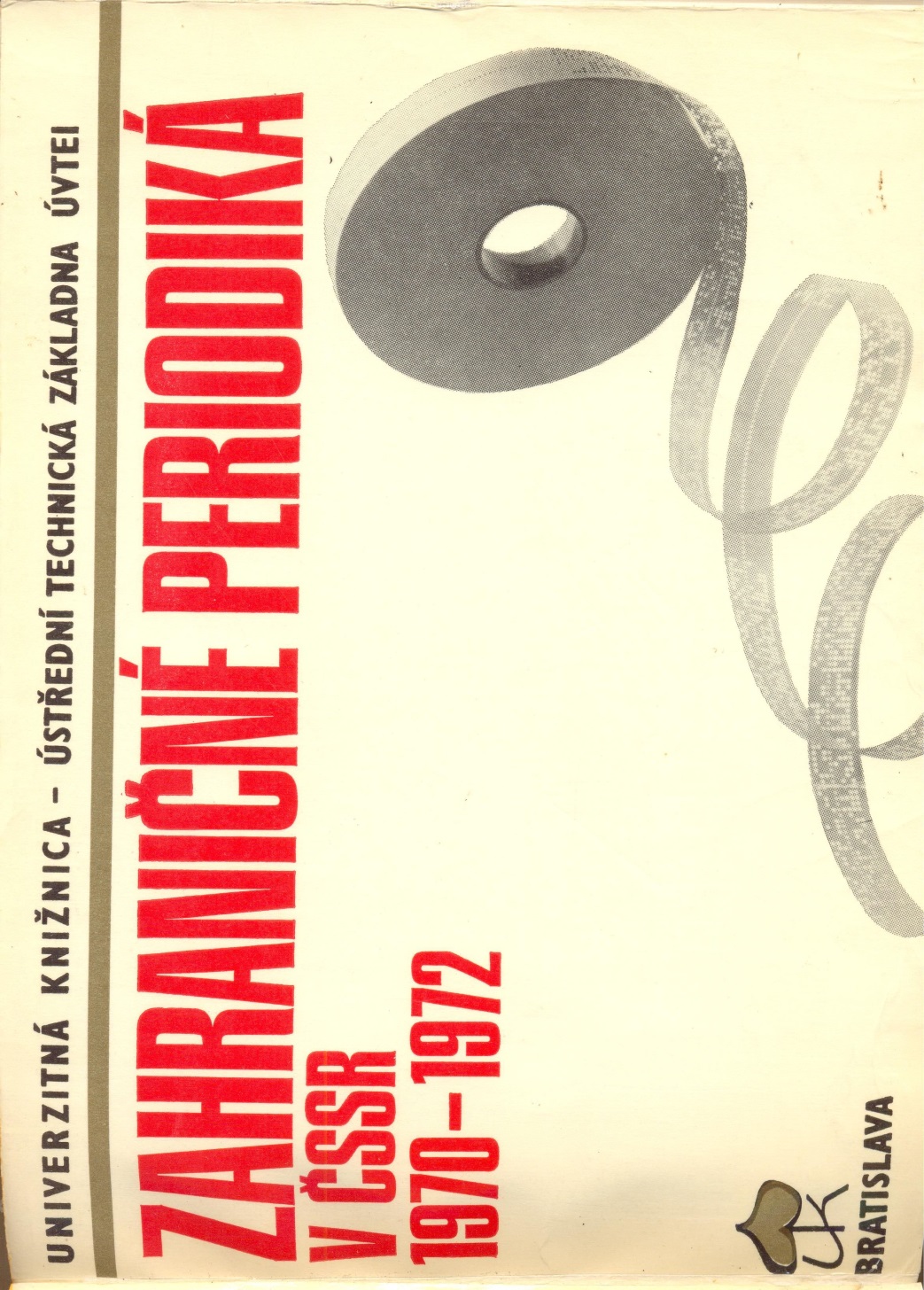 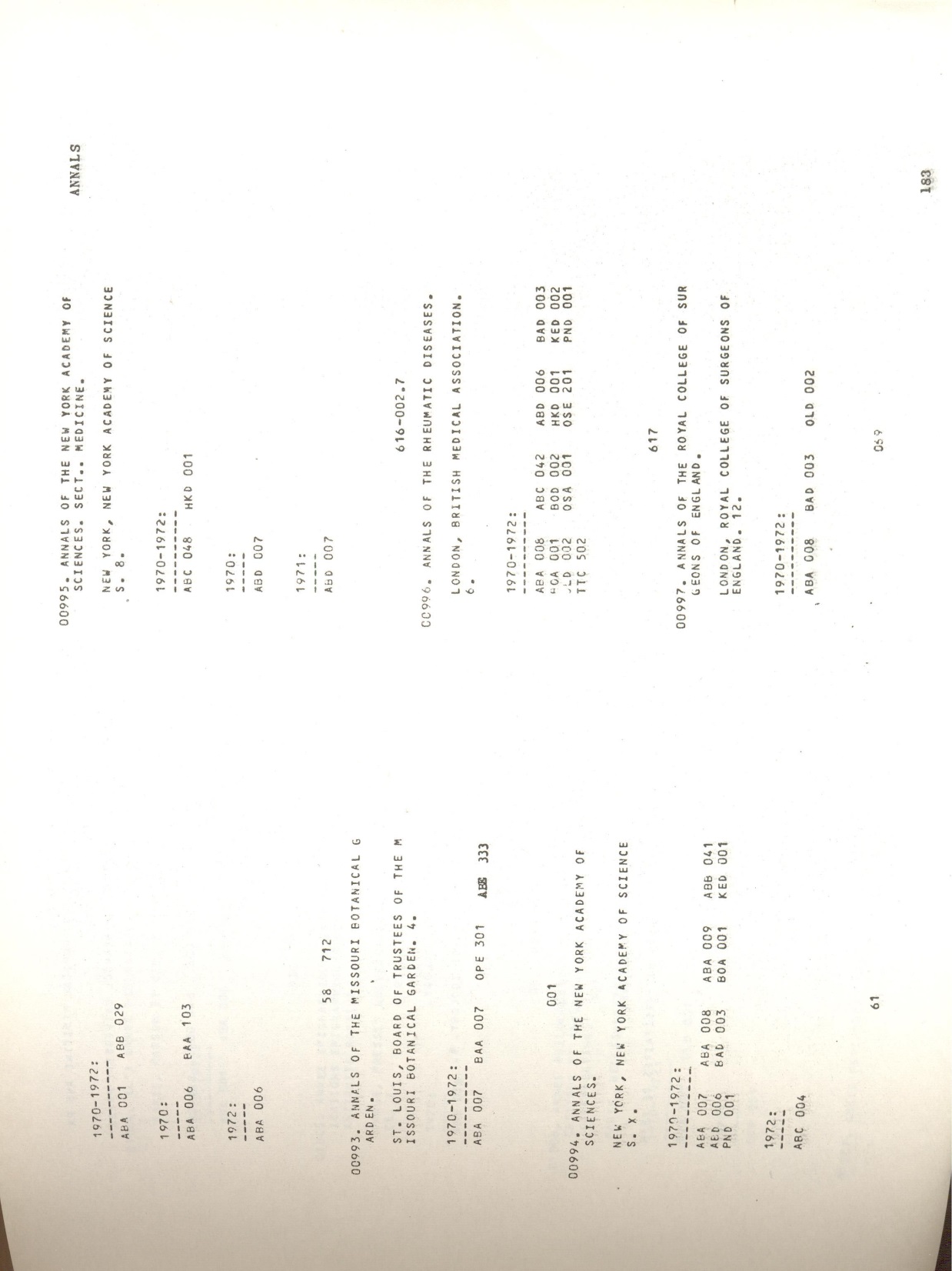 Také Univerzitná knižnica  vydávala tištěné soupisy zahraničních periodik
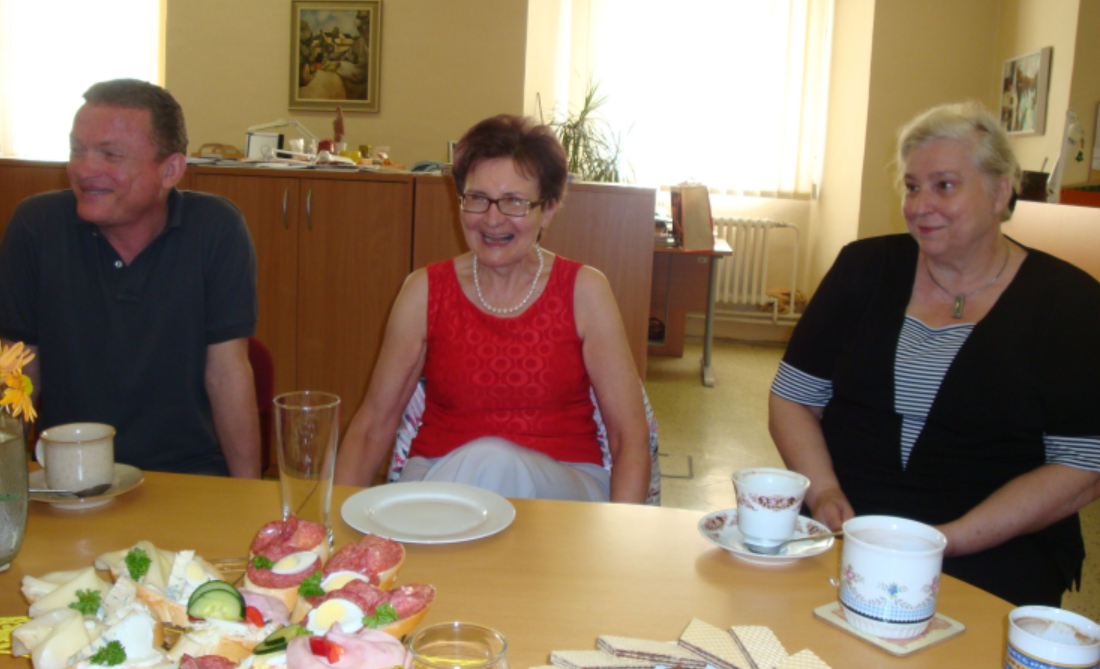 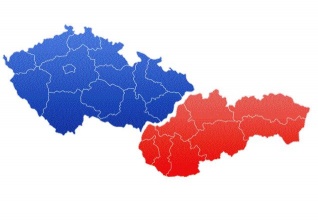 Ani rozdělení státu nepřerušilo dobré mezilidské vztahy mezi  českými a slovenskými kolegy 
Návštěva 2010 – Lydia Sedláčková a Peter Čmelko 
z Univerzitnej knižnice z Bratislavy  a Lydia Vítová
19 93
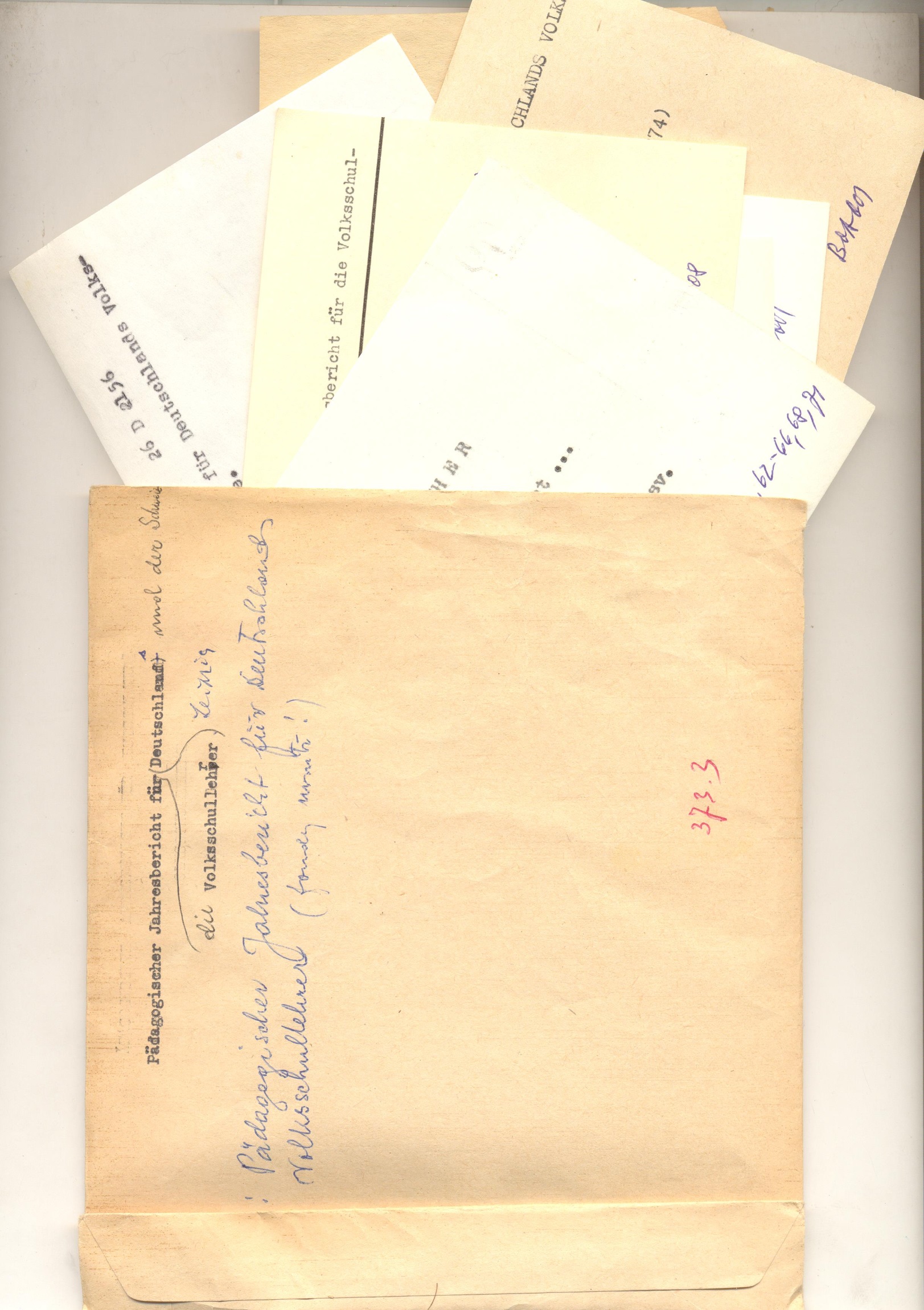 Dříve
Evidence časopisů
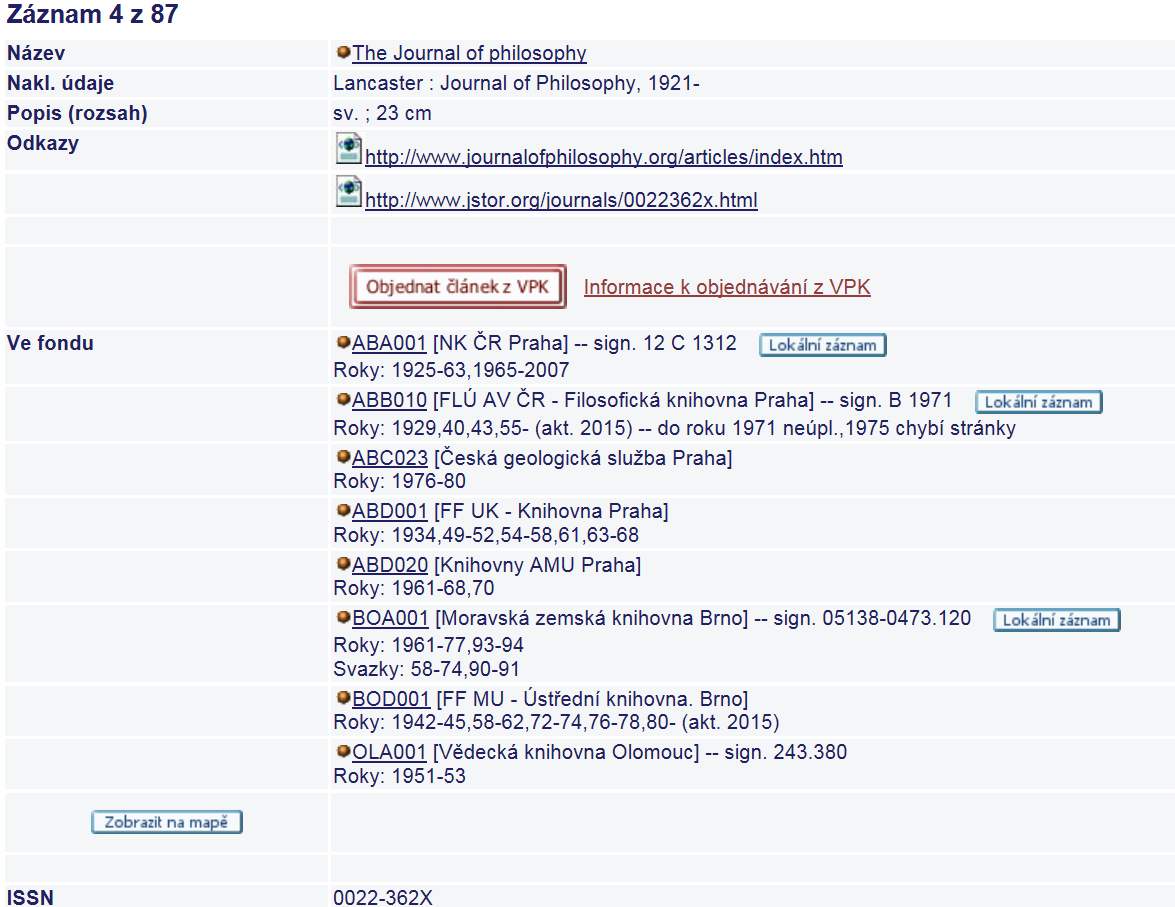 Nyní
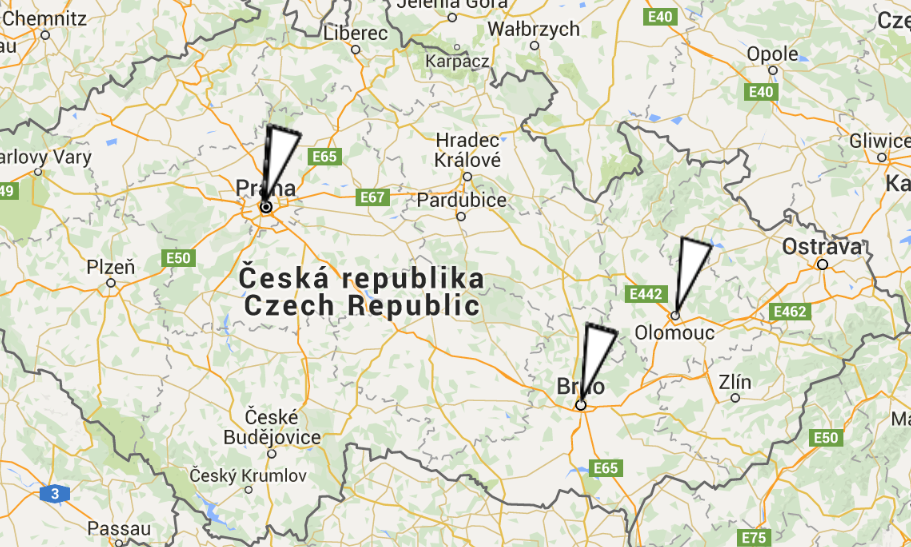 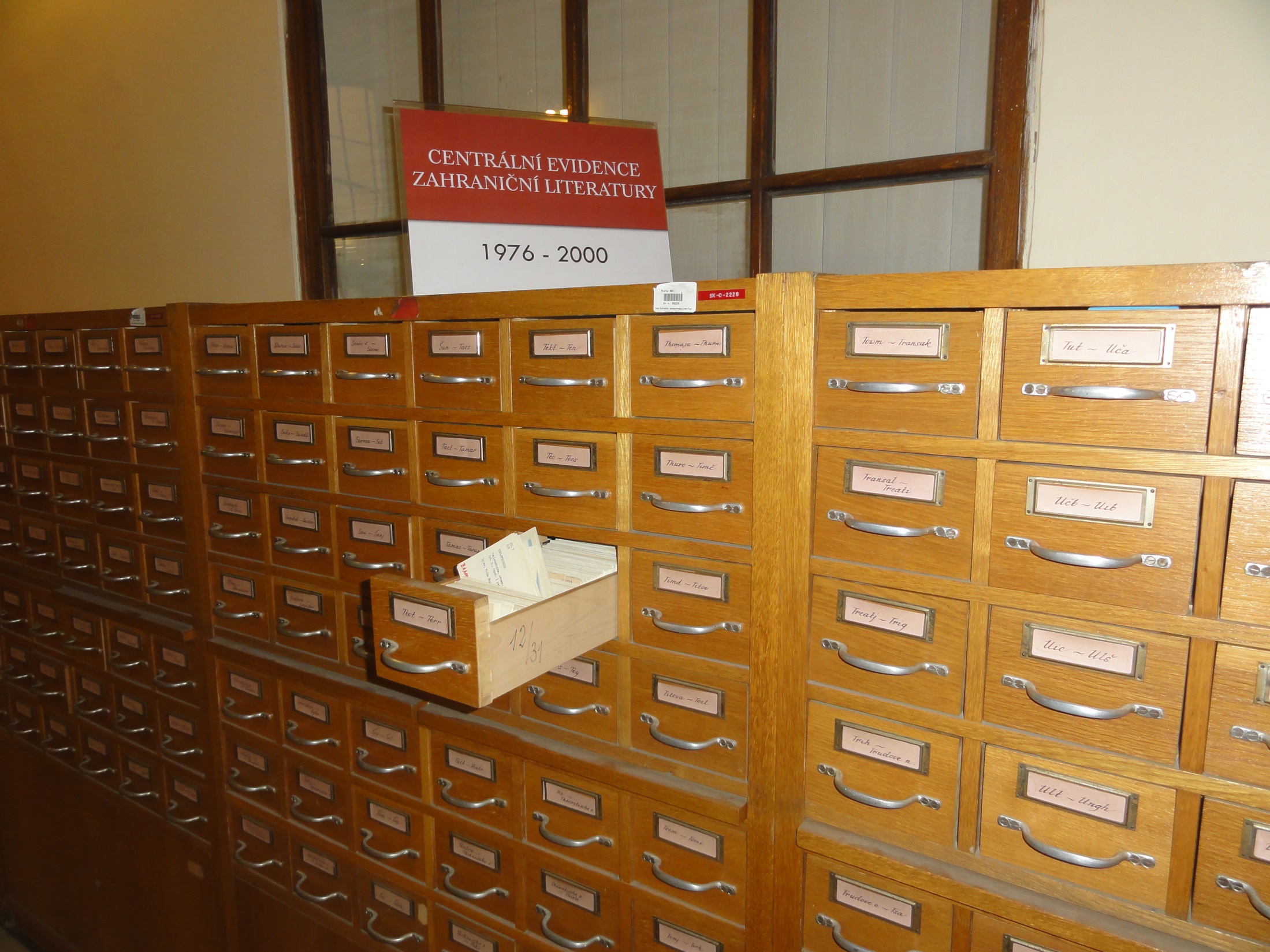 Lístkový katalog CEZL- monografie měl několik časových  vrstev
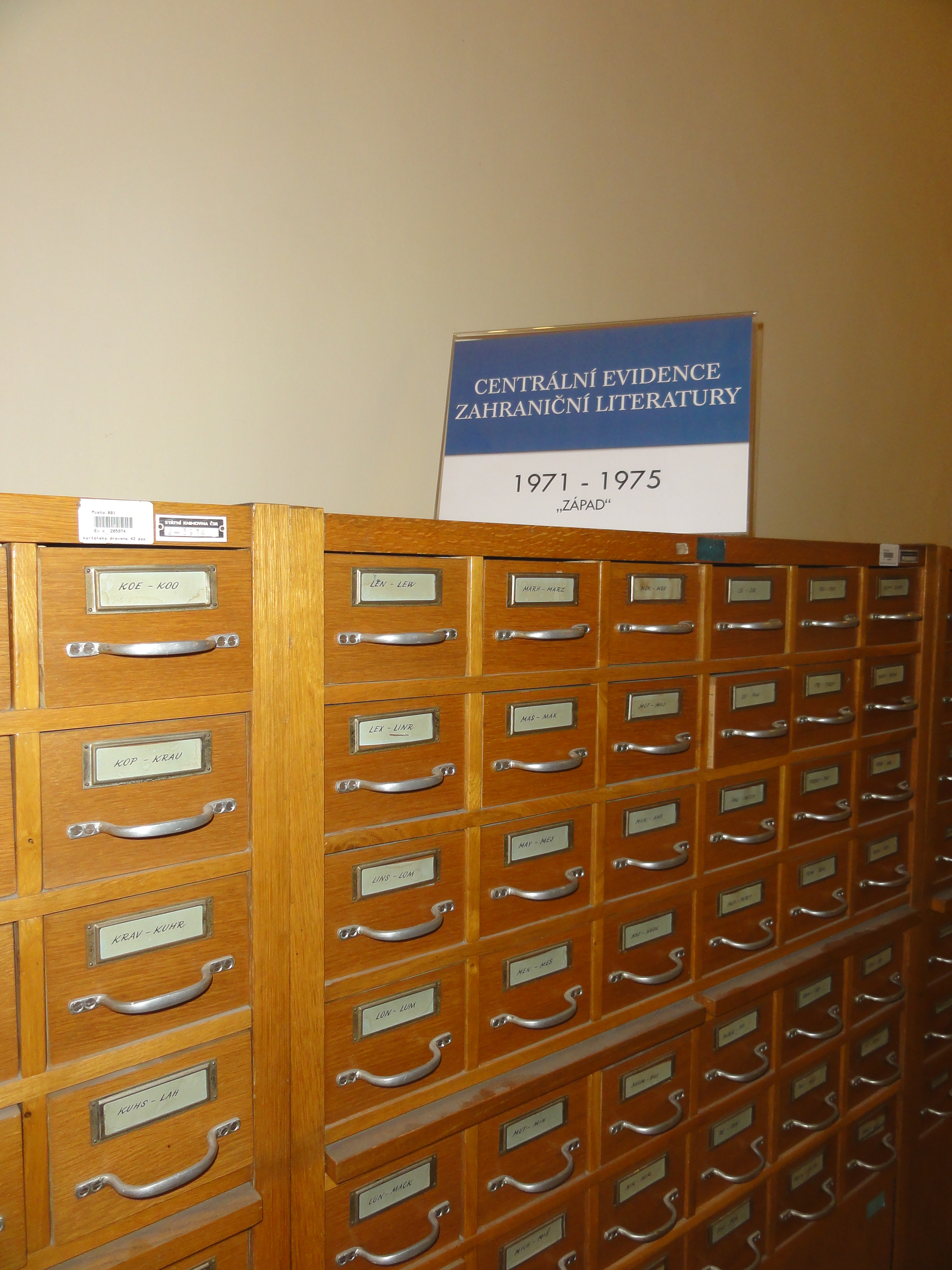 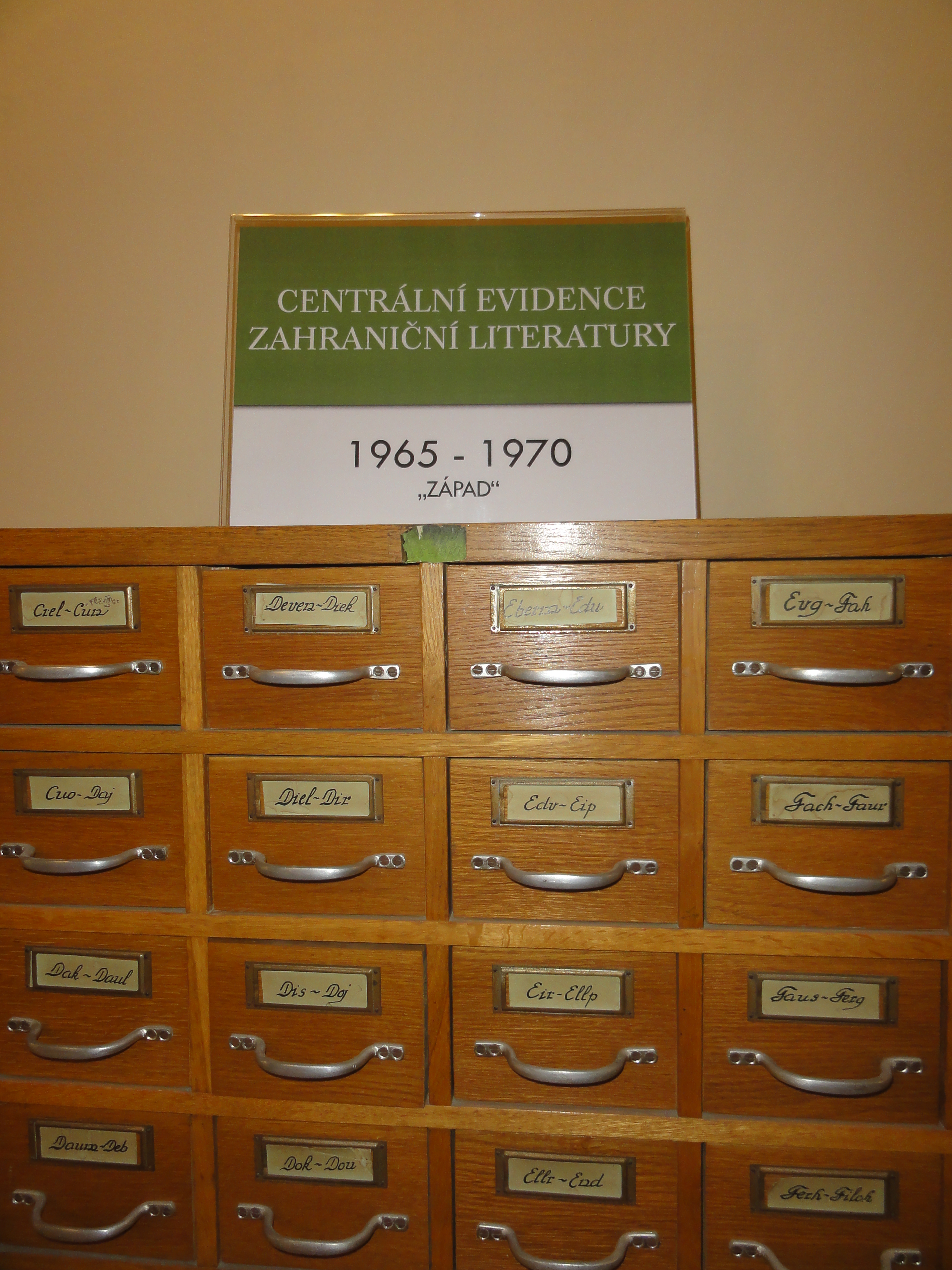 Lístkový katalog CEZL- monografie měl několik časových  vrstev
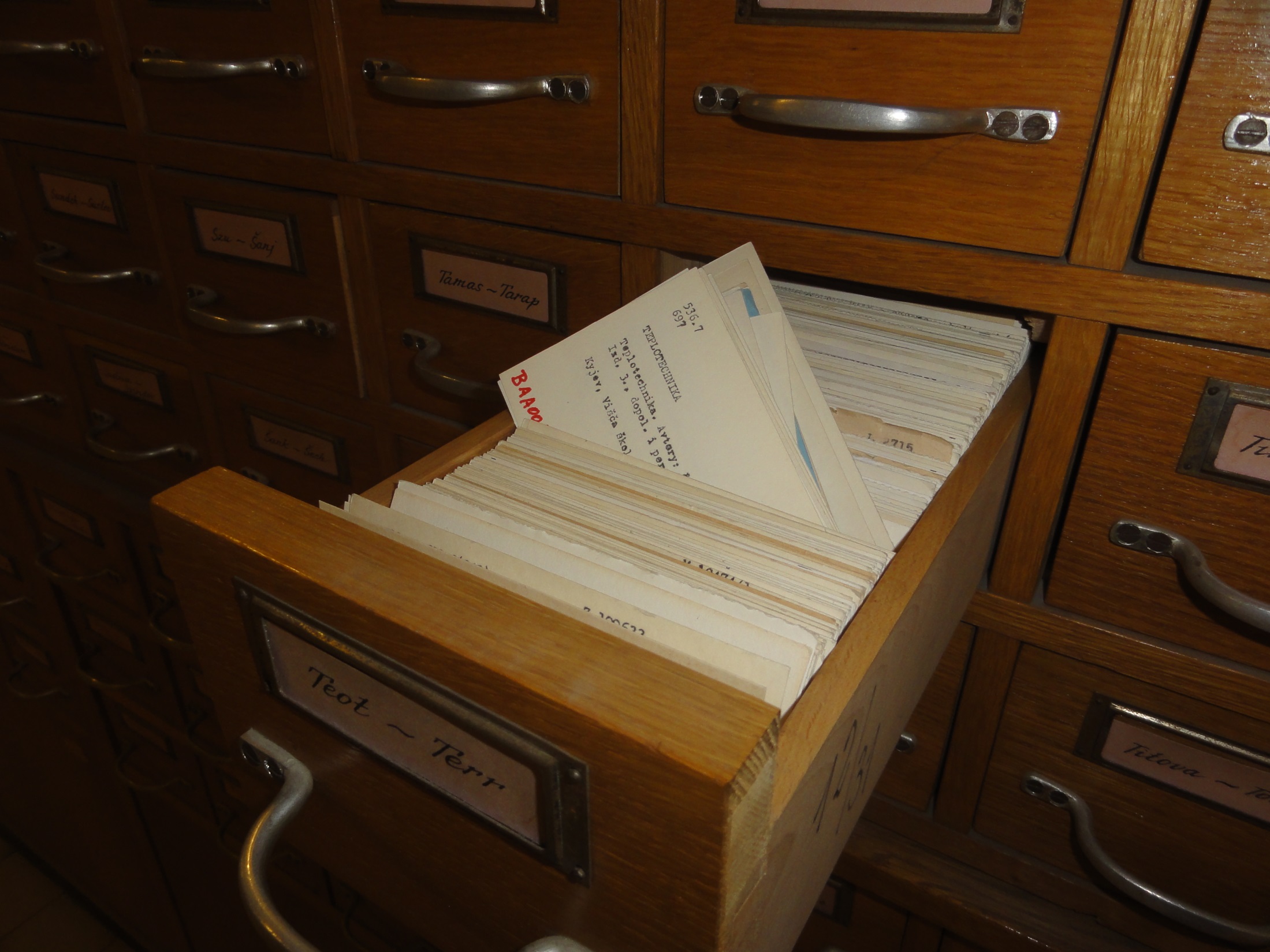 Katalog CEZL – monografie  byl řazen abecedně podle jmena prvního z tří uvedených  autorů nebo názvu pokud autorů bylo víc, neobsahoval odkazové lístky
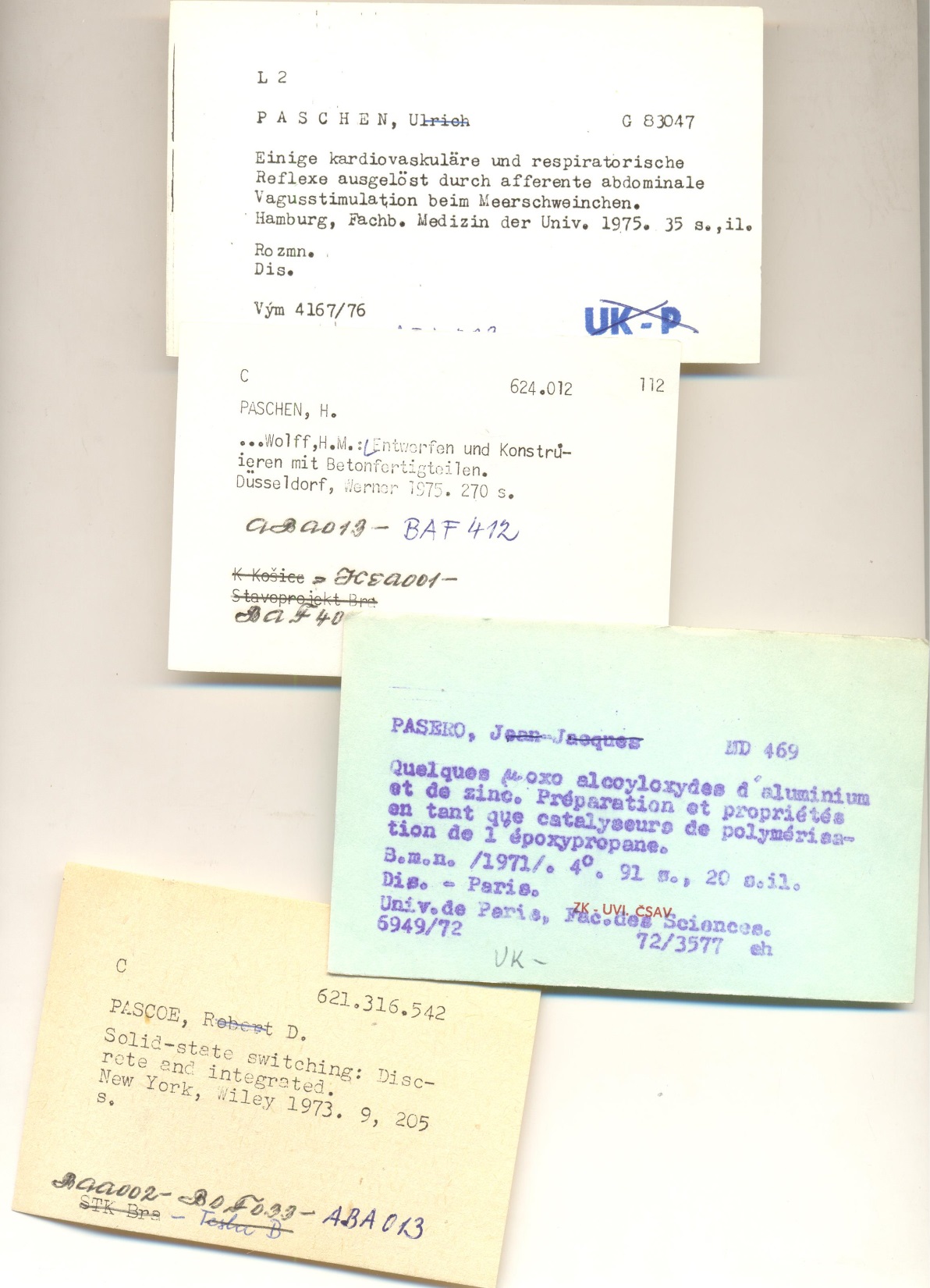 Každá knihovna zasílala hlášení o nabytí zahraniční literatury formou kopie lístku ze svého katalogu. 

Při vřazování katalogizačních lístků do souborného katalogu se v případě nalezení duplicitního hlášení, vybral ten lístek, který byl nejlépe zpracovatelný a čitelný a na něj se ručně připsaly zkratky  nebo sigly ostatních knihoven.
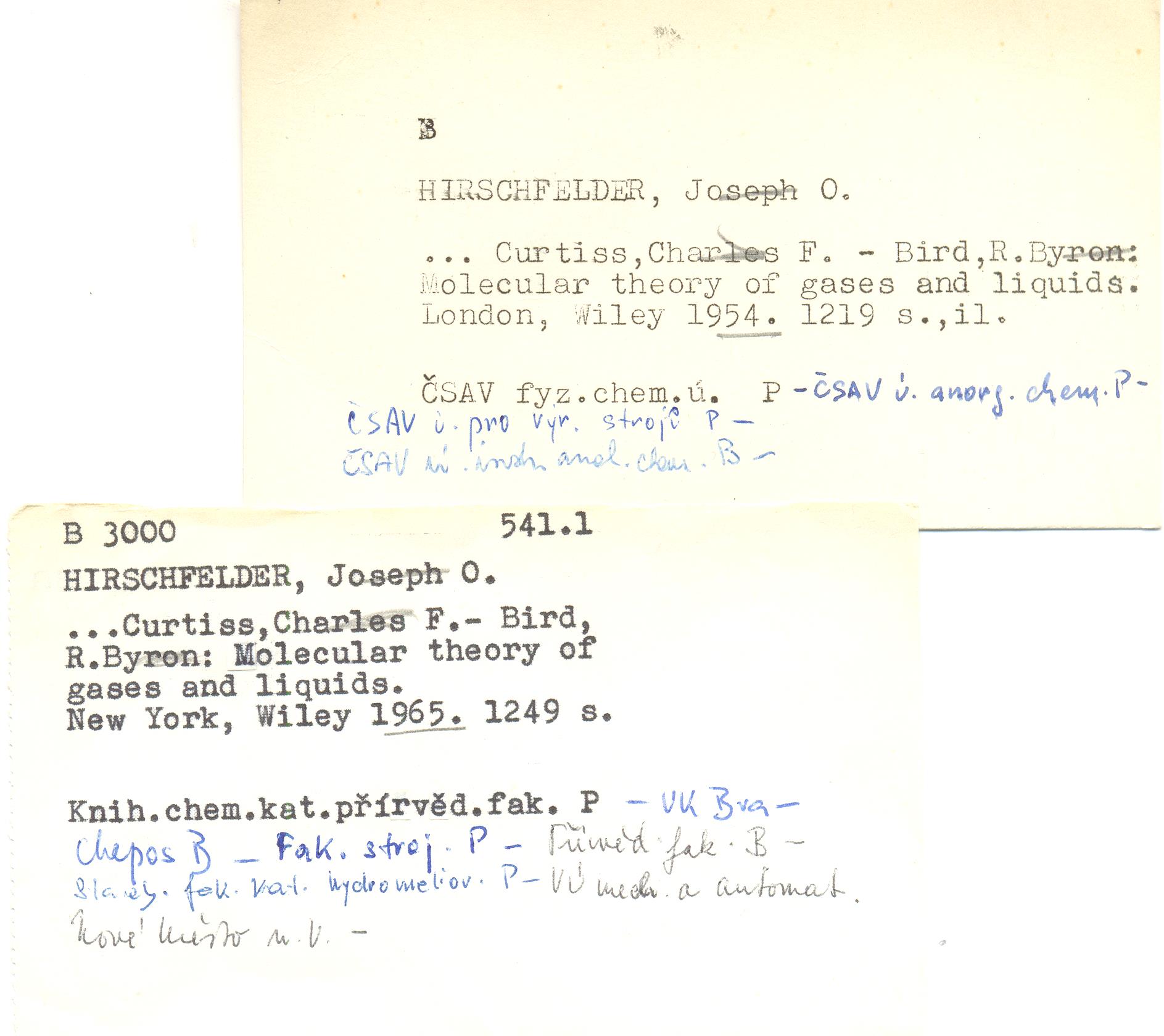 Ve starších vrstvách CEZL se používaly jen zkratky knihoven (pro uživatele  někdy obtížně dešifrovatelné)
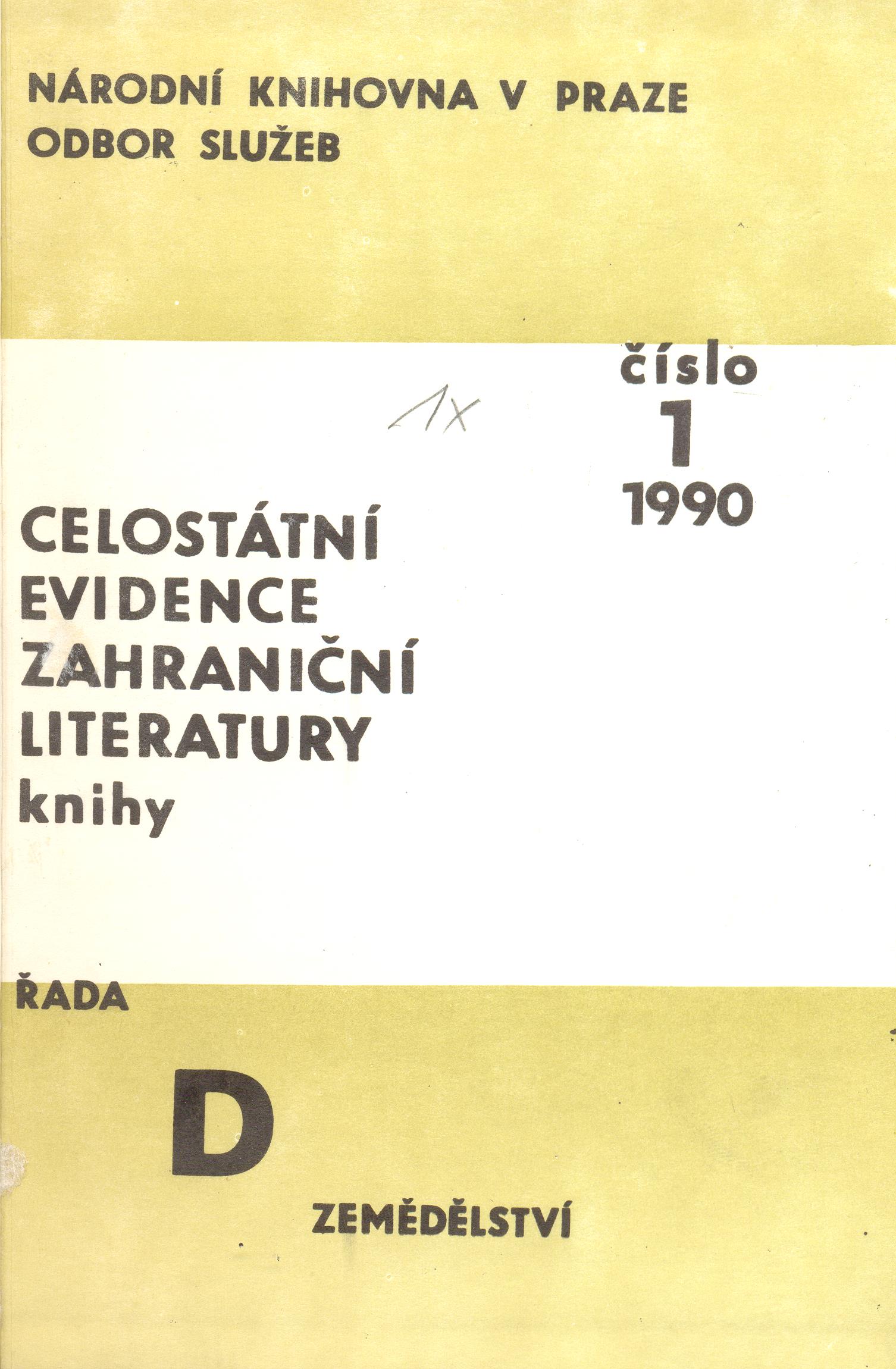 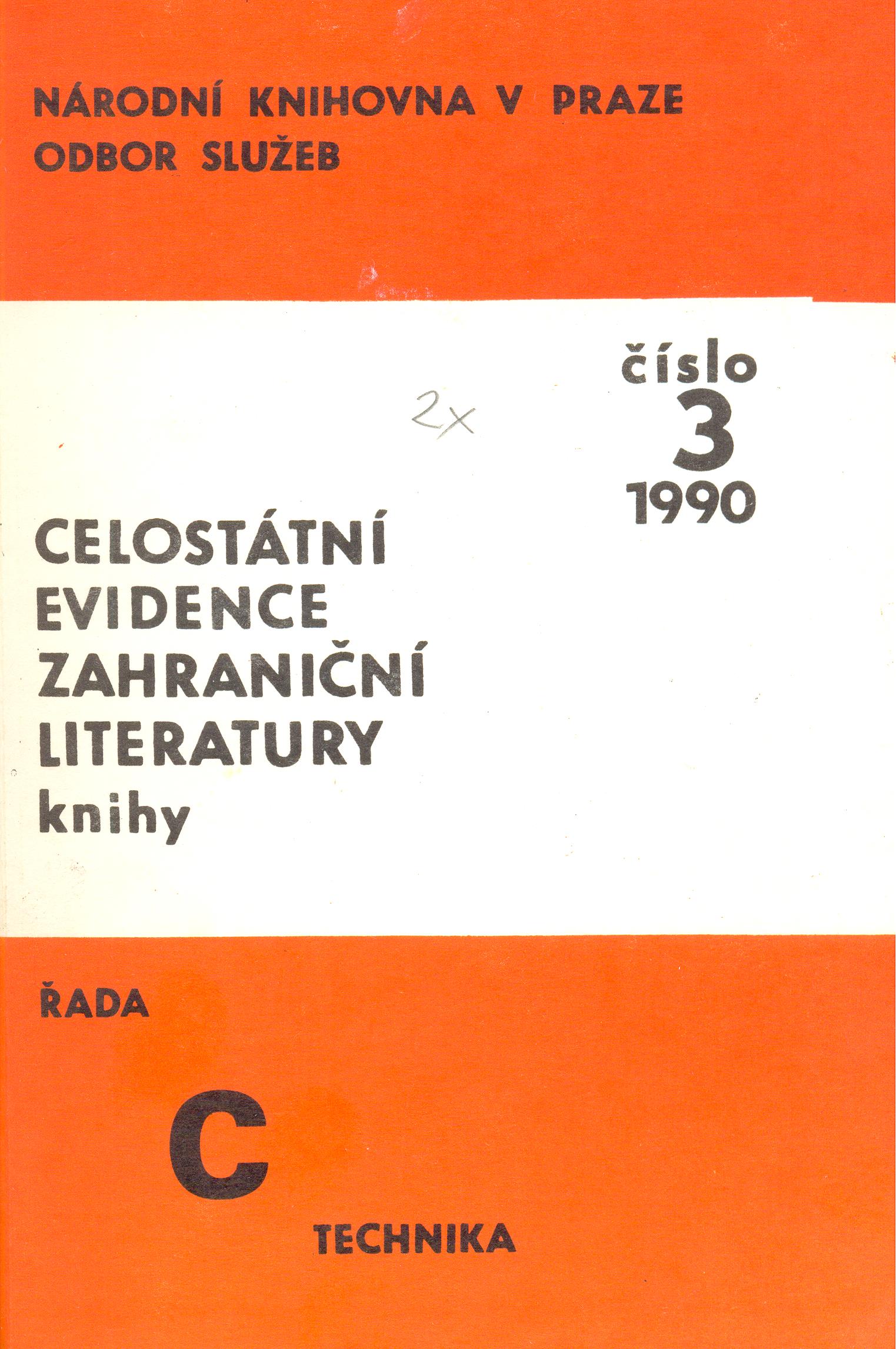 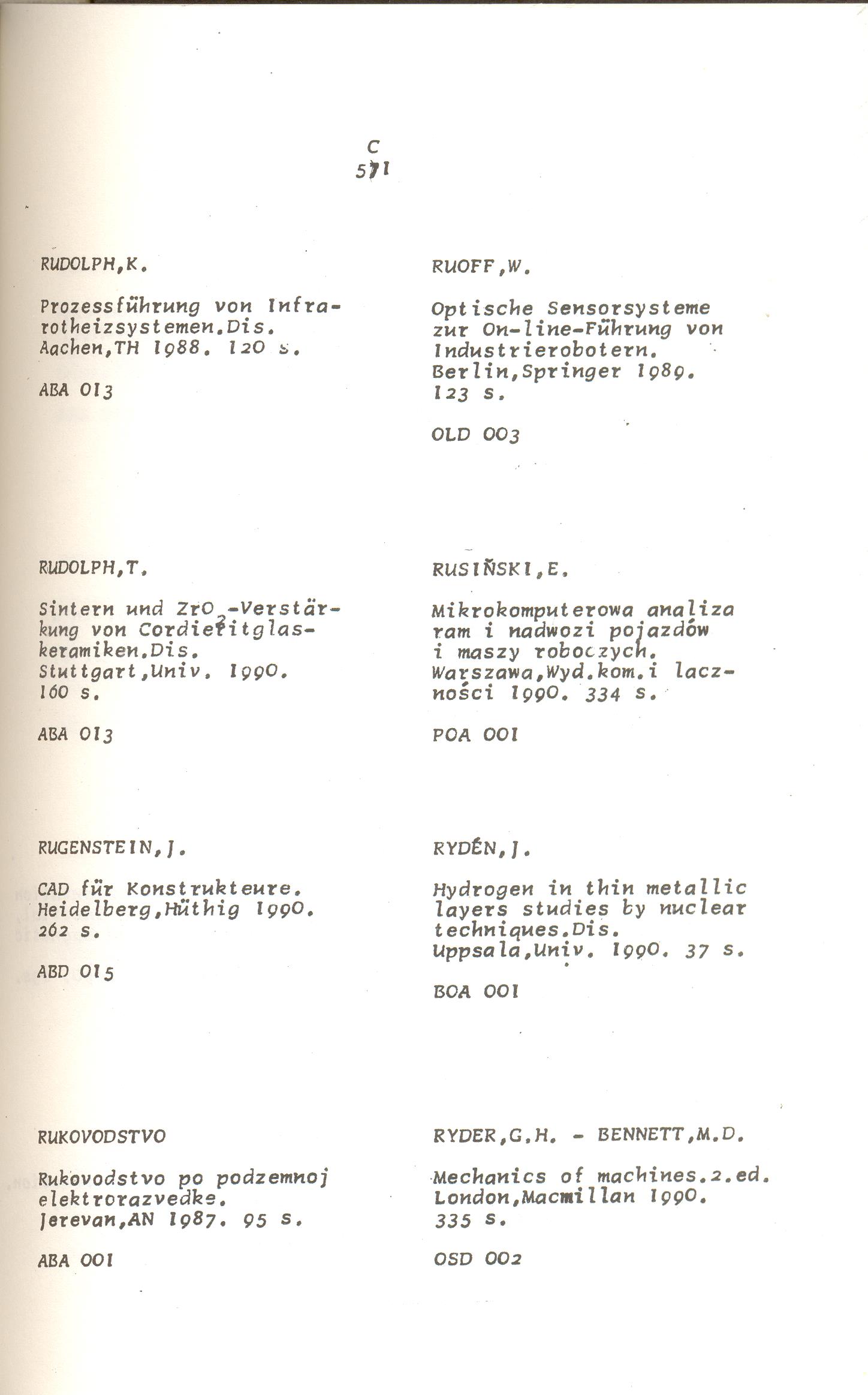 I v případě  monografií  vycházela výběrově některá hlášení o nabytí zahraniční literatury tiskem.
Zde se už používaly pro označení nabyvatele jen sigly knihoven.
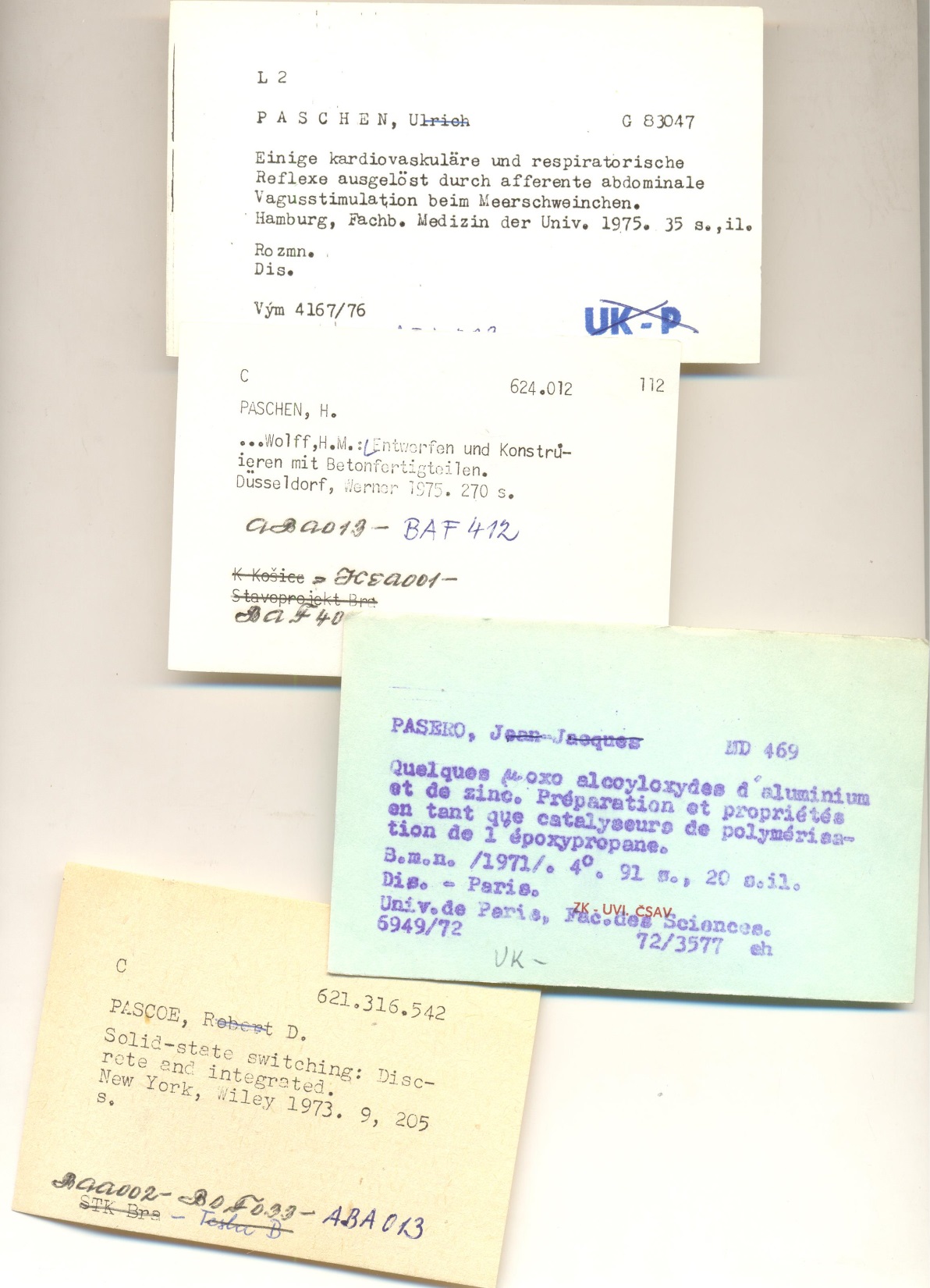 Dříve
Monografie
Nyní
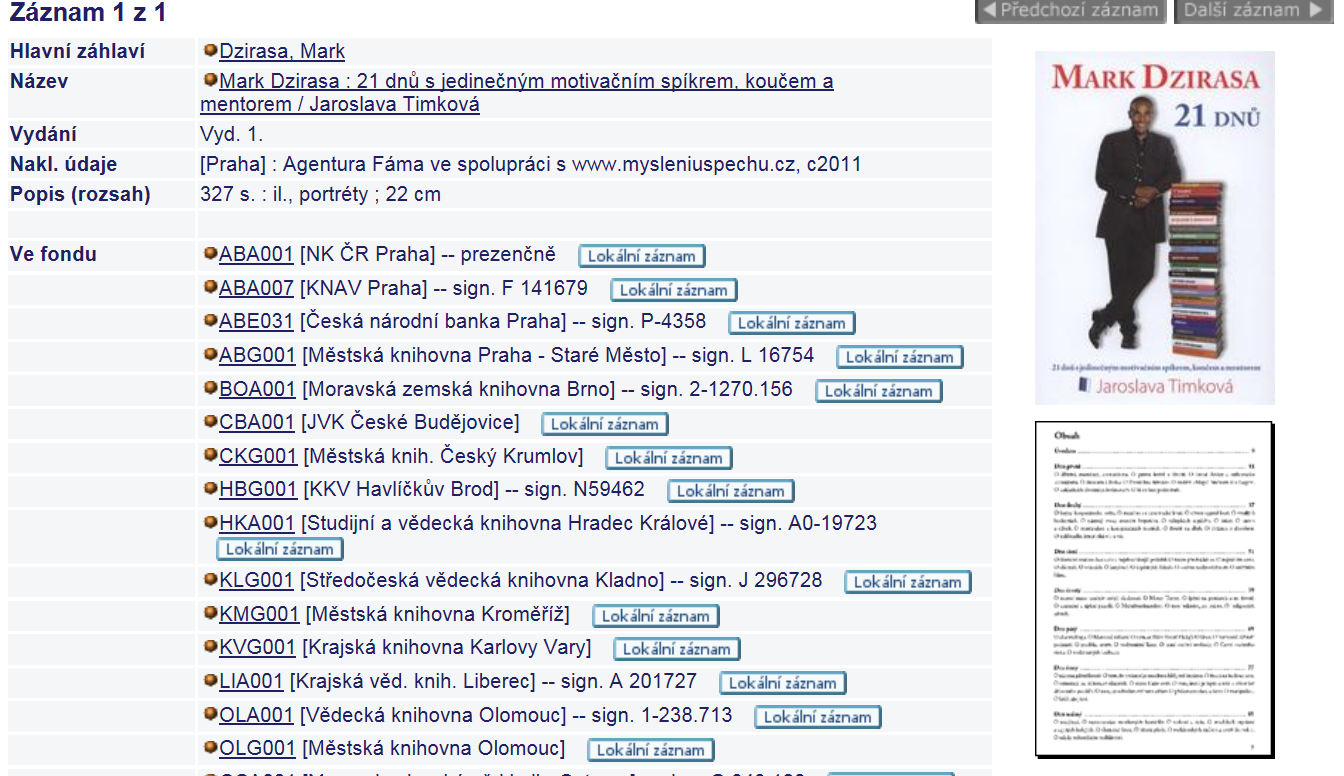 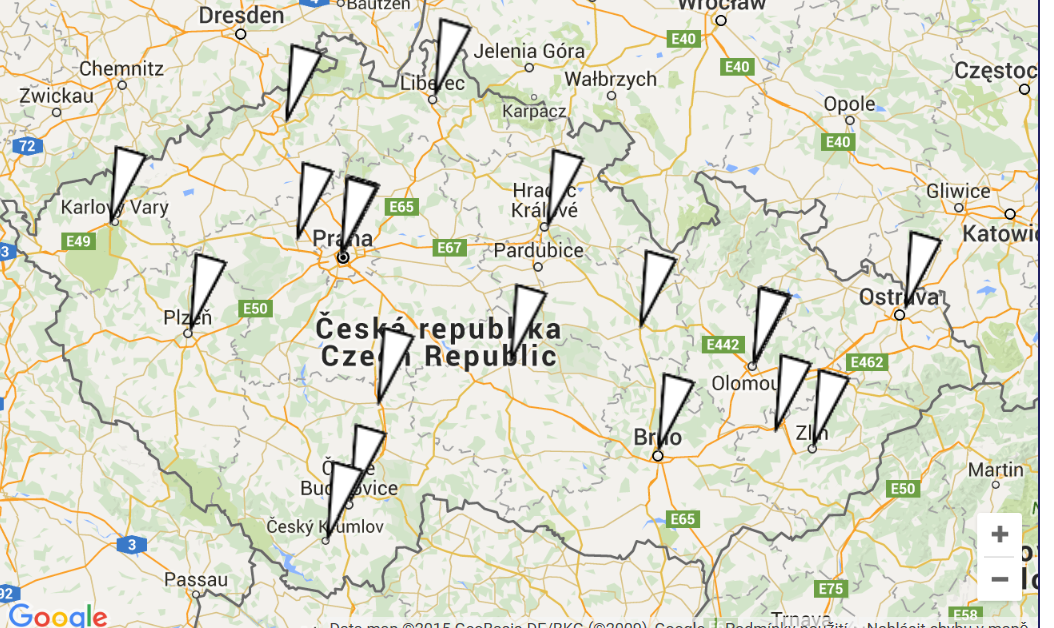 Adresář knihoven a informačních institucí v ČR
Od razítek přes zkratky až k siglám
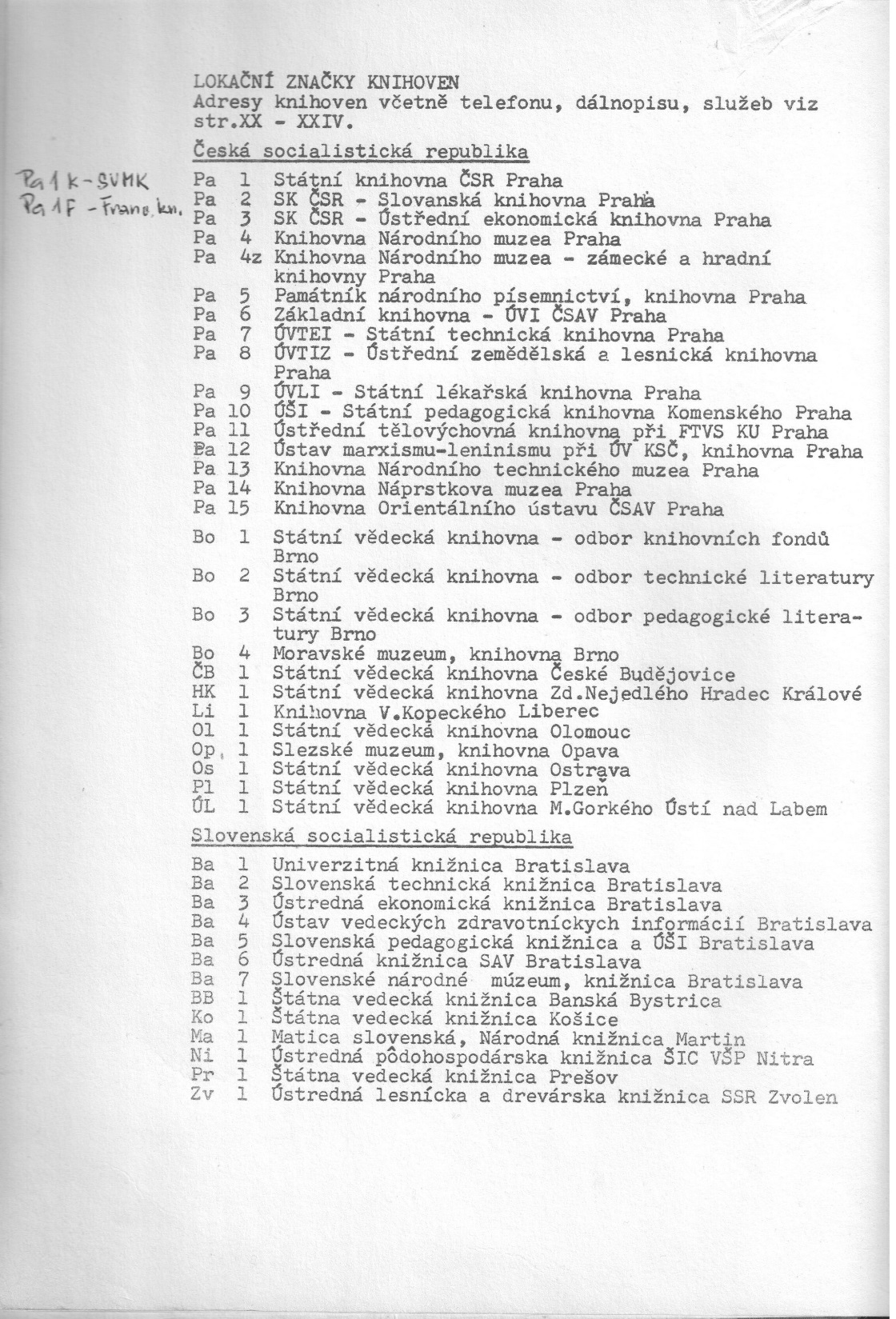 S budováním CEZL vyvstal problém, jak ve srozumitelné formě  zapsat všechny odebírající knihovny
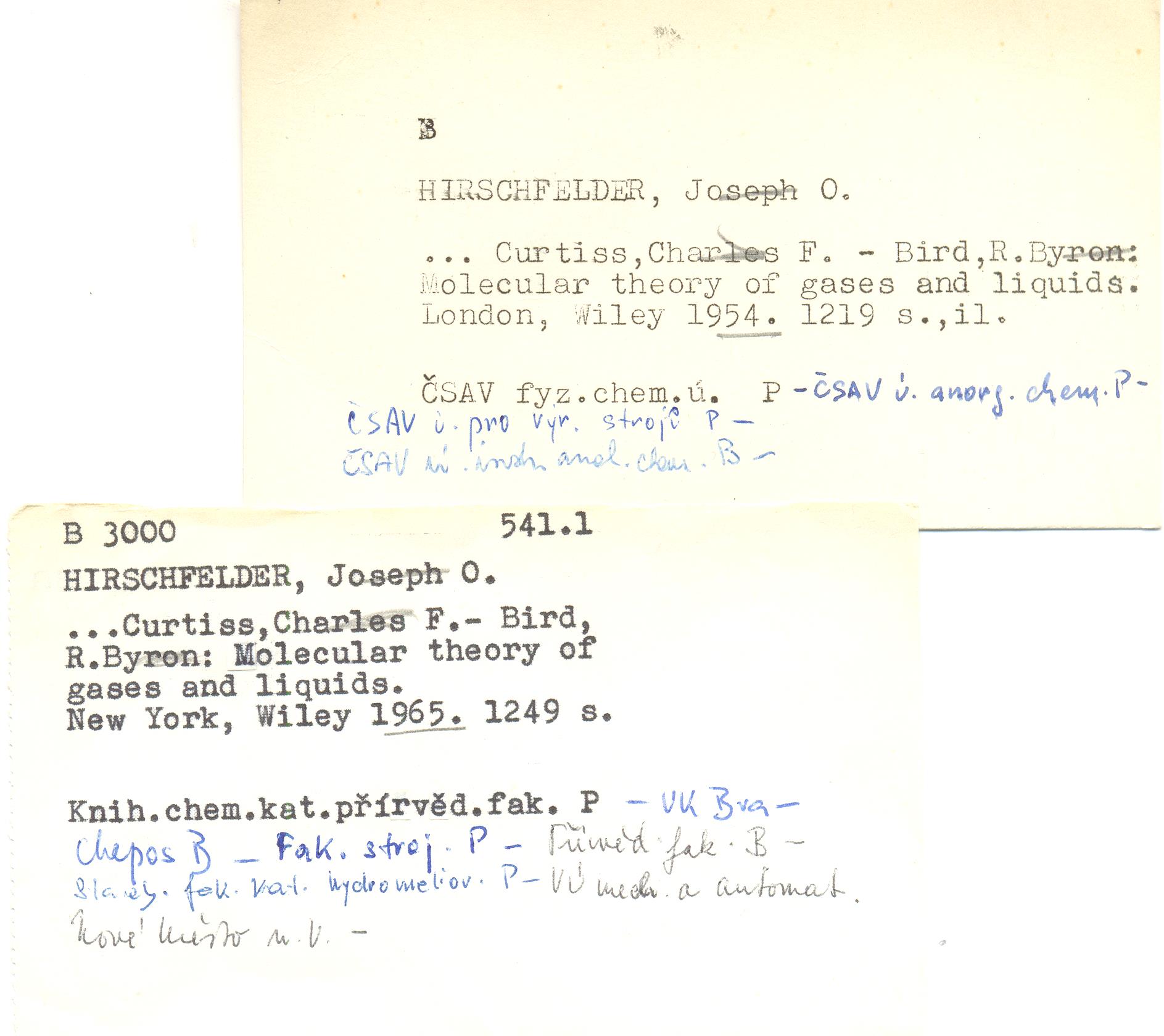 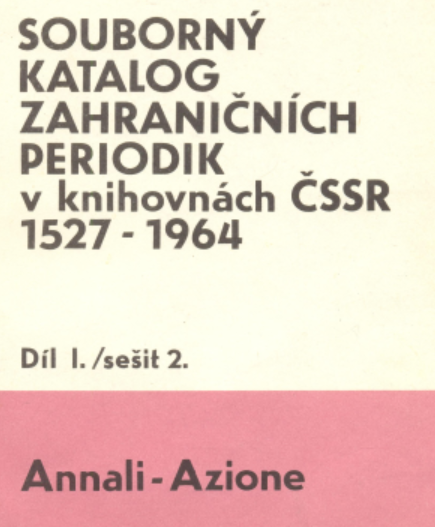 Pokus o vytvoření lokačních značek knihoven související s vydáním tištěného soupisu (z RSZP)
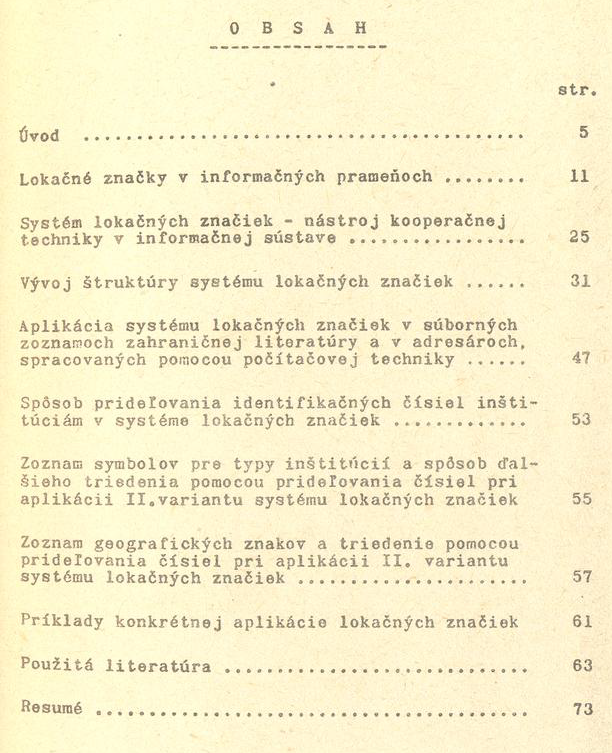 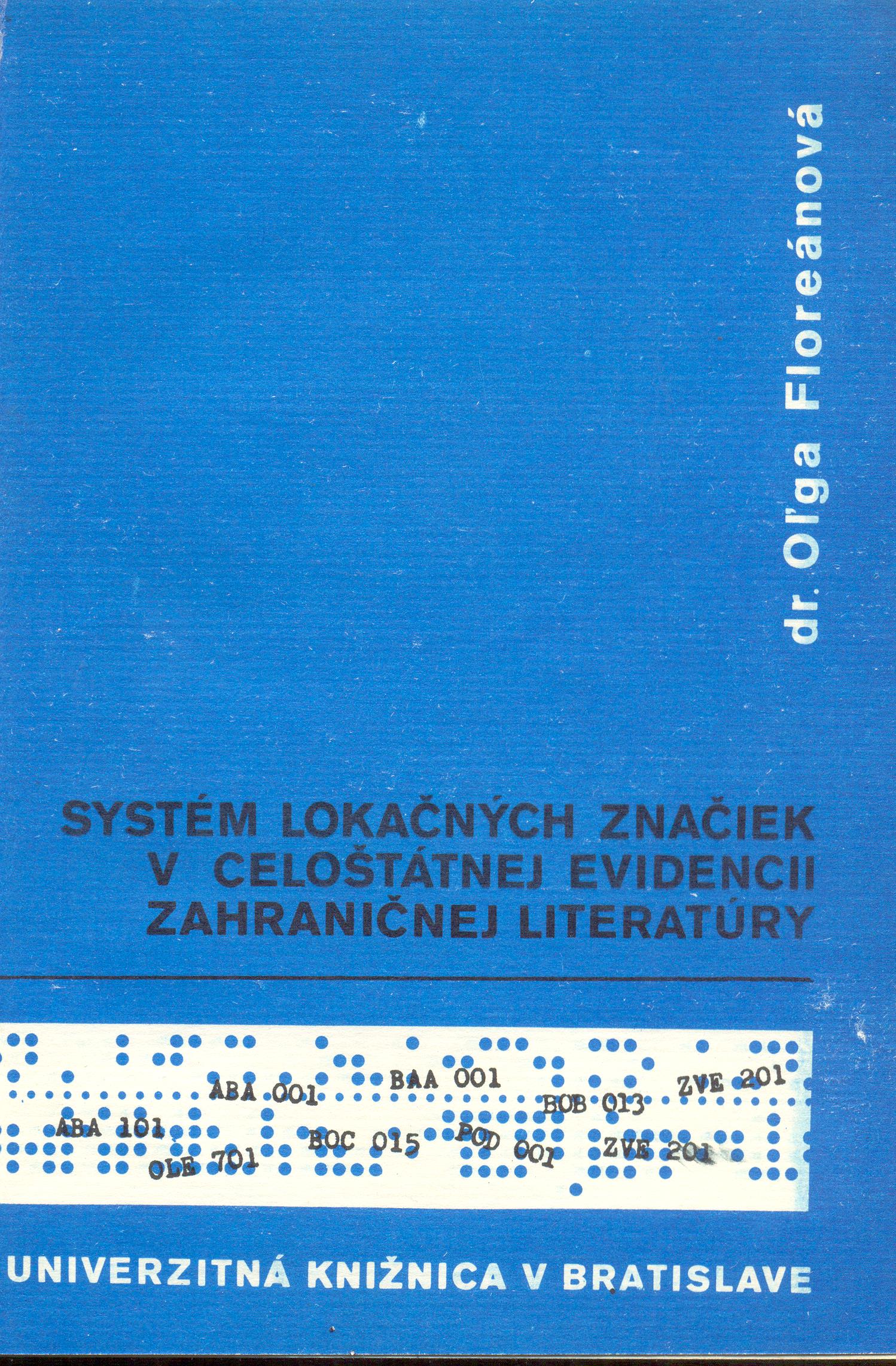 Nápad, jak jednoduše a jednoznačně identifikovat knihovnu  přišel ze Slovenska.
Sigla ve tvaru např. ABA001  se používá pro označení knihoven dodnes.
ABA001 BAA001 CBA001 OLA001 LID001 KOG001 KLG001 VSG001 BOB001 ULG001 ABA007 ABD003 OSA001 VYG001 JEG502 SOG004 ABG505 DOG001 PAD001 TAE802
ABE311 PNE303 MOG501 CLG001 LID001 KOG001 KLG001 VSG001 BOB001 ULG001 ABA007 ABD003 OSA001 VYG001  JEG502 SOG004
V roce 1996 vzniklasloučením adresářů dvou samostatných oddělení NK ČR 
* Oddělení souborných katalogů  
a Knihovnického institutu *
Báze ADR
(původně byla budovaná v systému ISIS, později převedena do systému ALEPH)
Báze byla pravidelně aktualizována a byl vydáván tištěný adresář
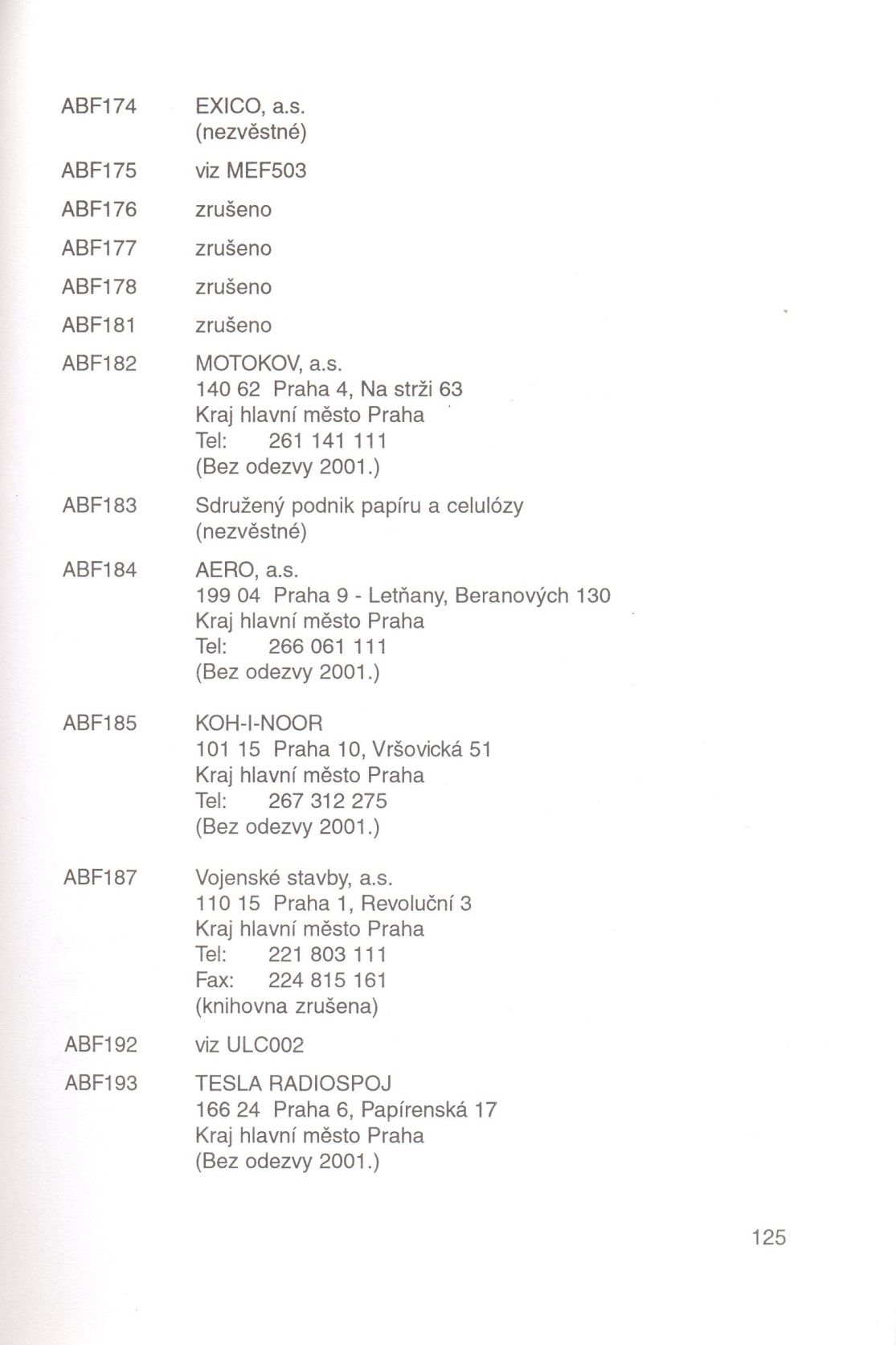 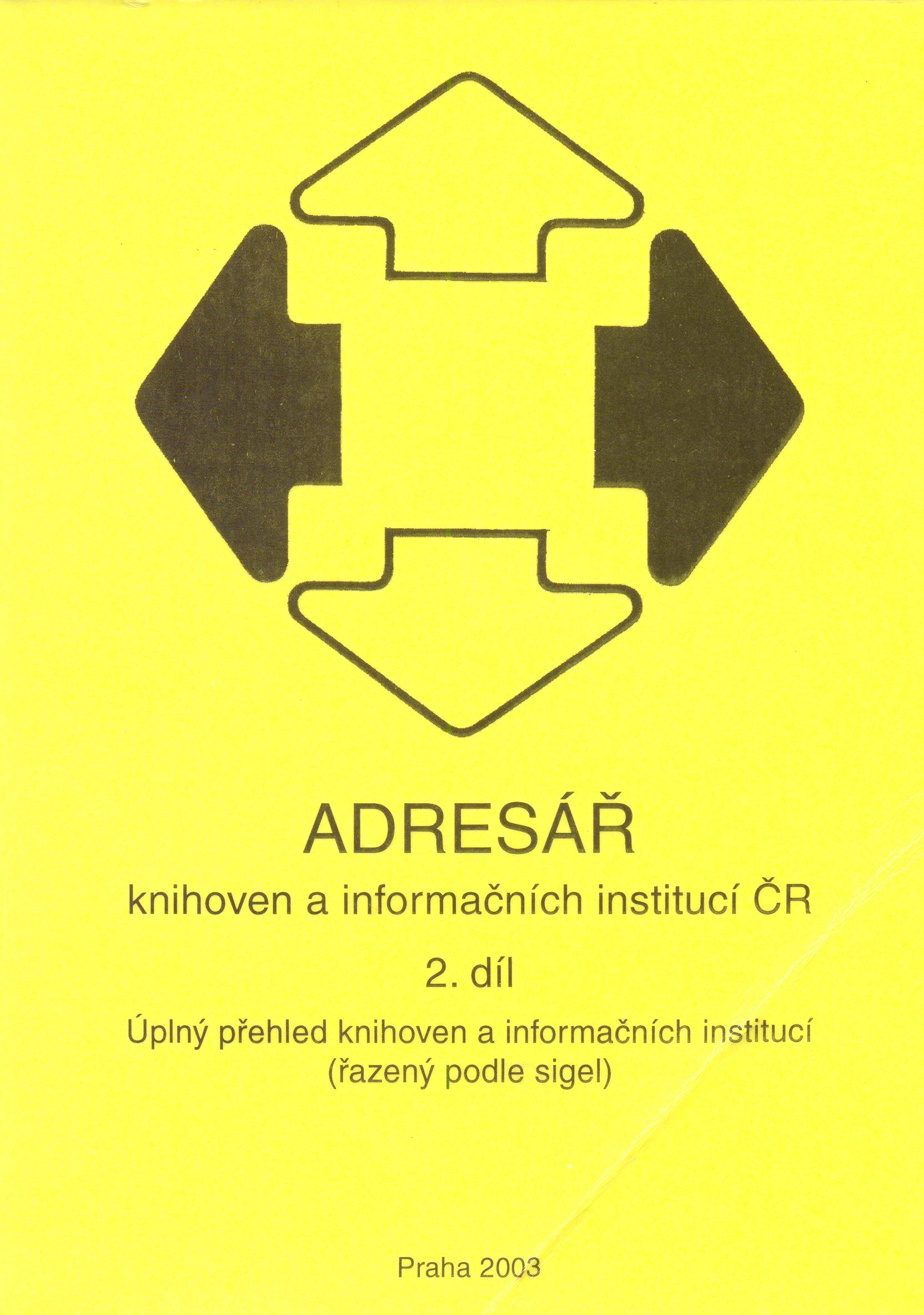 Poprvé vyšel Adresář knihoven a informačních institucí tiskem v roce 1991  - byl to jediný zdroj, kde bylo možné  dekódovat sigly používané 
v Souborném katalogu
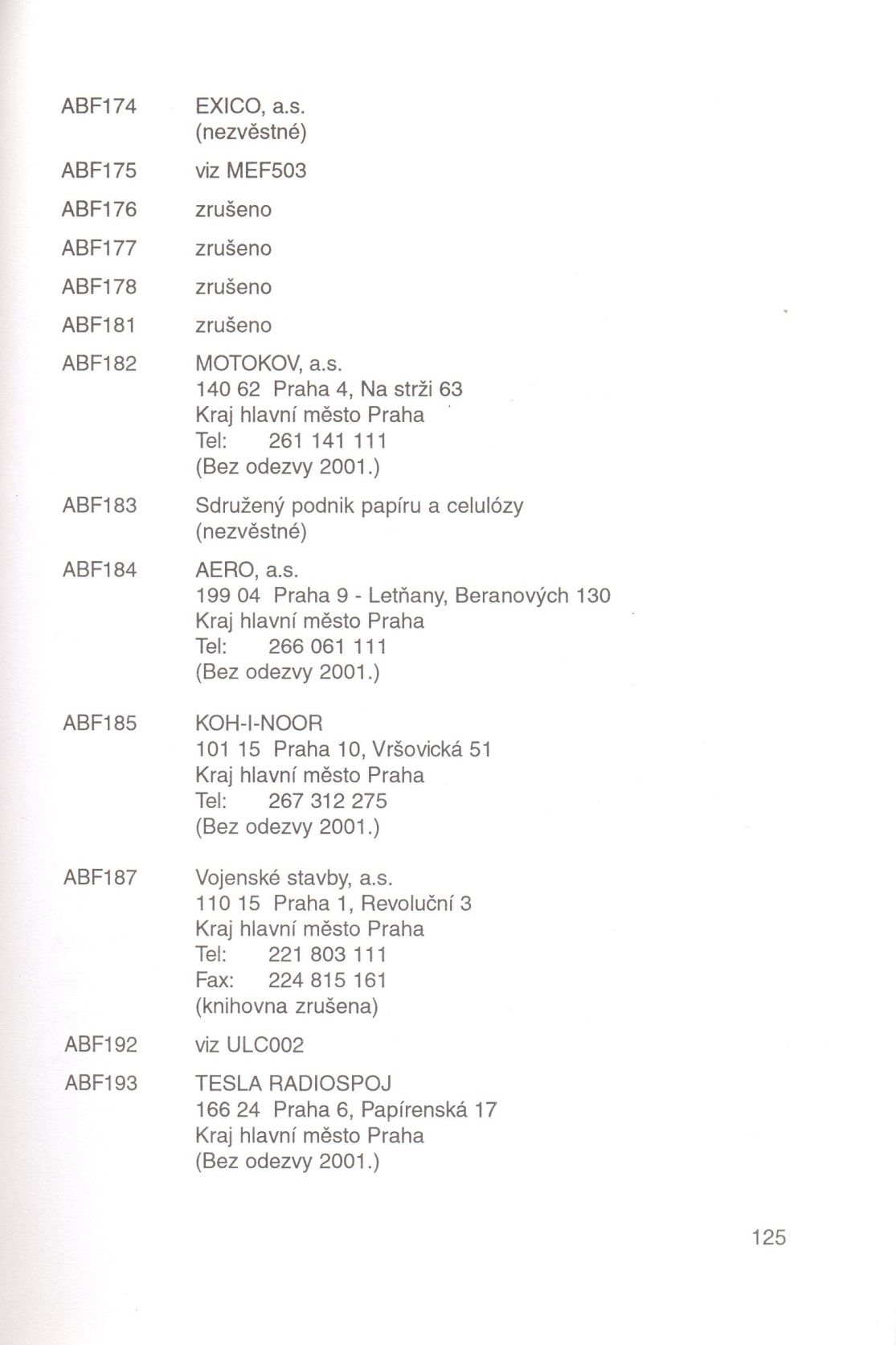 Informace o knihovnách
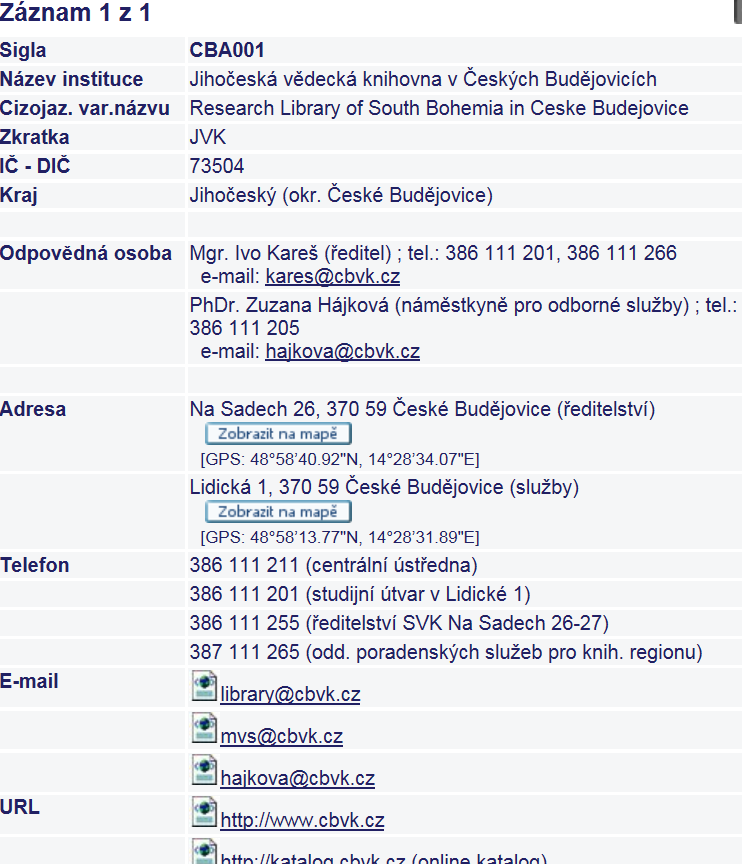 Dříve
Nyní
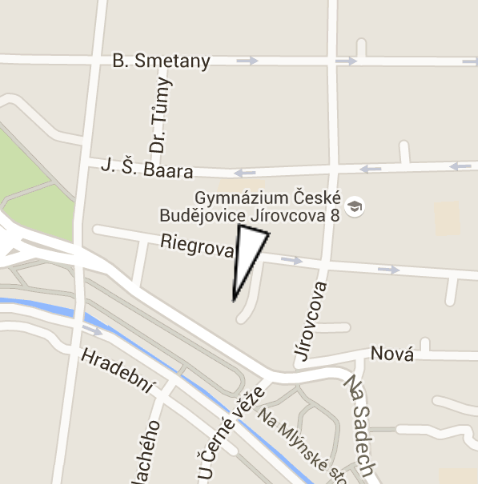 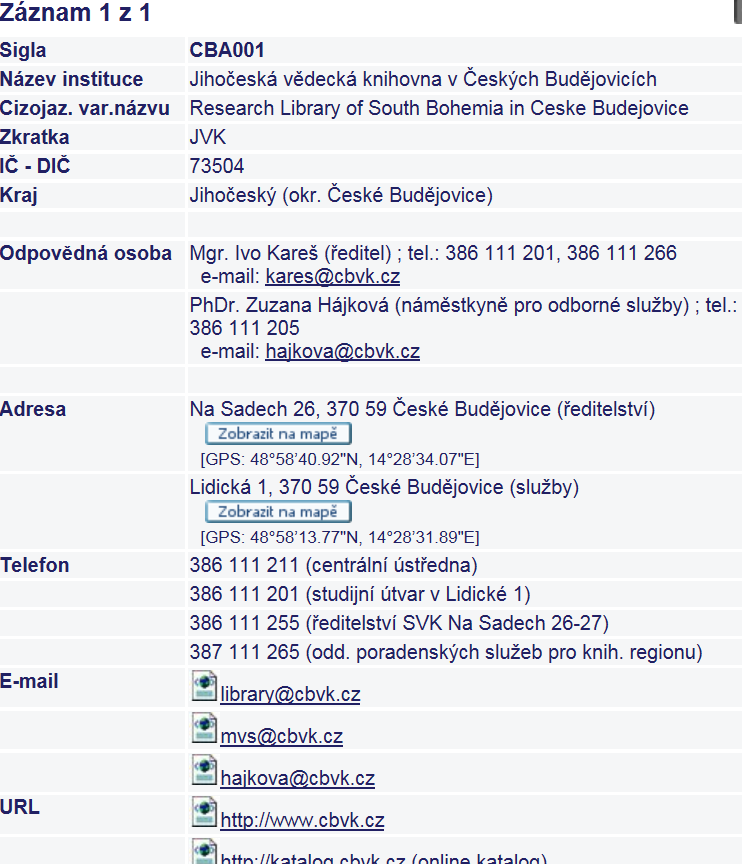 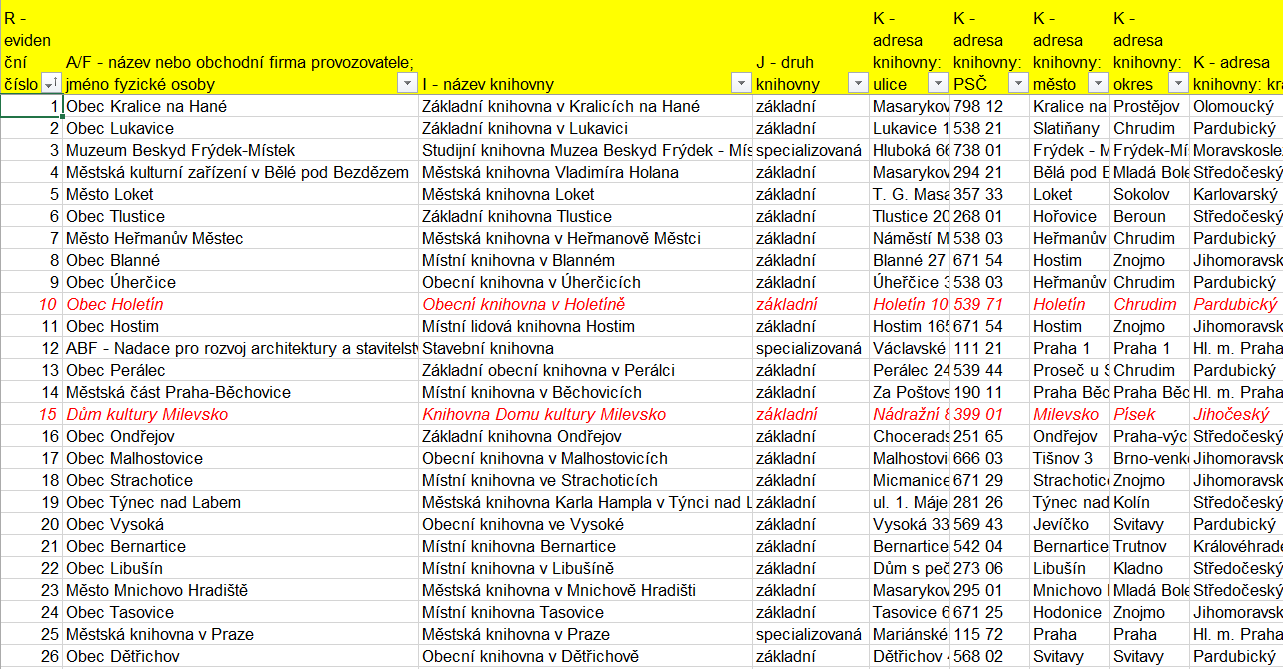 ABA001 BAA001 CBA001 OLA001 LID001 KOG001 KLG001 VSG001 BOB001 ULG001 ABA007 ABD003 OSA001 VYG001 JEG502 SOG004 ABG505 DOG001 PAD001 TAE802
ABE311 PNE303 MOG501 CLG001 LID001 KOG001 KLG001 VSG001 BOB001 ULG001 ABA007 ABD003 OSA001 VYG001  JEG502 SOG004
Báze ADR se v roce 2015  
sloučila s Evidencí knihoven MK ČR  
a vznikl Centrální adresář knihoven 
a informačních  institucí v ČR.

 Nyní obsahuje 6585 záznamů knihoven.
Data z báze ADR budou zdrojem pro:
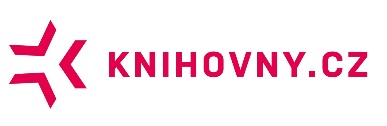 Souborný katalog ČR … ještě jednou zpět do historie
Nové technologie
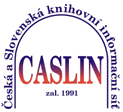 Začátkem 90.let proniklo do knihovnické veřejnosti 
nové slovo resp. zkratka: CASLIN.
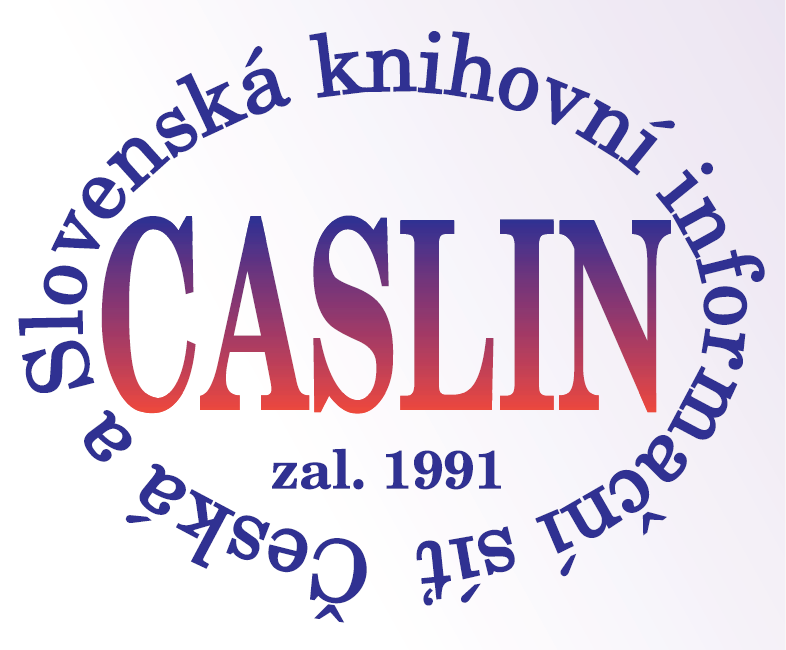 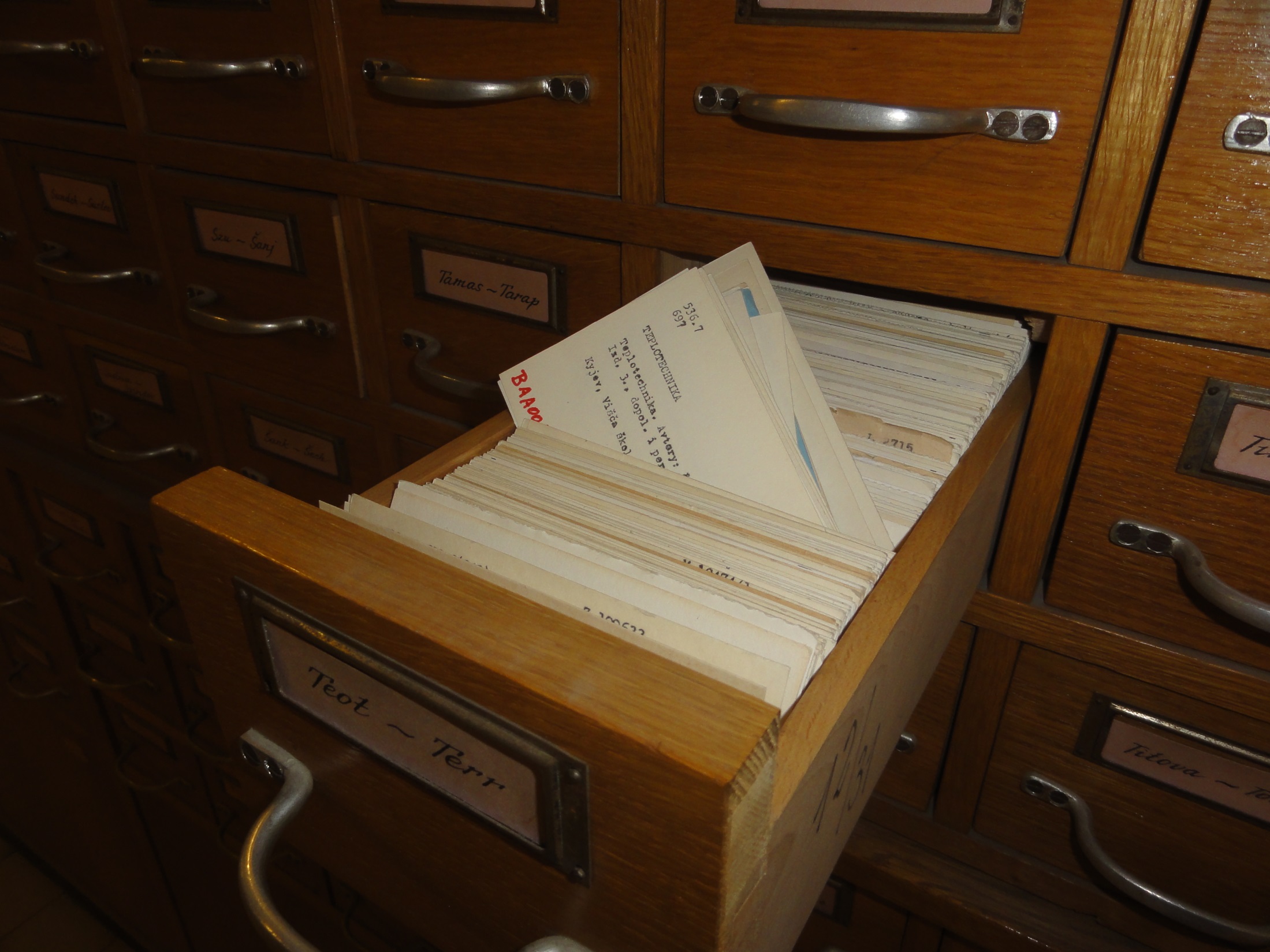 14.12.1992 schválila Mellonova nadace tříletý grant ve výši 1,1 milionu $ na realizaci projektu CASLIN. Jeho záměrem bylo položit pevné základy celostátní (díky rozpadu Československa mezinárodní) knihovní sítě poskytující domácím i zahraničním uživatelům snadný, rychlý a bezbariérový přístup k informacím uloženým v knihovnách a informačních institucích.
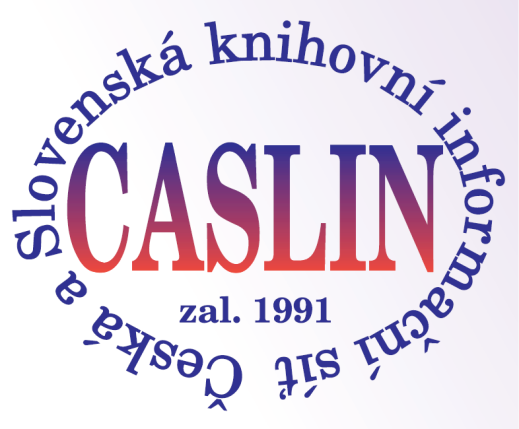 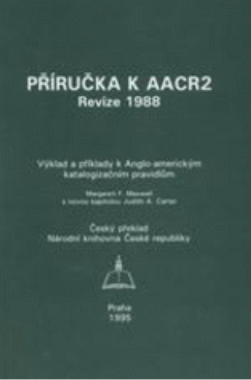 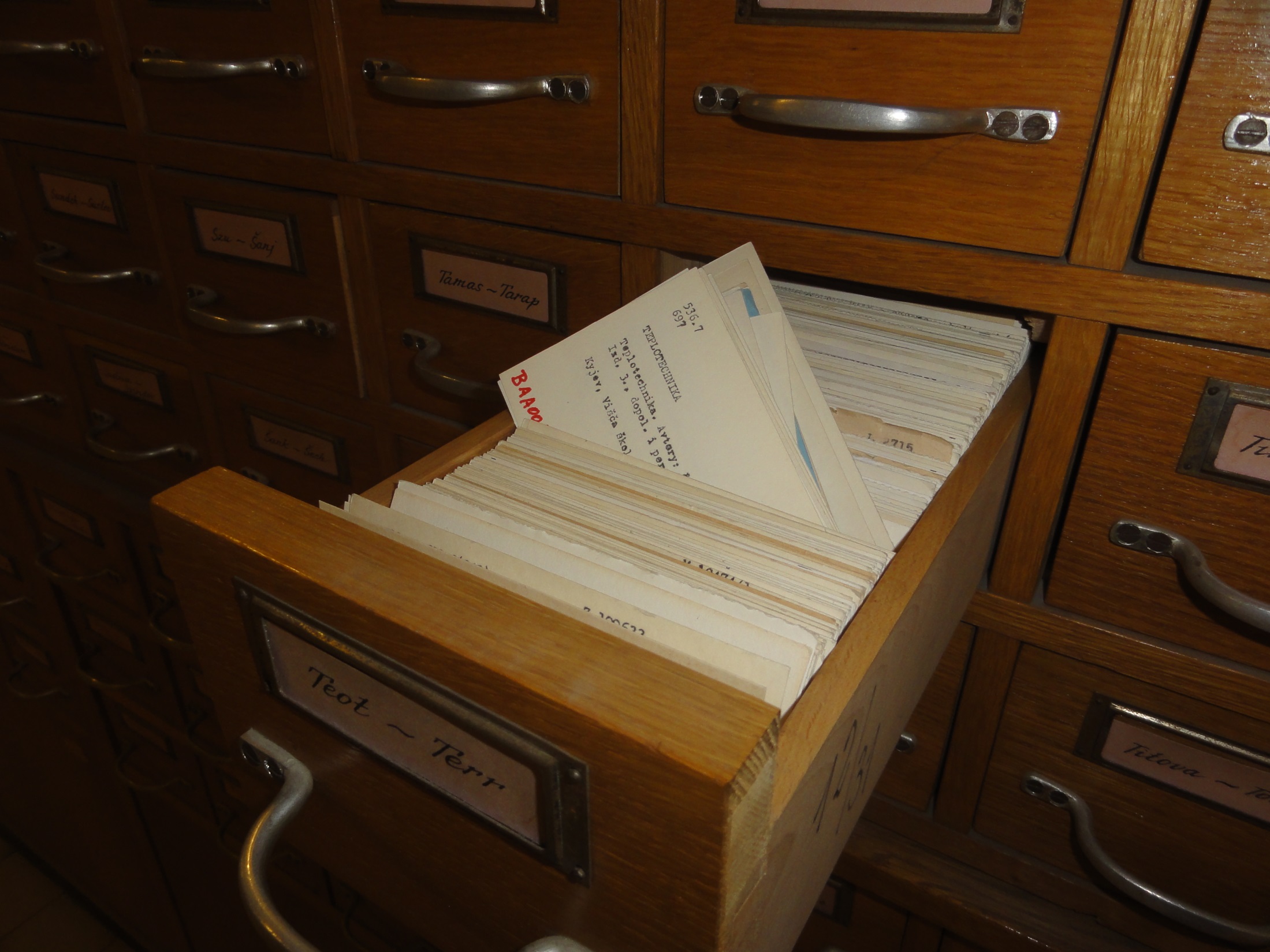 V únoru 1995 se CASLIN stává součástí statutu Národní knihovny ČR. 
NK ČR "je národním centrem a koordinačním pracovištěm pro jednotnou aplikaci příslušných standardů a norem".

K 1.6.1995 je v organizační struktuře Národní knihovny ČR konstituováno samostatné oddělení pro CASLIN s přímou řídící působností ředitele NK ČR
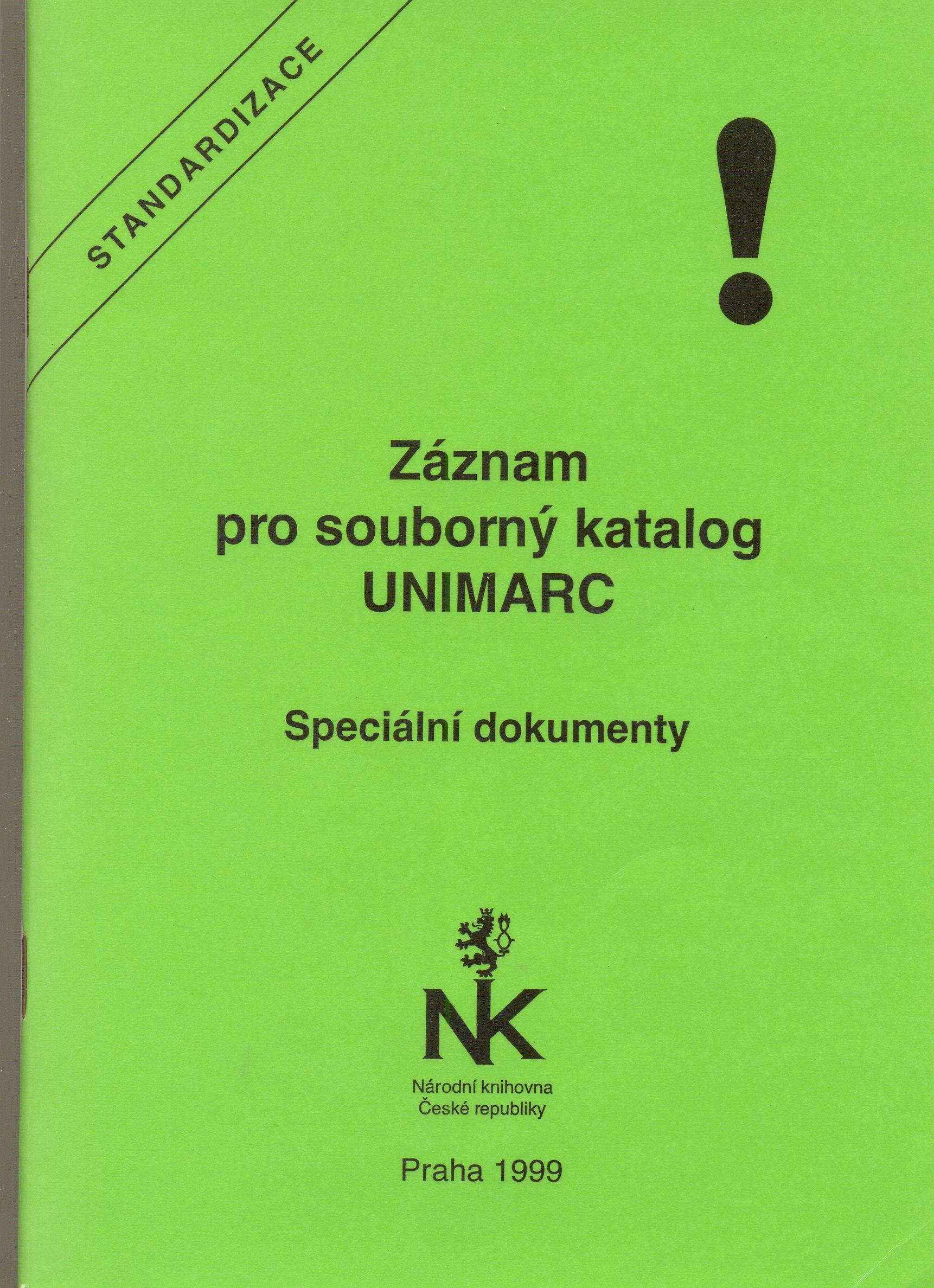 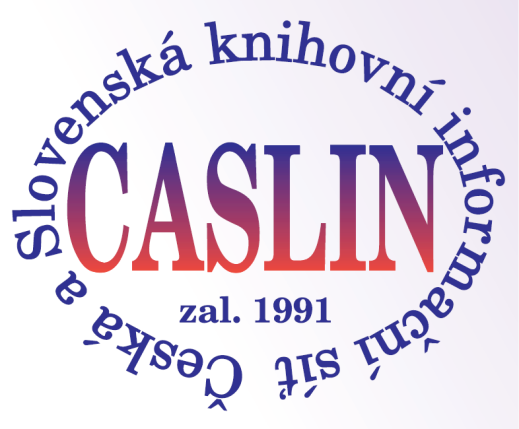 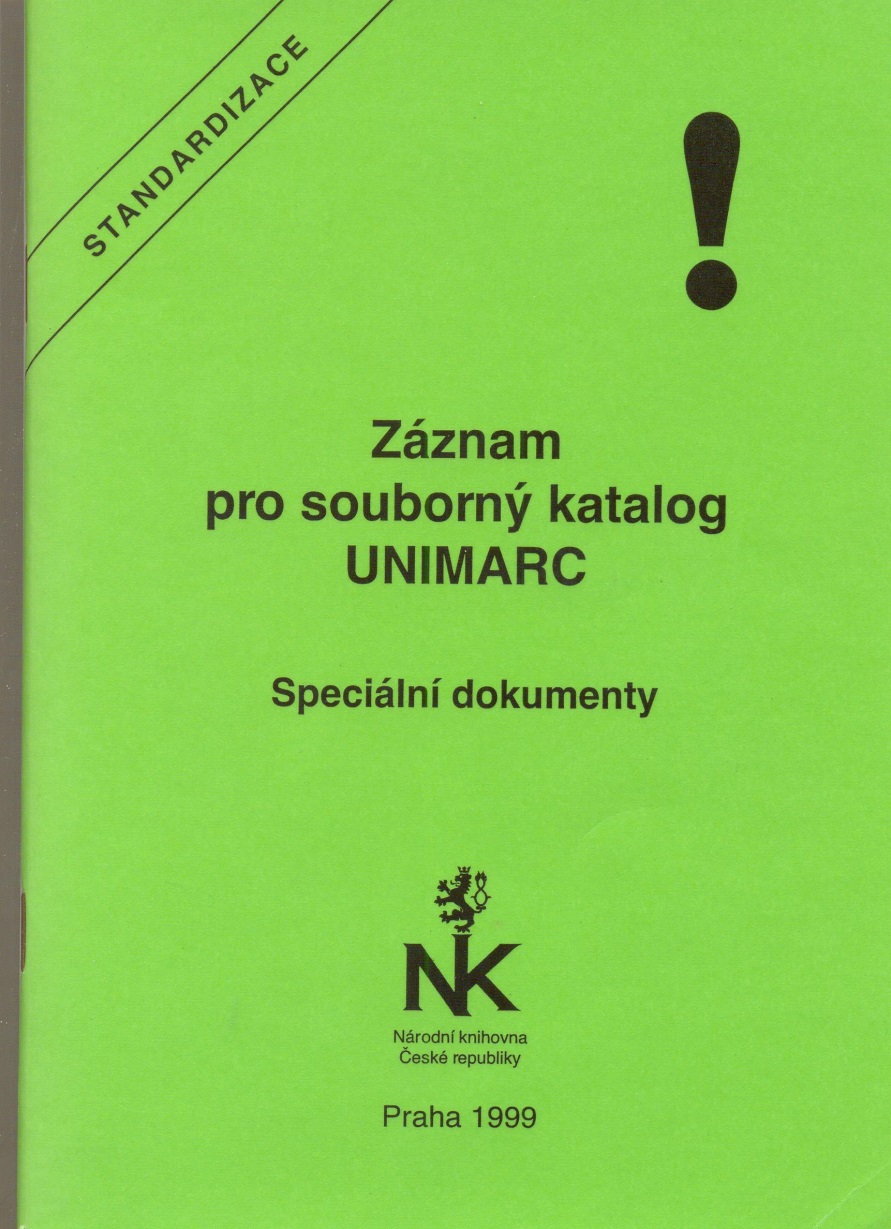 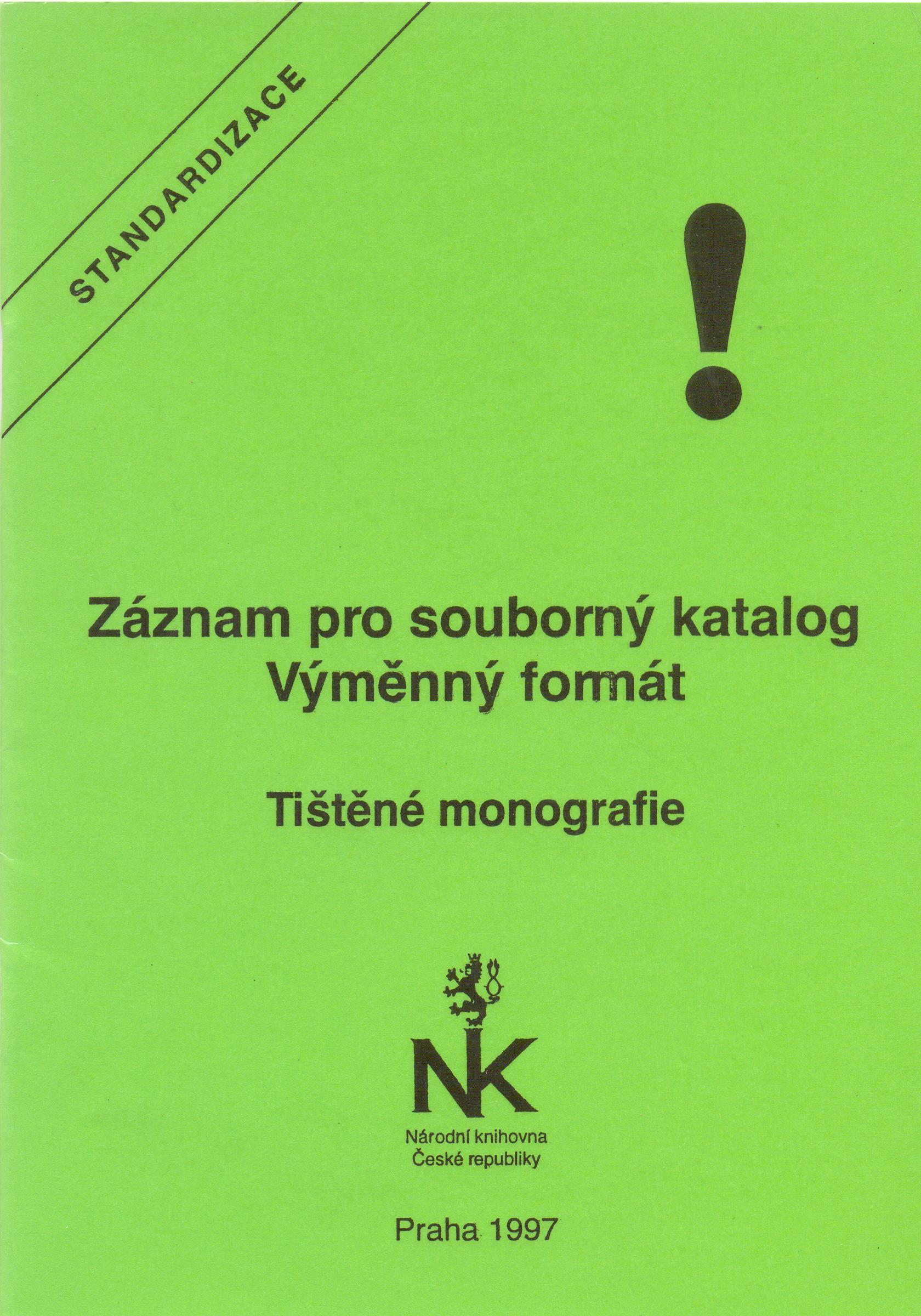 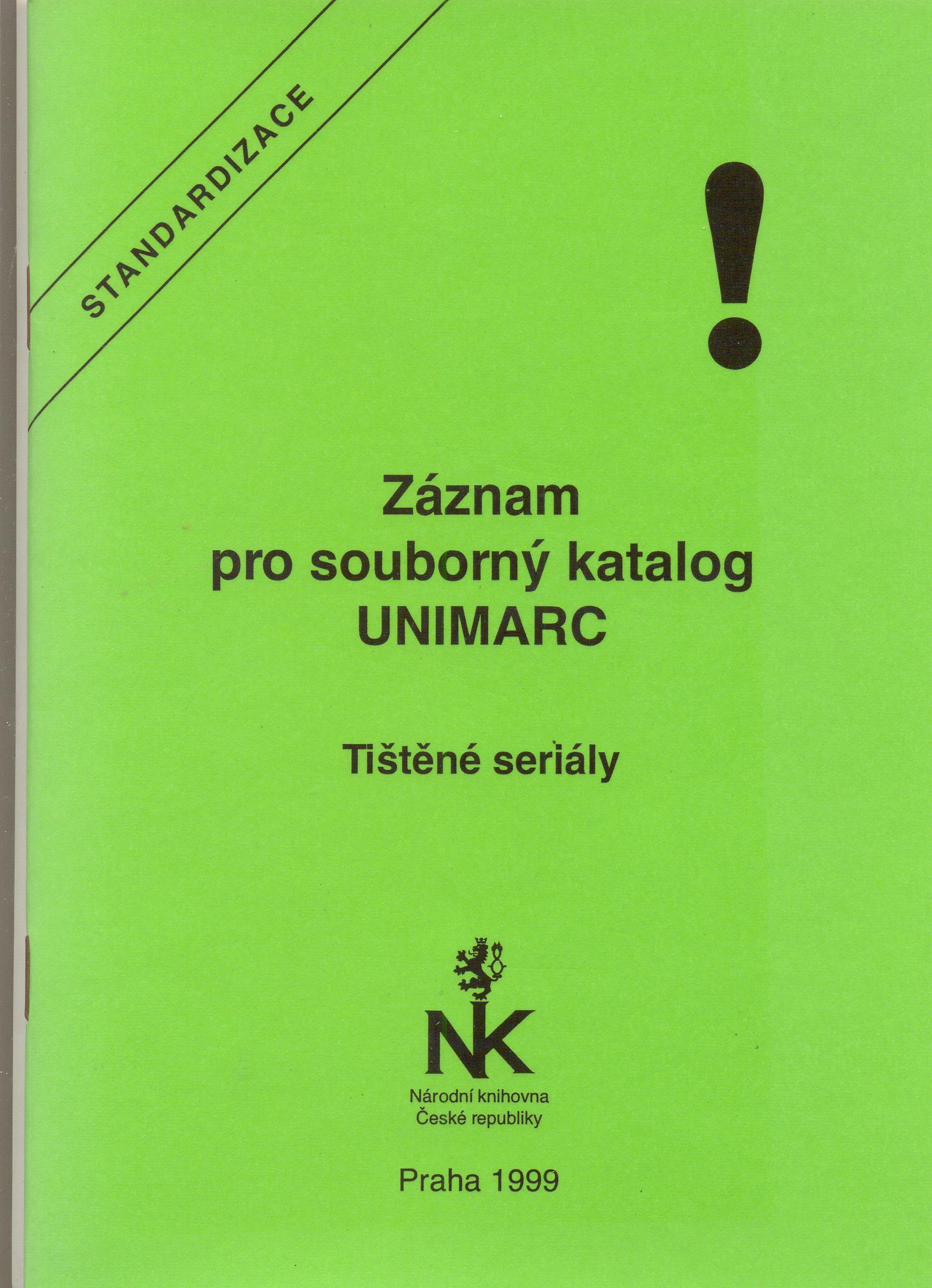 Na jednání Rady ředitelů a manažerů CASLIN, které se konalo 2.února 1996 v Brně, byl projekt CASLIN formálně ukončen.
Nadále však pokračoval rozvoj projektů 
a činností, které by bez mateřského projektu CASLIN nemohly zahájit svou realizaci (projekt RETROCON - retrospektivní konverze, ochranné mikrofilmování, standardizace, souborný katalog).
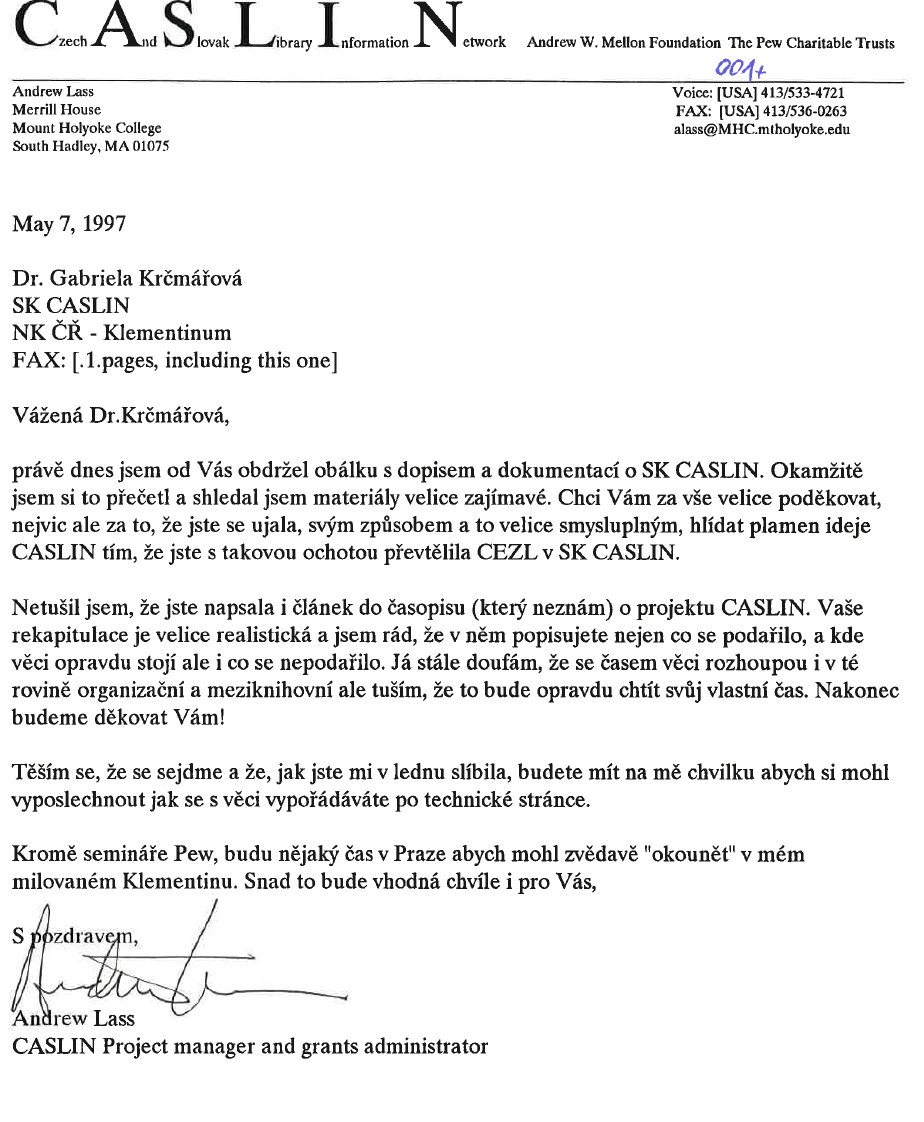 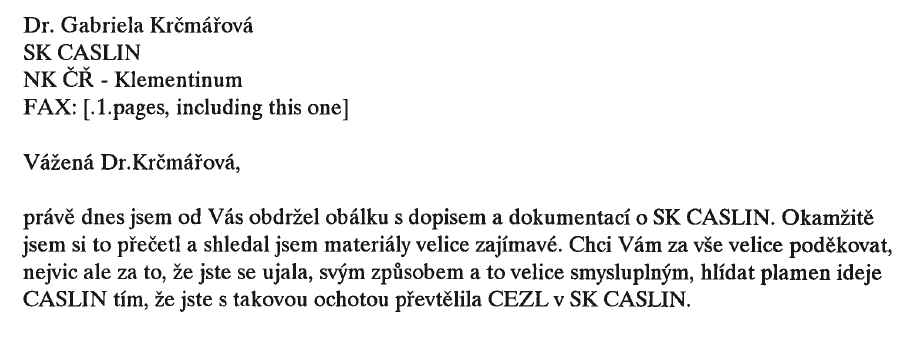 V polovině roku 1997 bylo Oddělení pro CASLIN v Národní knihovně ČR zrušeno
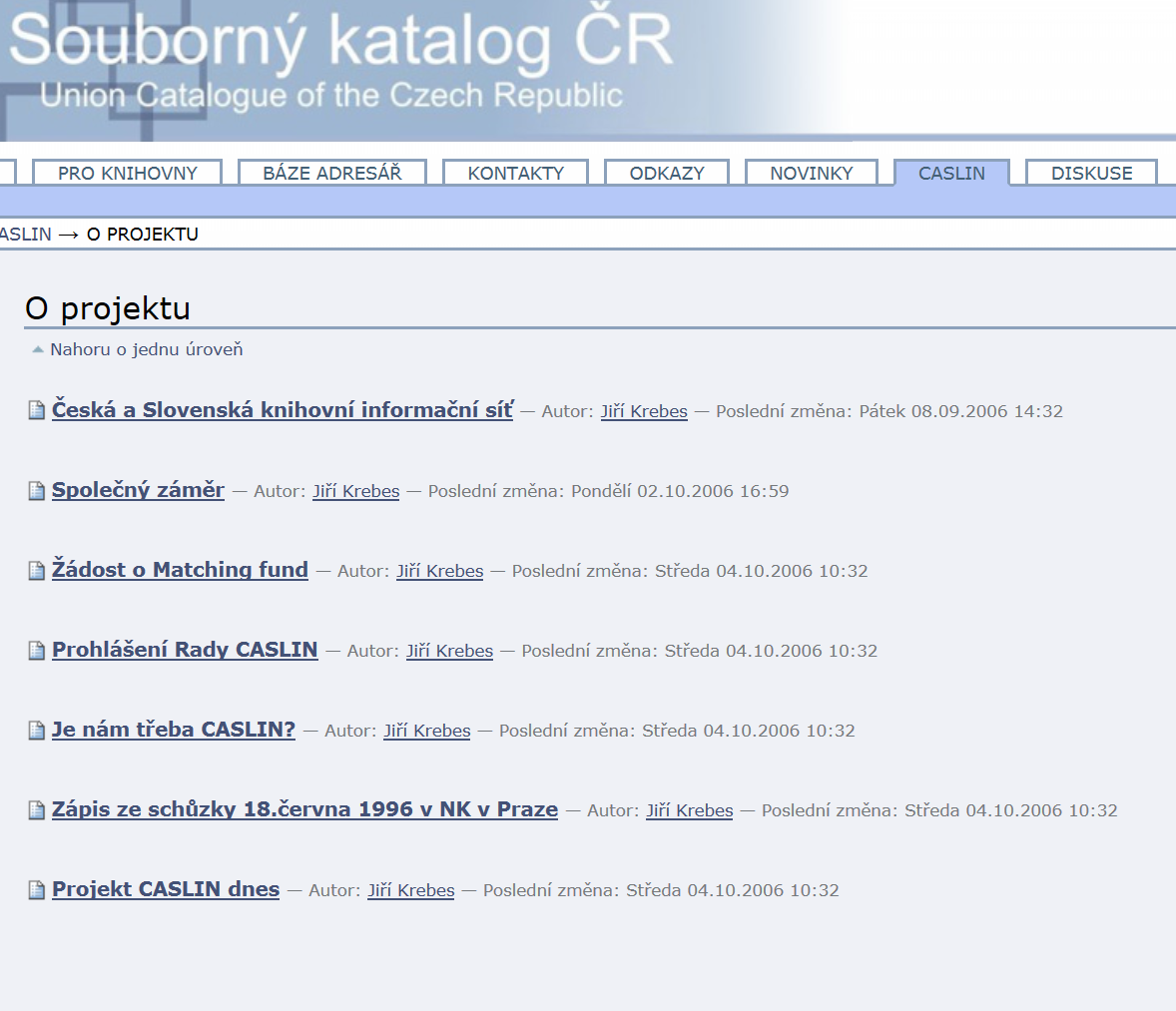 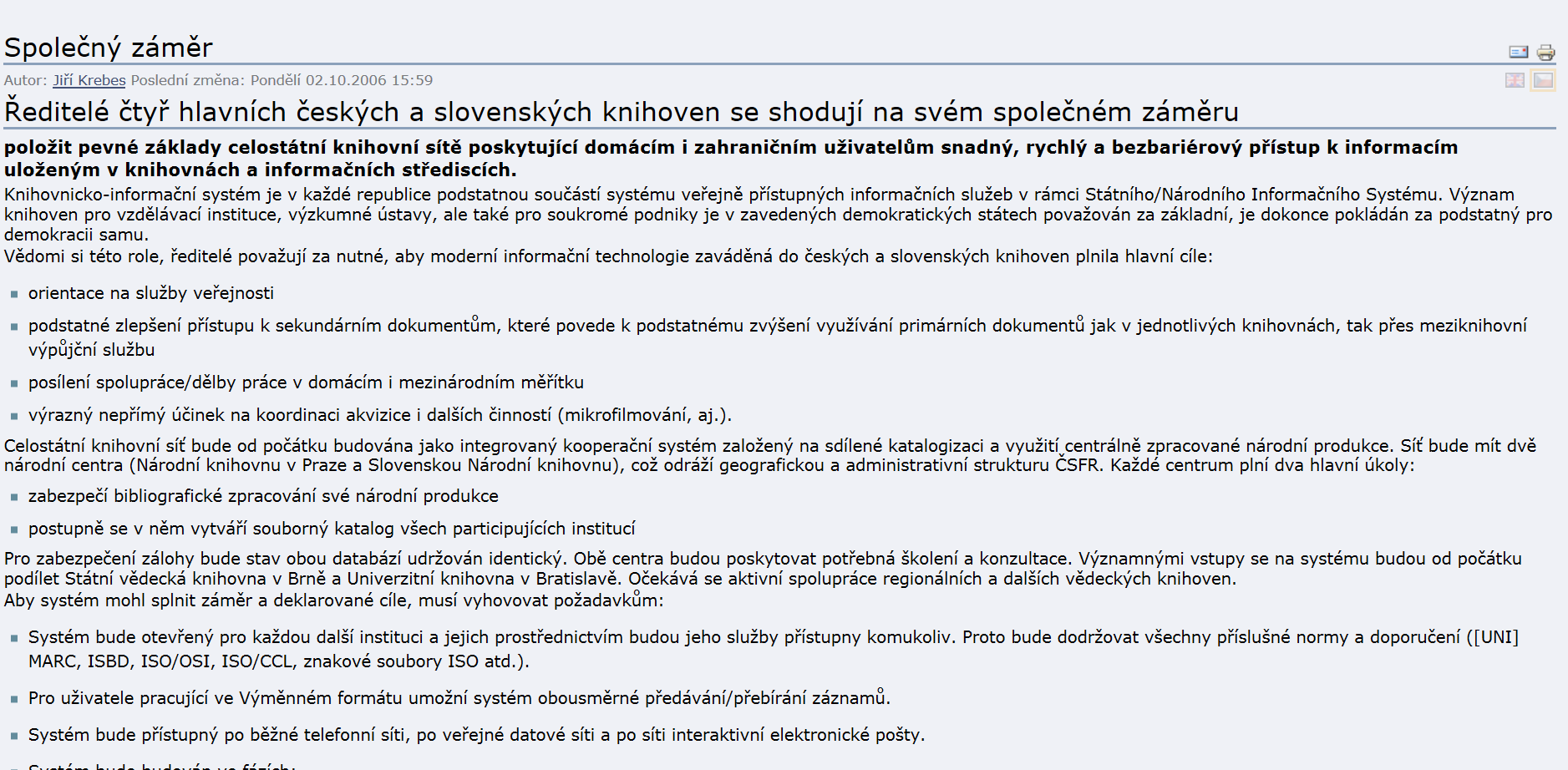 Projekt CASLIN nebyl pouhým projektem automatizace knihoven, ale projektem změny organizace knihovnictví 
s využitím nové technologie.
 Přestože se nepodařilo dosáhnout všech vytčených cílů, jeden z výsledků vynaložených snah je k dispozici knihovníkům i uživatelům dodnes – Souborný katalog ČR, který najdete na adrese : www.caslin.cz
Ze seminářů CASLIN
Za vším stojí lidé
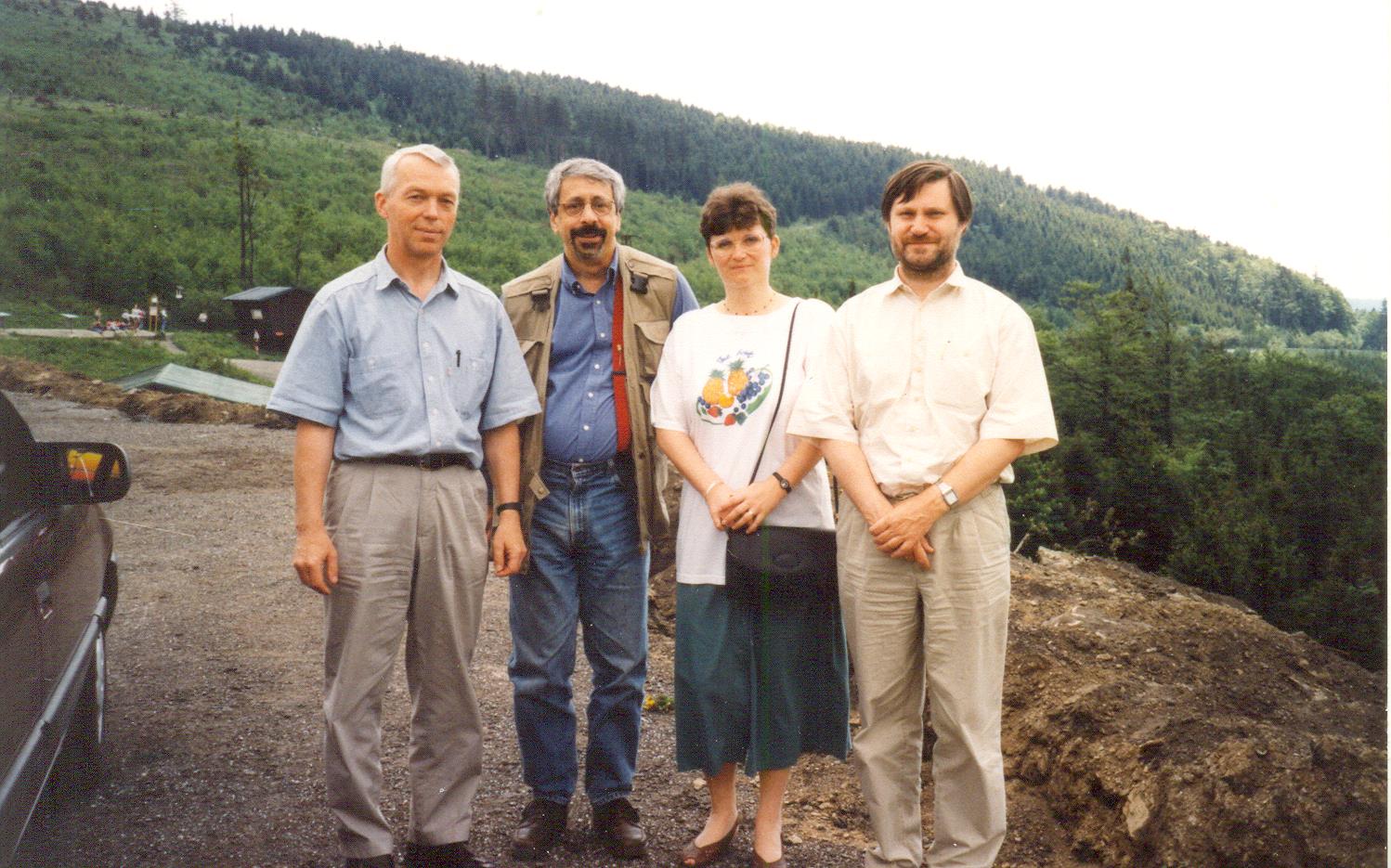 Projekt CASLIN byl, je a bude výsledkem úsilí mnoha lidí, avšak knihovnická historie bude tento projekt spojovat především se dvěma jmény:
 Andrew Lass a Martin Svoboda.
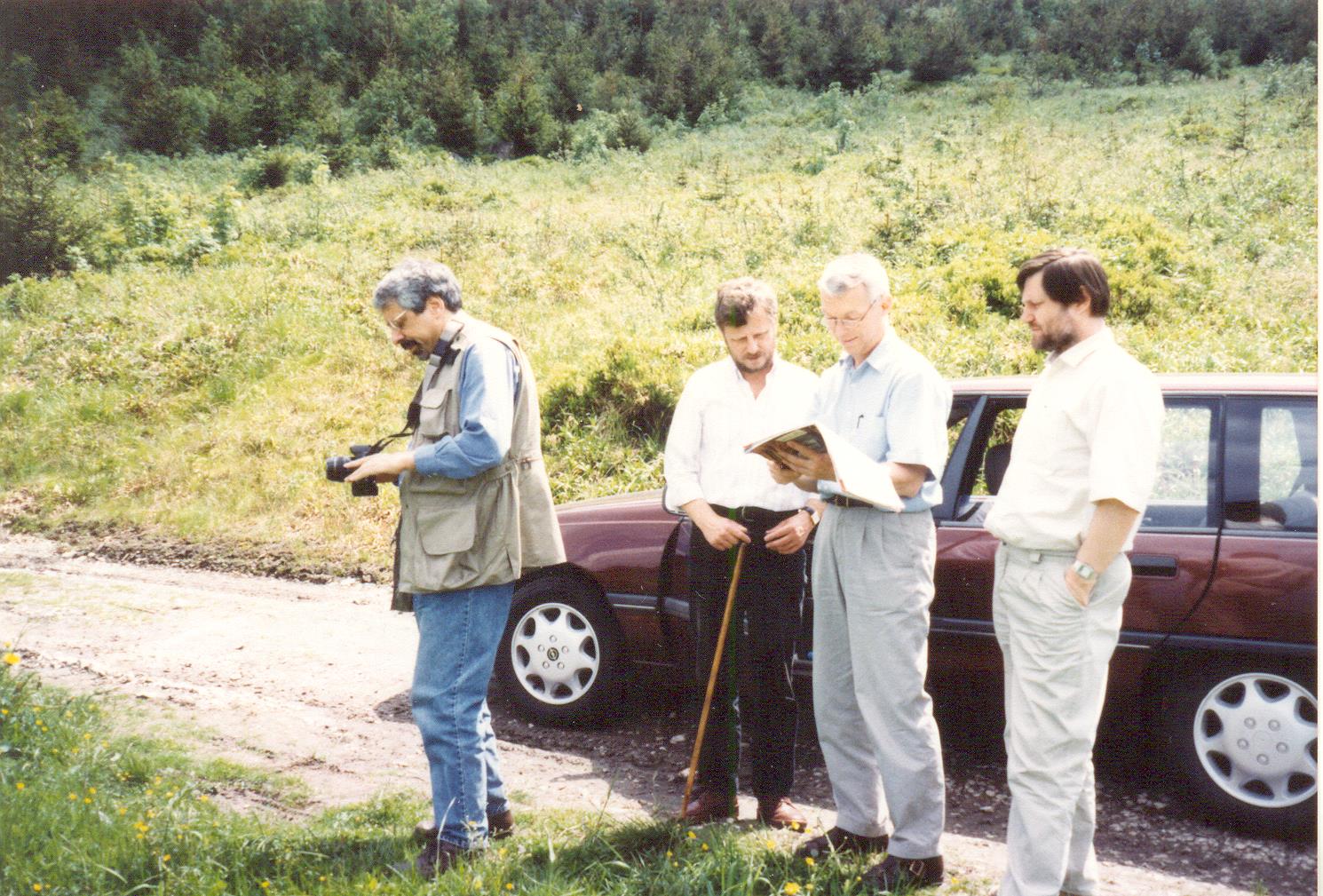 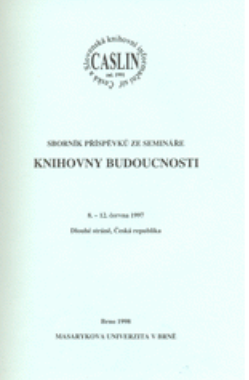 S projektem CASLIN 
souvisí i pořádání odborných seminářů.
Seminář CASLIN 1997 – hledání cesty (nejen v horách)
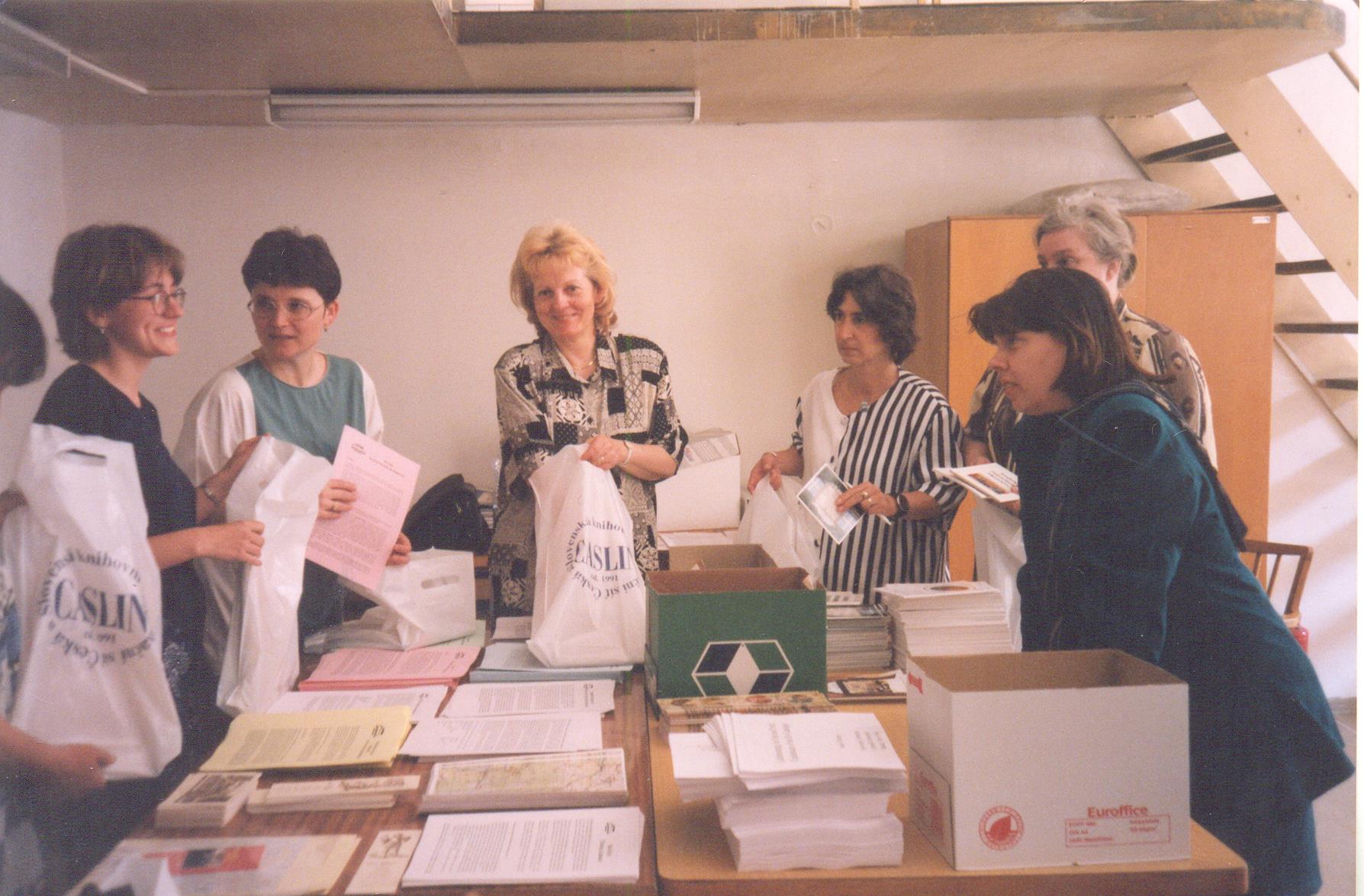 Seminář CASLIN 1999 na Zadově organizačně zajišťovali pracovníci Oddělení souborných katalogů NK ČR
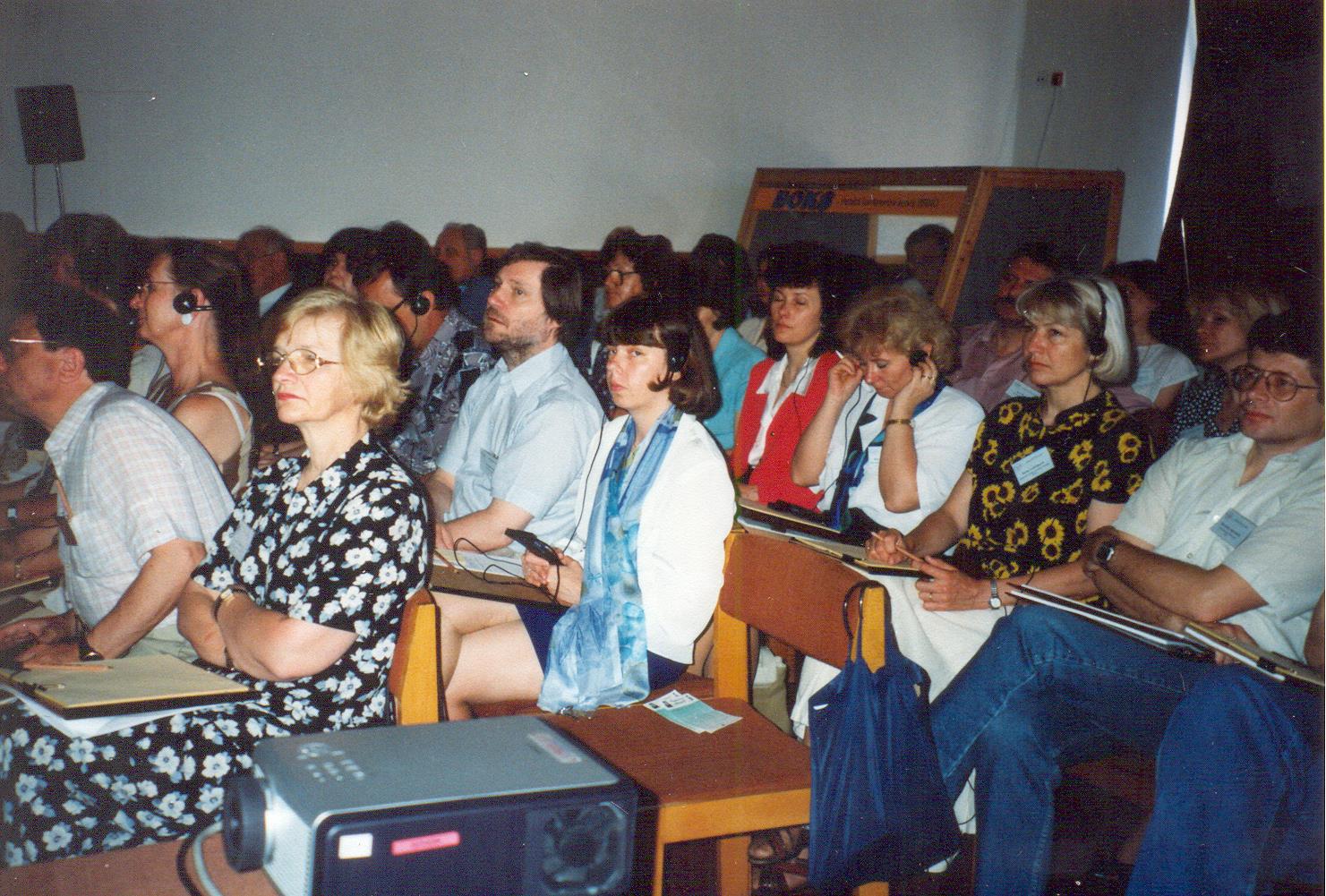 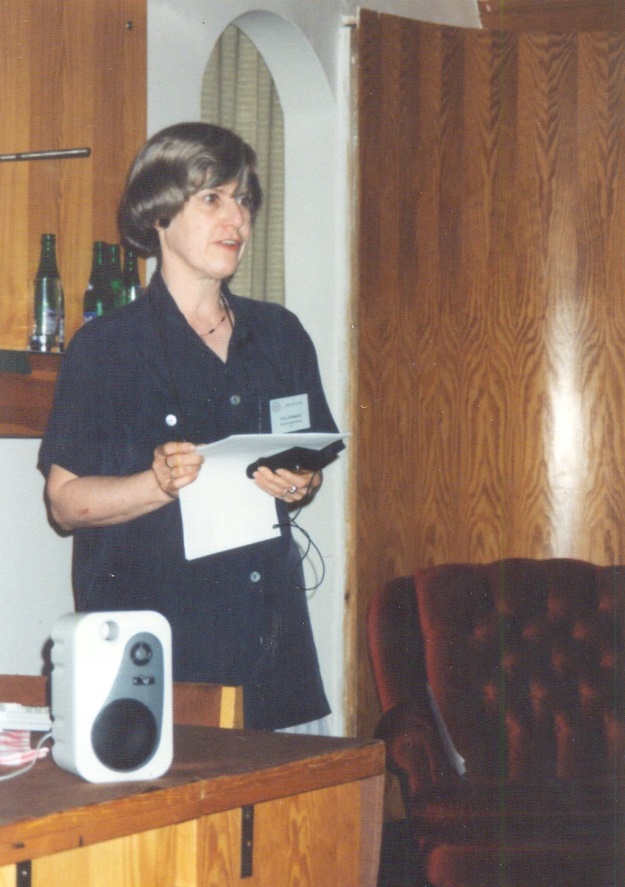 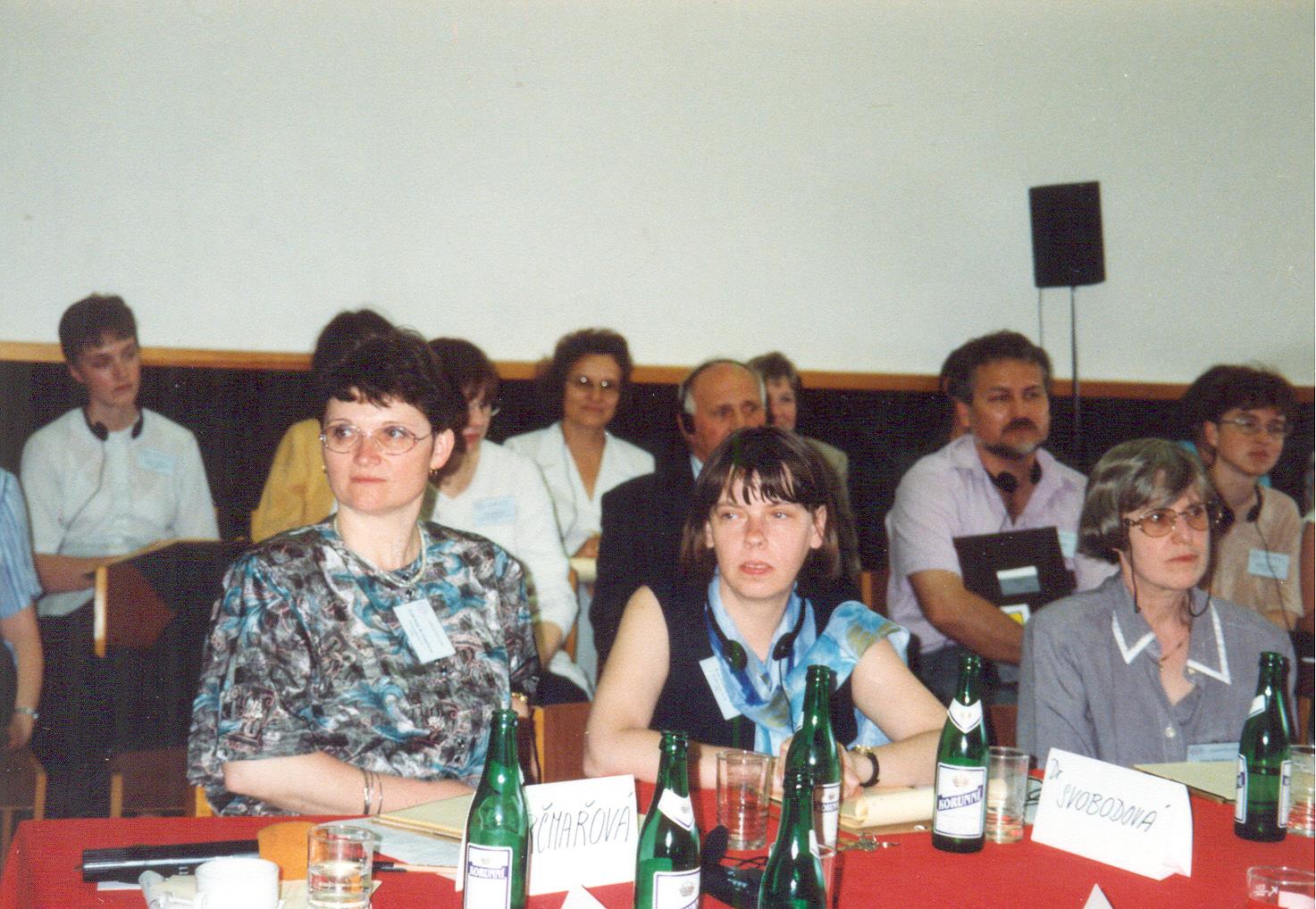 Seminář CASLIN 1999
Z přednášek
Na každém ze seminářů probíhalo Akvarium
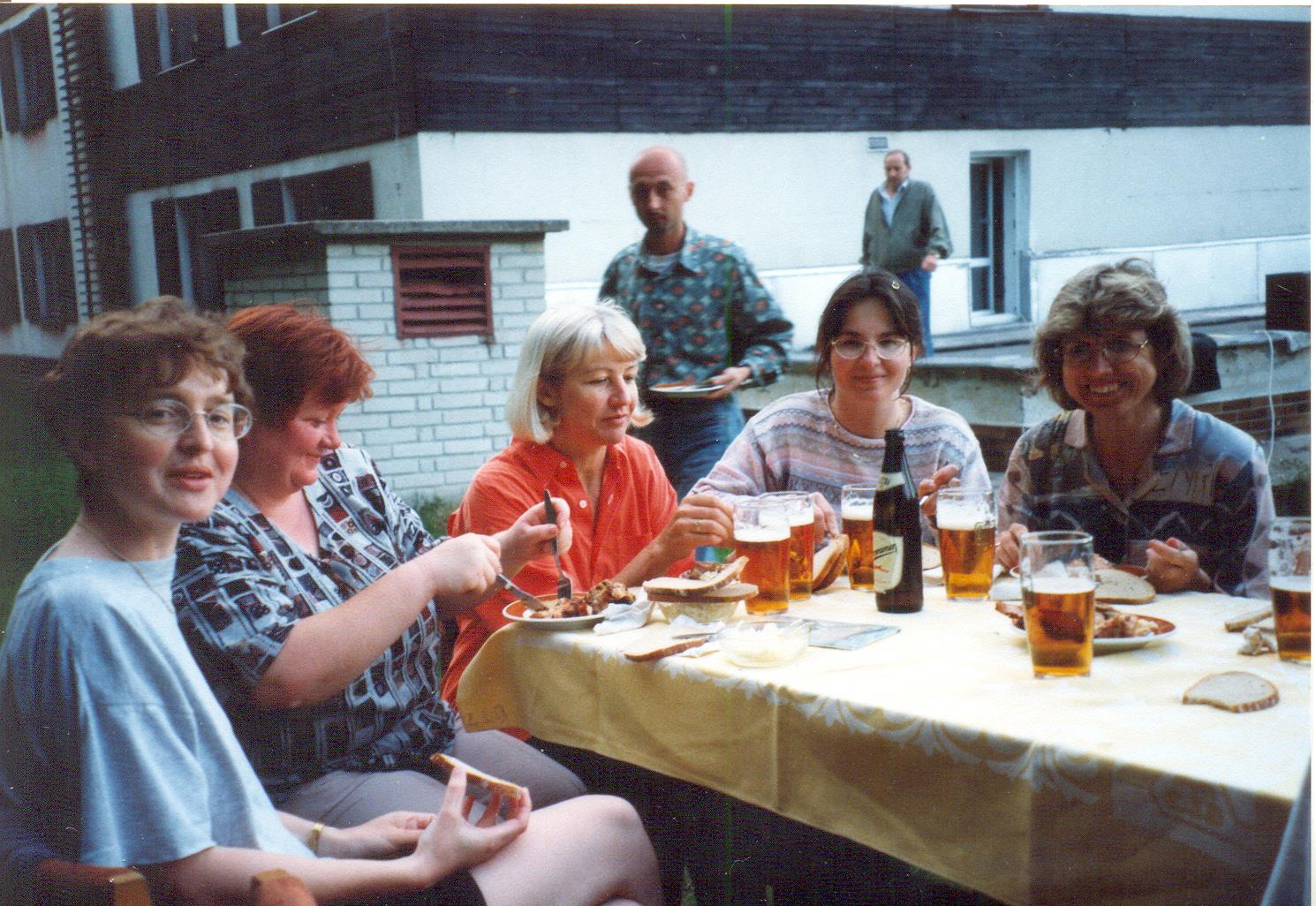 Seminář CASLIN 1999
Z neformálních jednání mohou vzejít dobré nápady
(.. A ti všichni dnes přispívají do Sk ČR )
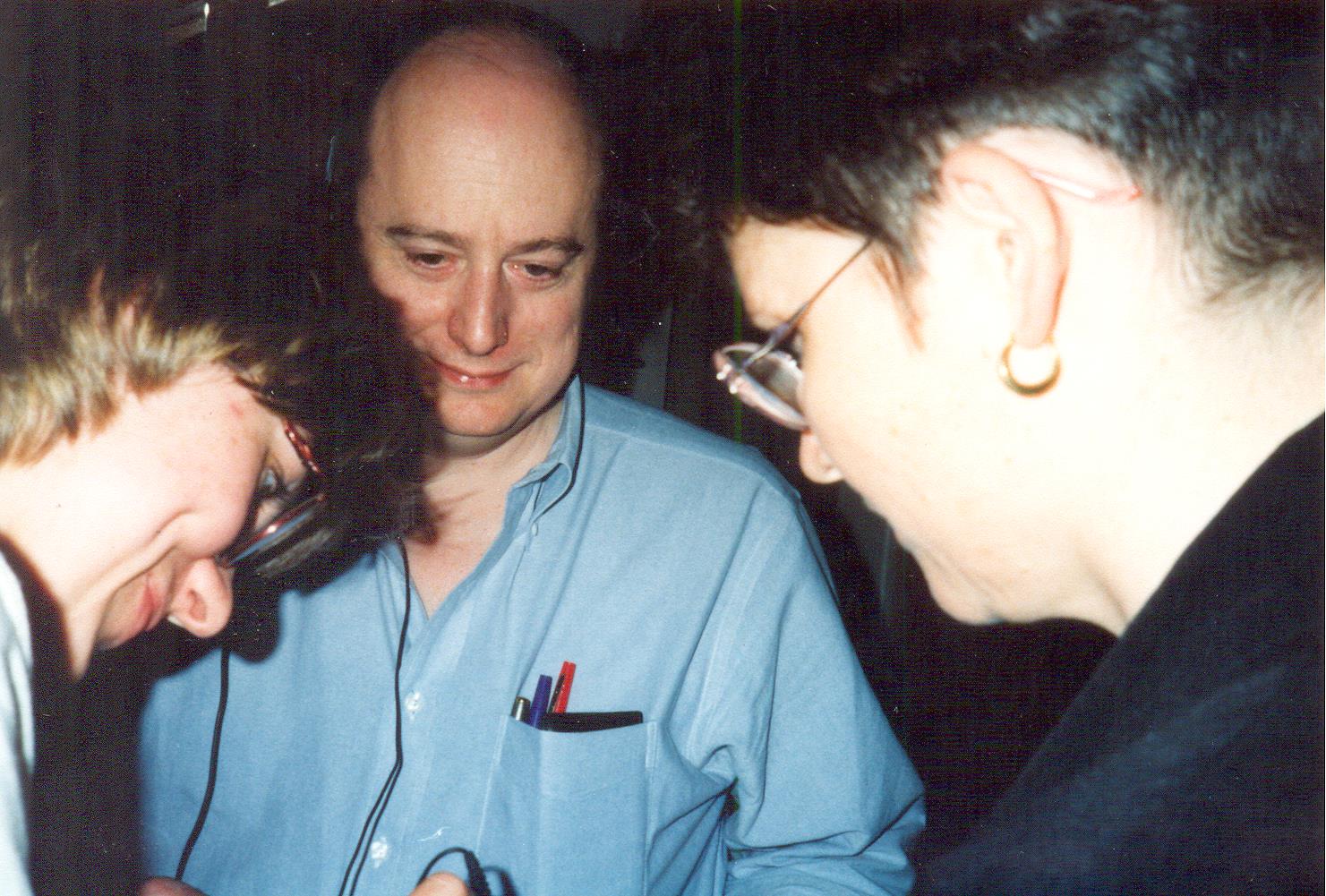 Seminář CASLIN 1999
Jedním ze zahraničních lektorů byl Clifford A. Lynch,
 autor protokolu Z39 50 , který umožňuje sdílet záznamy
 i mezi knihovnami, které používají různé knihovnické systémy
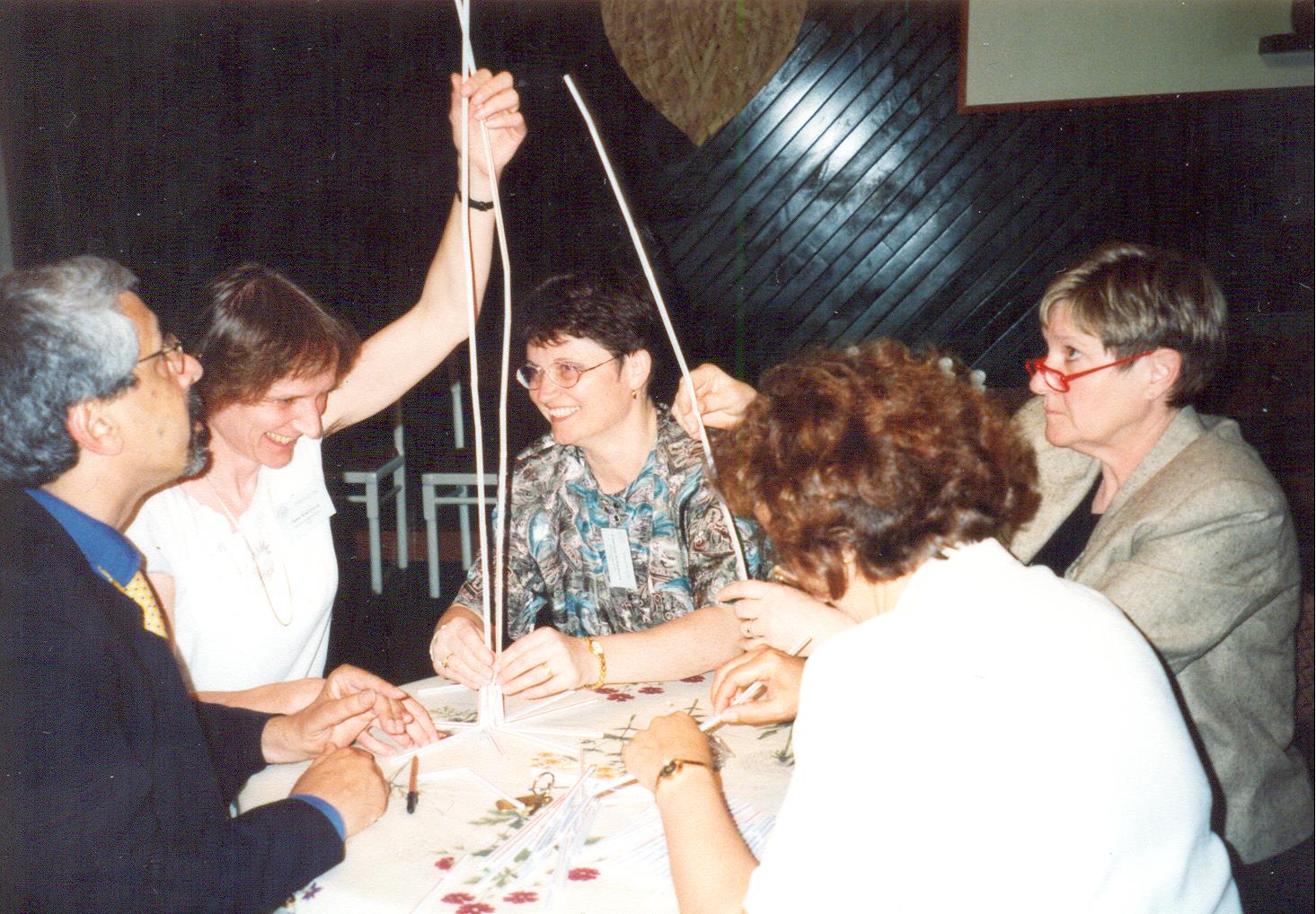 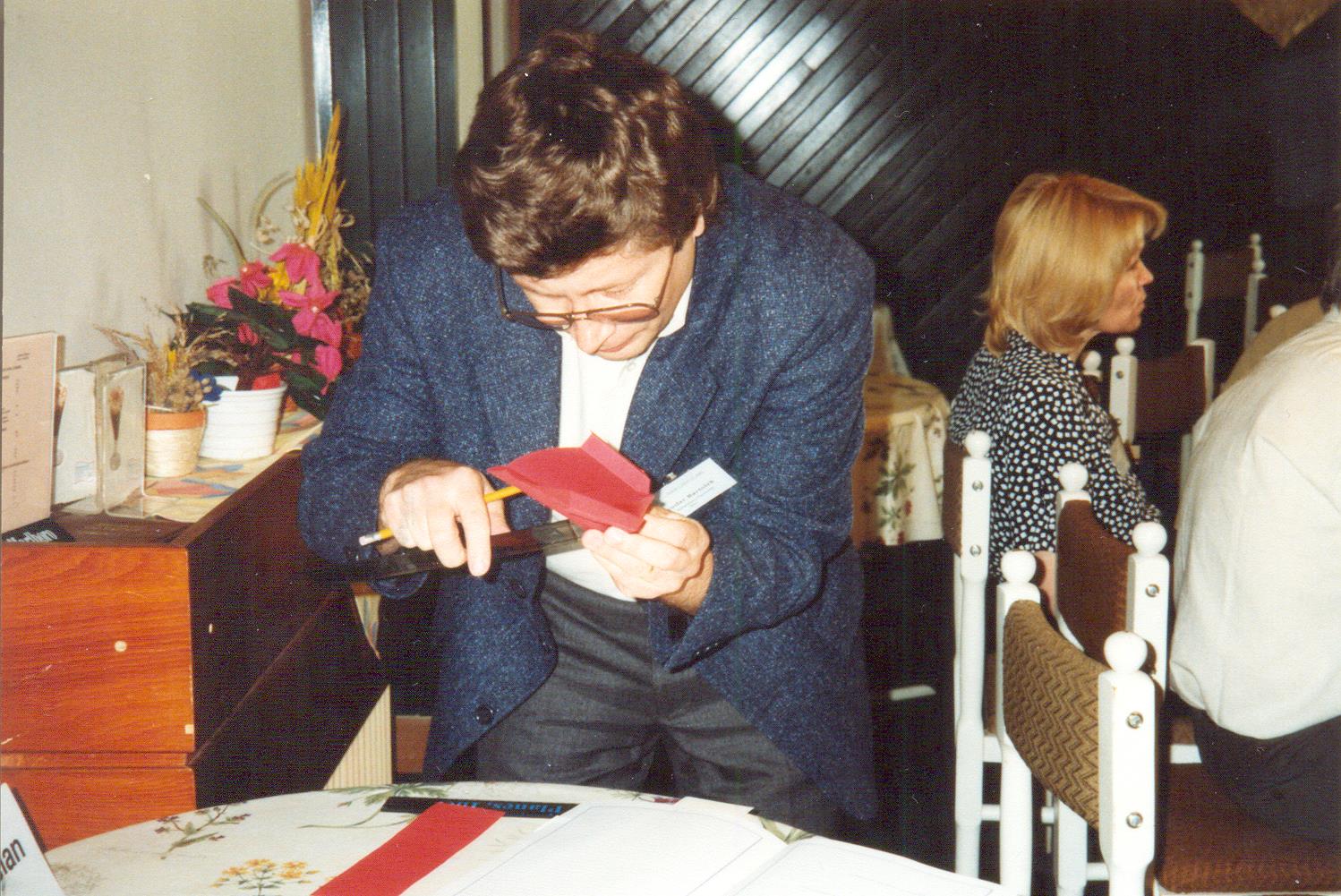 Seminář CASLIN 1999 - momentky  z workshopů 
Důležité jsou pevné základy 
a týmová spolupráce
(nejen při stavbě věže nebo letadla)
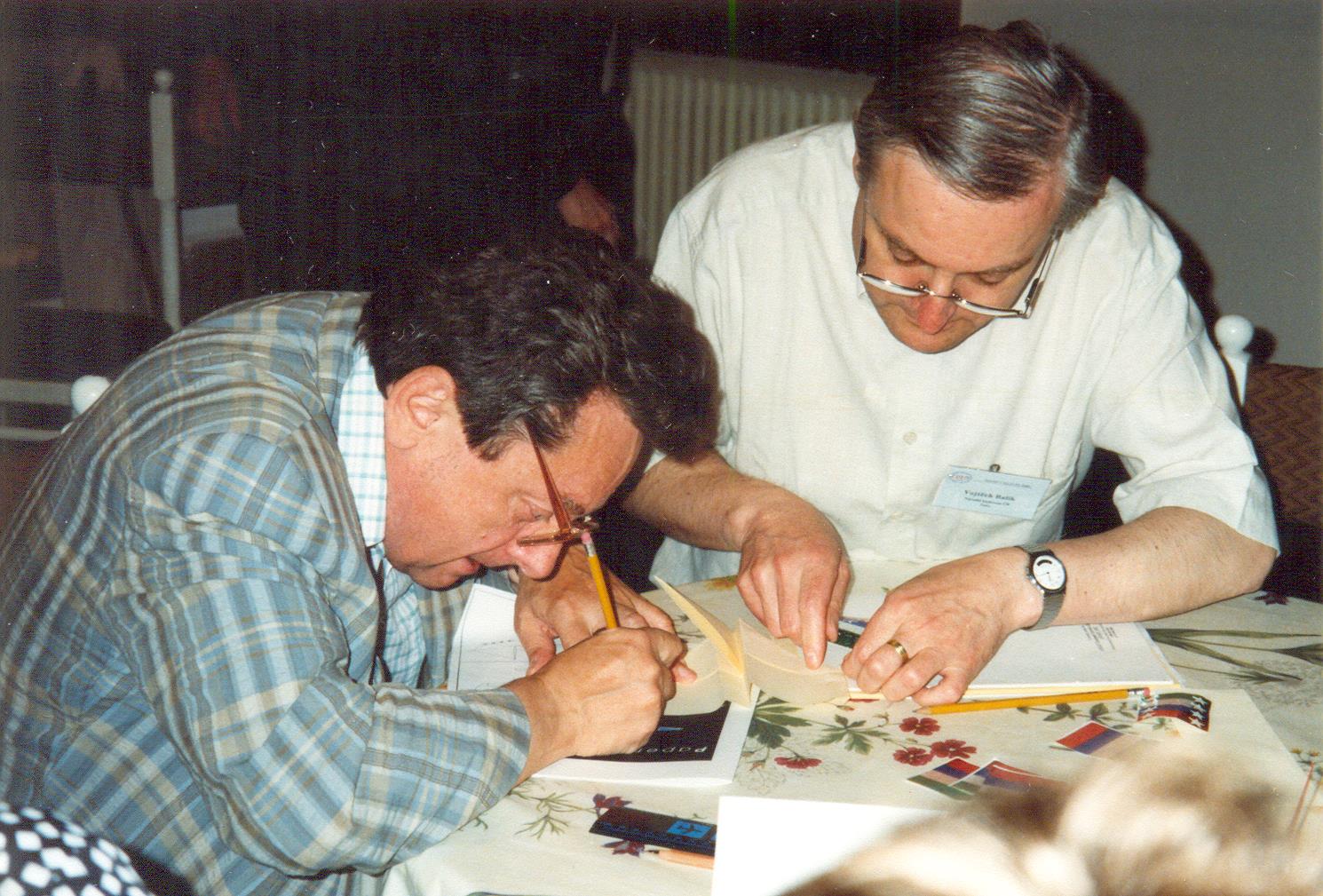 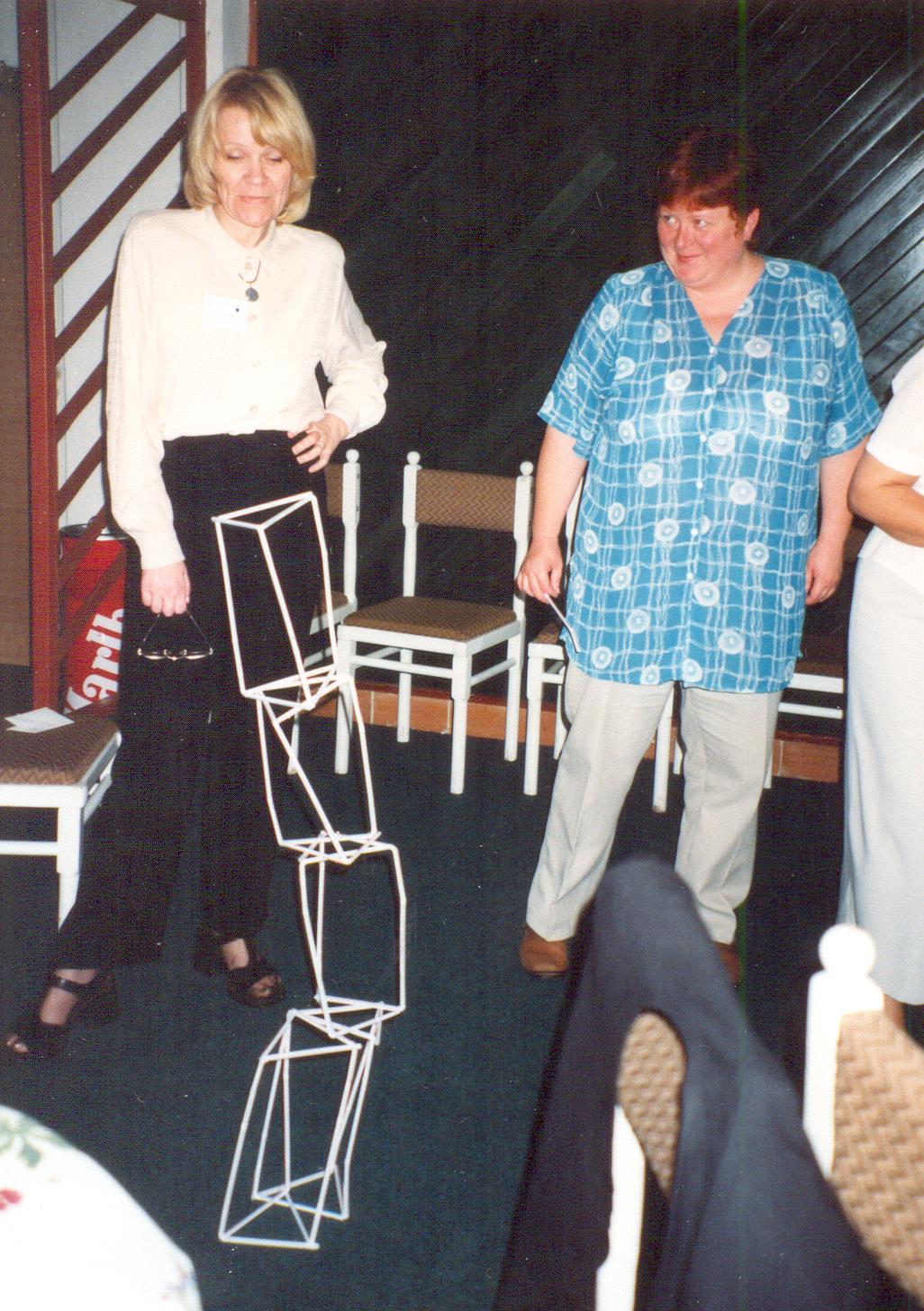 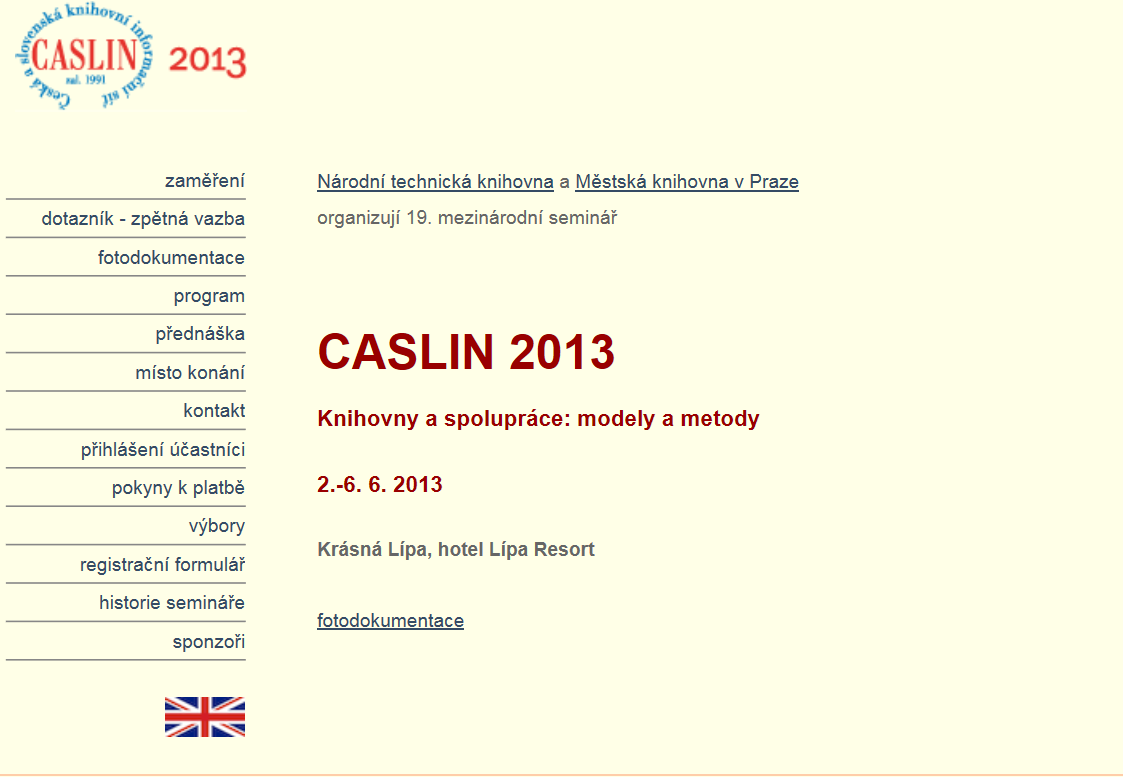 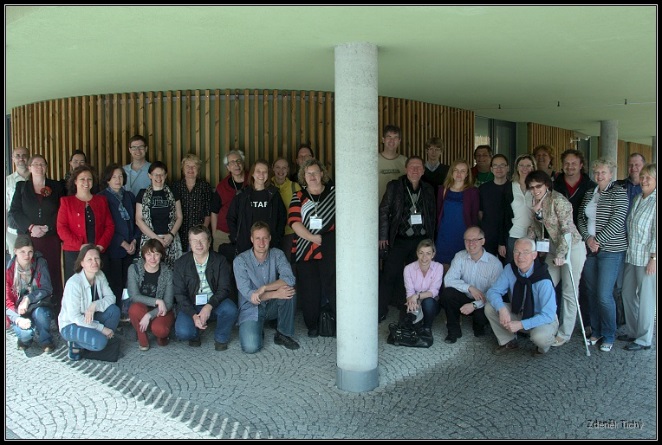 Semináře CASLIN se konají každý rok  na jiném  místě
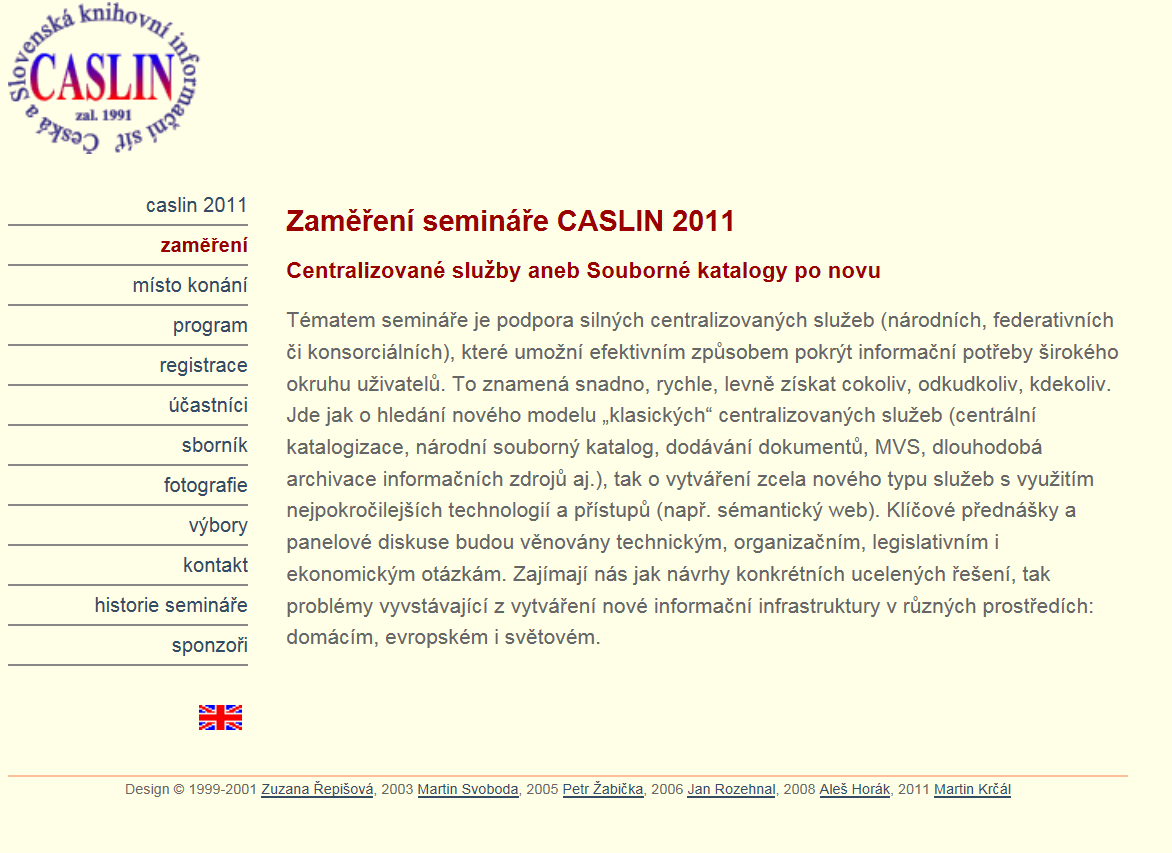 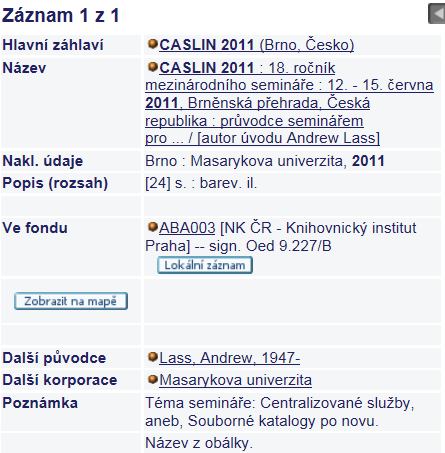 20 let na Internetu
… a cesta tam a zase zpátky
Začali jsme v systému  ISIS – hodně pomohl okénkový editor -  z Lístkového katalogu CEZL jsme   ručně přepsali přes 8000 záznamů na materiály ze zahraničních  konferencí a seminářů -  převzali jsme data o ZAHRANičních seriálech v elektronické podobě od kolegů ze Slovenska a z ČSAV – sloučili jsme je pomocí programů i ruční práce do jedné báze seriálů – zahájili jsme retrokonverzi RSZP – opustili ISIS a konvertovali do SYSTéMU ALEPH 300 – zahájili jsme TESTOVÁNÍ přebírání dat od krajských knihoven – jednu dávku jsme zpracovávali dva dny – ZaHájili Jsme příjEM záznamů českých dokumentů – NECHALI SE VYSTAVIT  na InternetU a začali uvažovat o vývoji vlastního systému A VYVinuli jsme ho
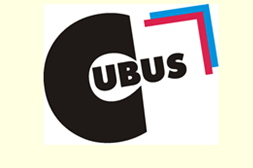 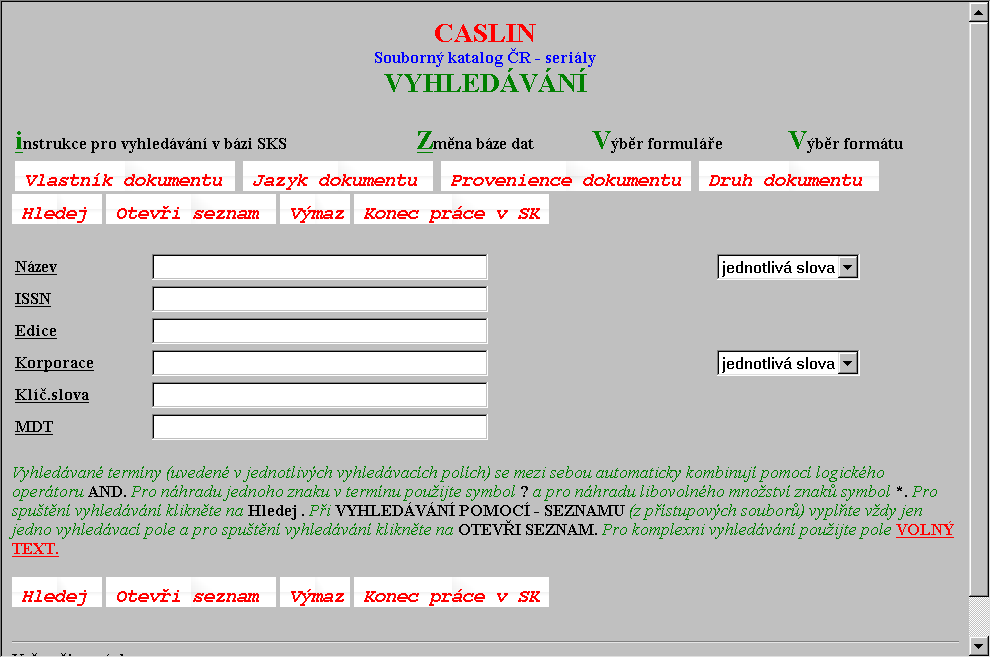 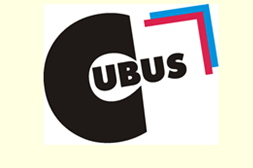 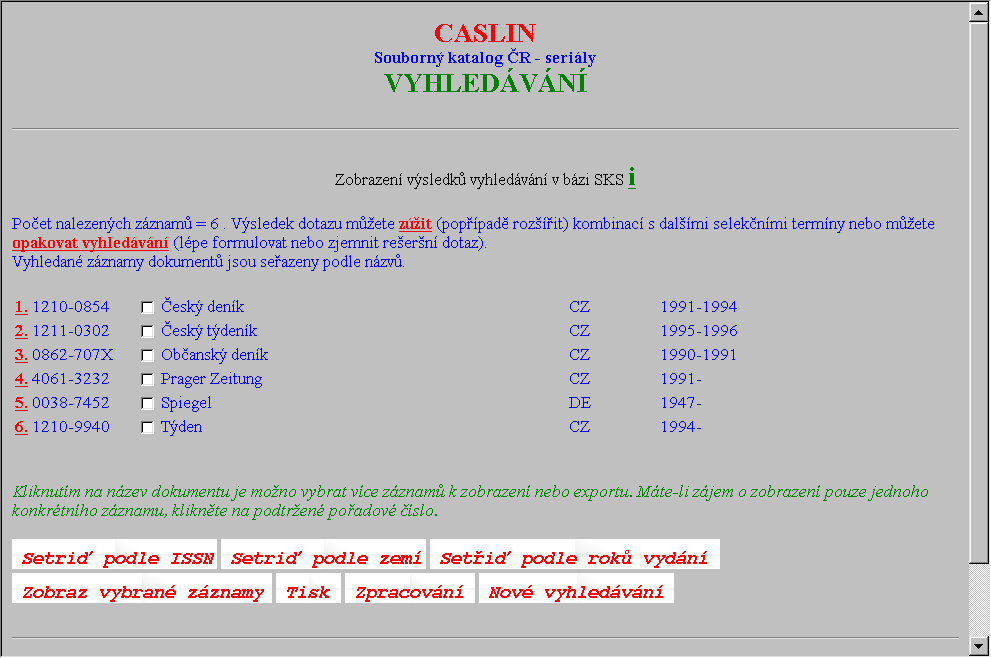 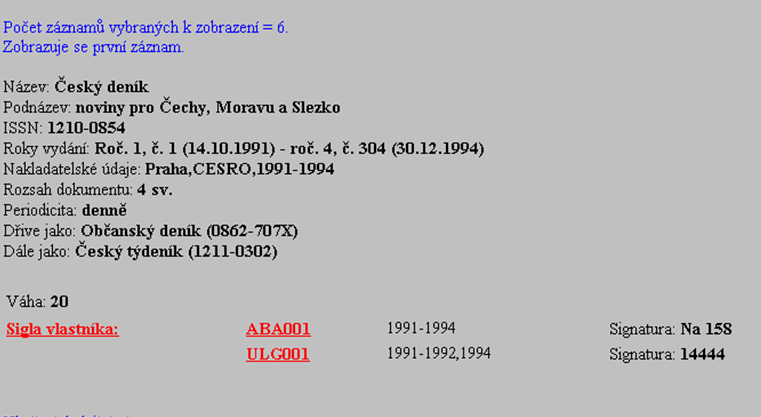 Systém  Cubus byl uveden do provozu včetně  možnosti odeslat objednávku MVS .
Jediná aplikace , která nebyla spuštěna a prověřena v praxi, byla on-line katalogizace v SK.
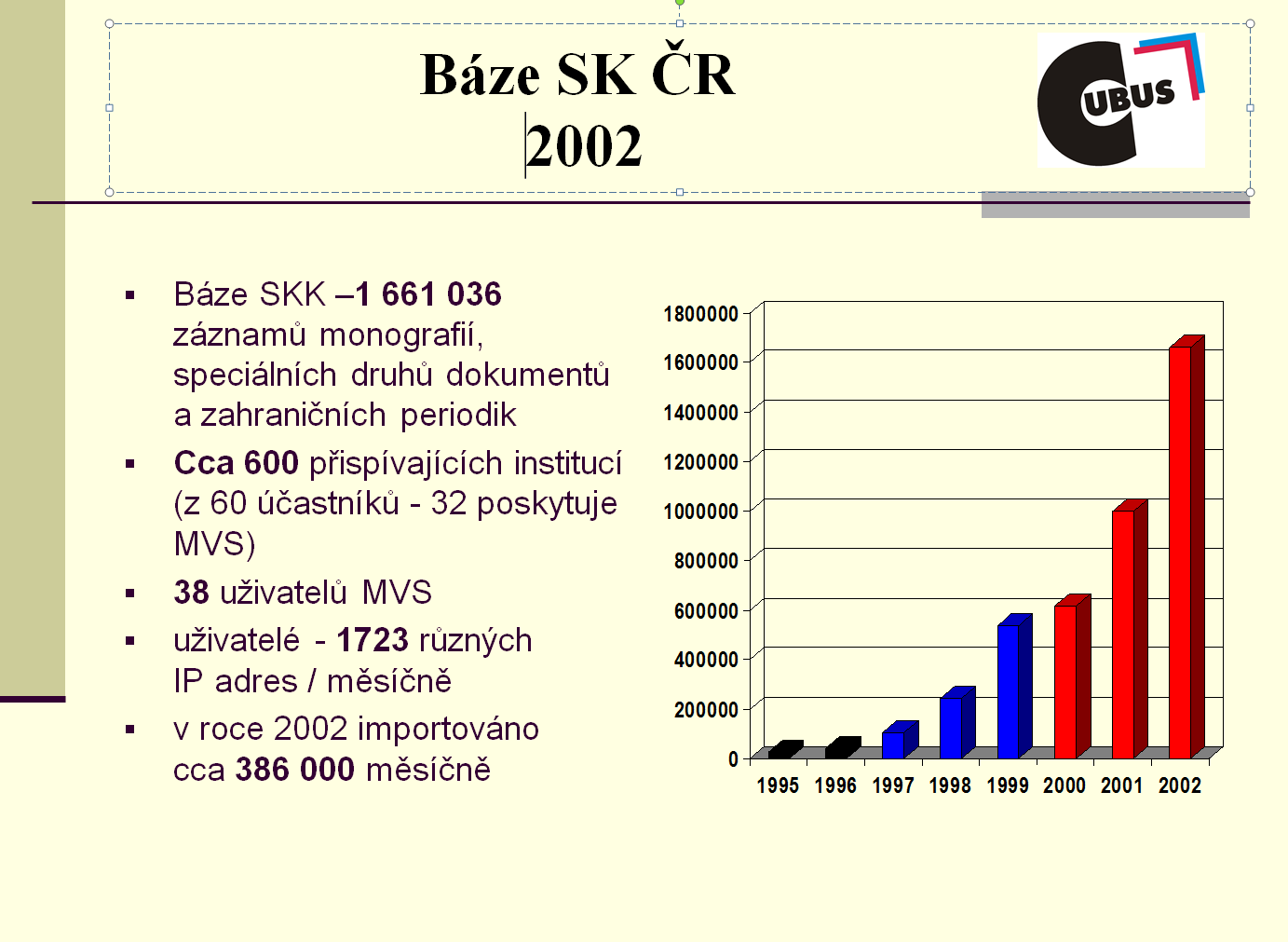 Statistické údaje z roku 2002.  
V témže roce bylo rozhodnuto o ukončení vývoje  a návratu SK do systému ALEPH ( ve vyšší verzi 500). V tomto systému je SK ČR provozován dodnes.
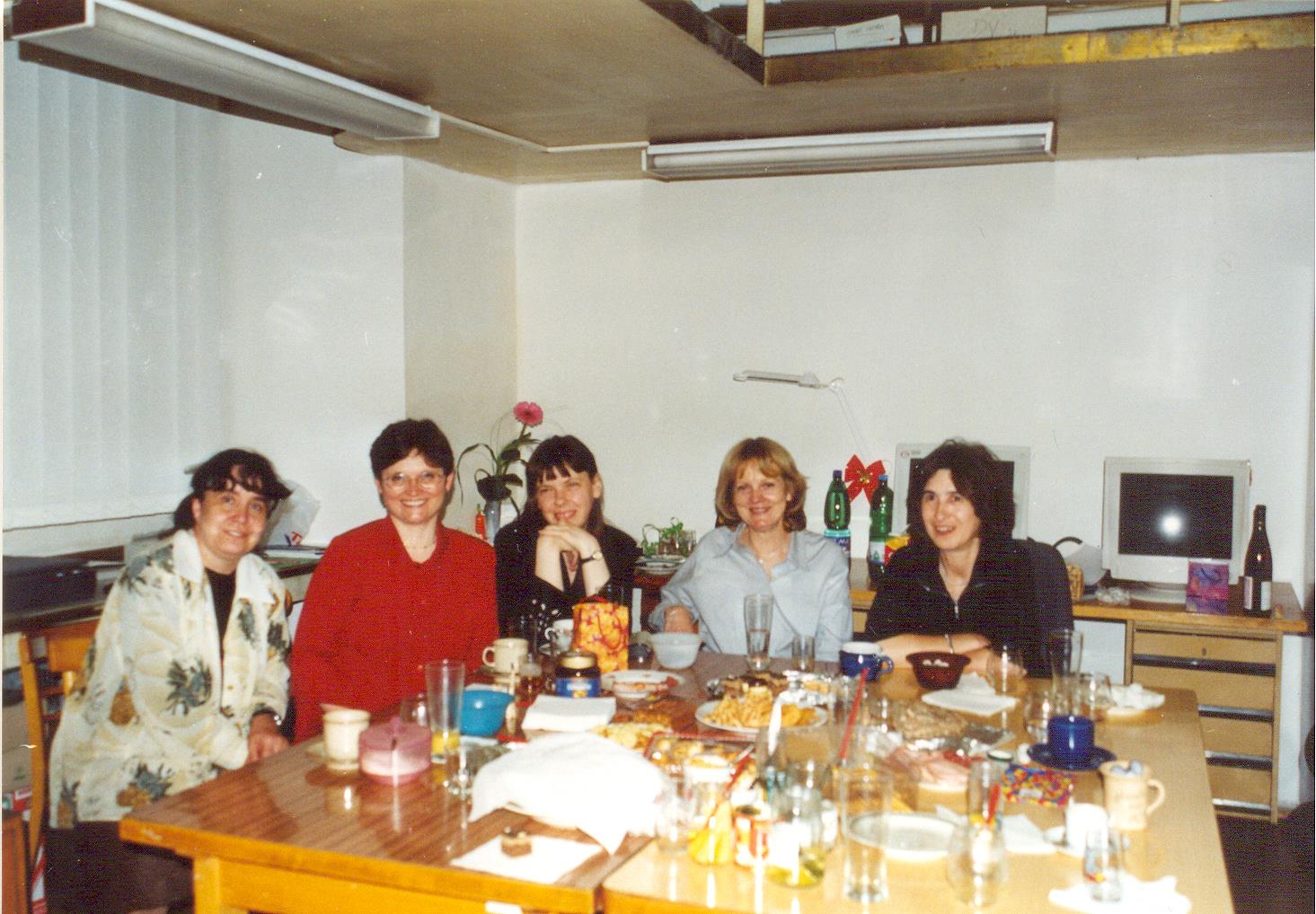 Loučení se systémem -  květen 2002
Zpět do současnosti
VrÁtili jsme se do Alephu (verze 500) - Začali jsme nabízet záznamy ke sdílení přes protokol Z39.50 A SAMI se naučili sdílet záznamy od ostatních – ZNOVU jsme vytvoŘili programy PRO Dávkové importy – Spustili on-line formuláře pro aktualizace odběrů seriálů, PRO Přípisy a ODPISY Sigel Vlastníků monografií, Pro aktualizaci dat v Adresáři A OBNOVILi možnost objednávky MVS z prostředí Sk ČR – Konvertovali jsme data  do MARC21 / přesto stále podporujeme i UNIMARC – stahujeme data přes OAI PROTOKOL -  PROPojili jsme se S bází Národních Autorit, Využíváme google BooKS, Zobrazujeme Obálky a Obsahy i výsledky digitalizace…… poskytujeme odkazy do lokálních katalogů odběratelů - přijali JSME RDA - Jsme  dostuPNí 24 hodin denně, 7 dní v týdnu,  365 dní v roce (nejen 2015)
Souborný katalog ČR
Teď a tady 
… a zase o lidech
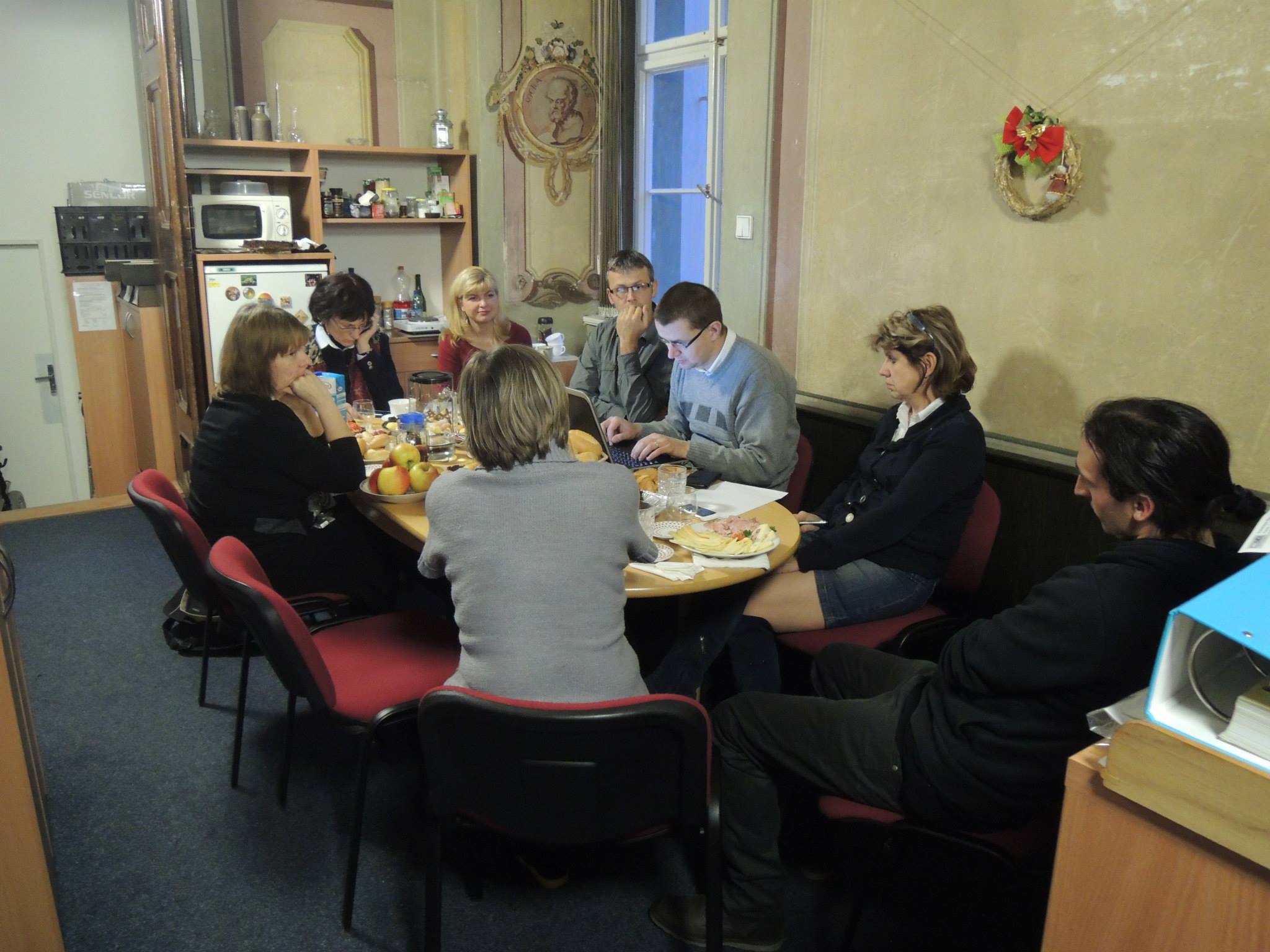 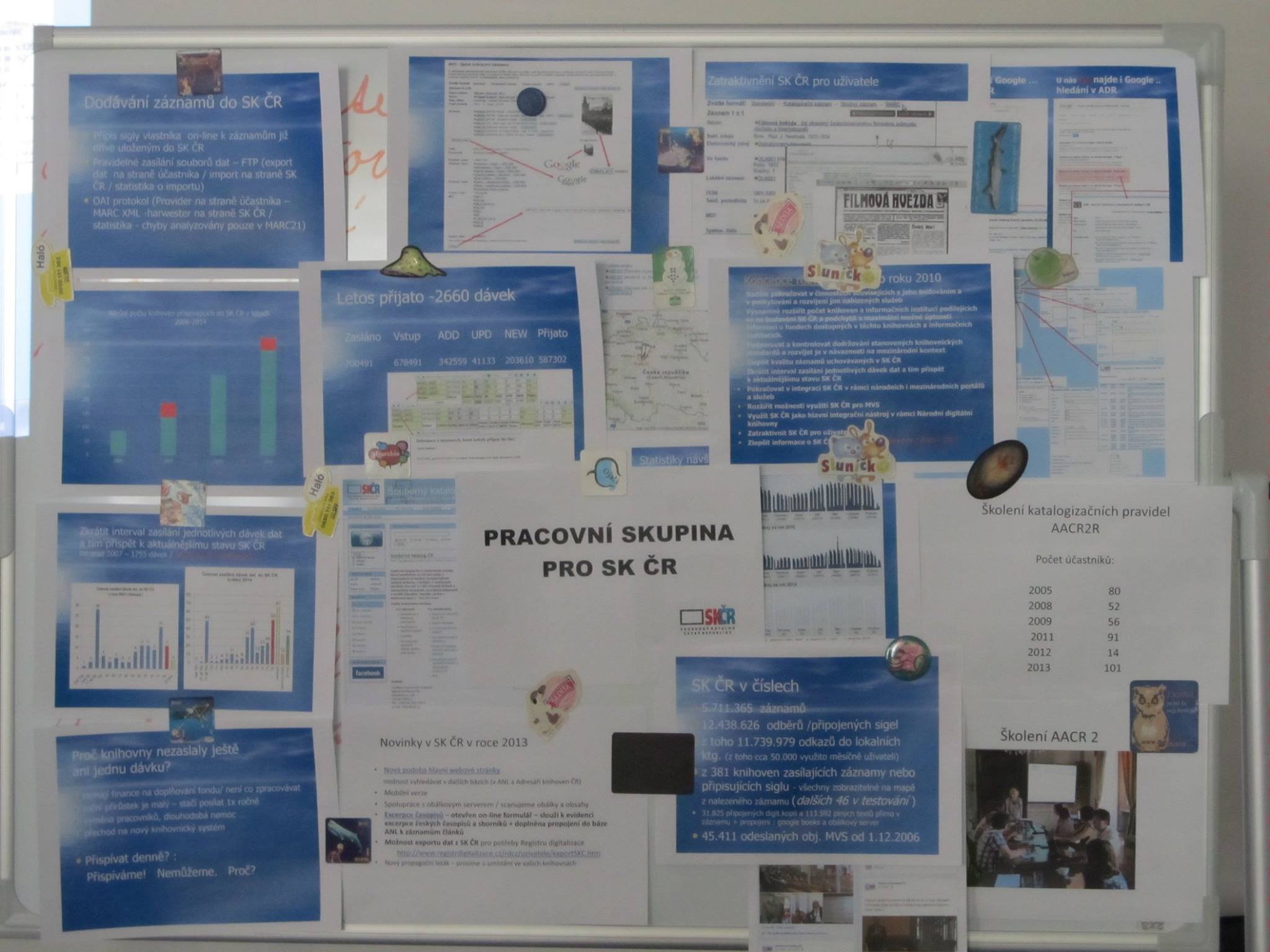 Za tím vším je spousta 
spolupráce
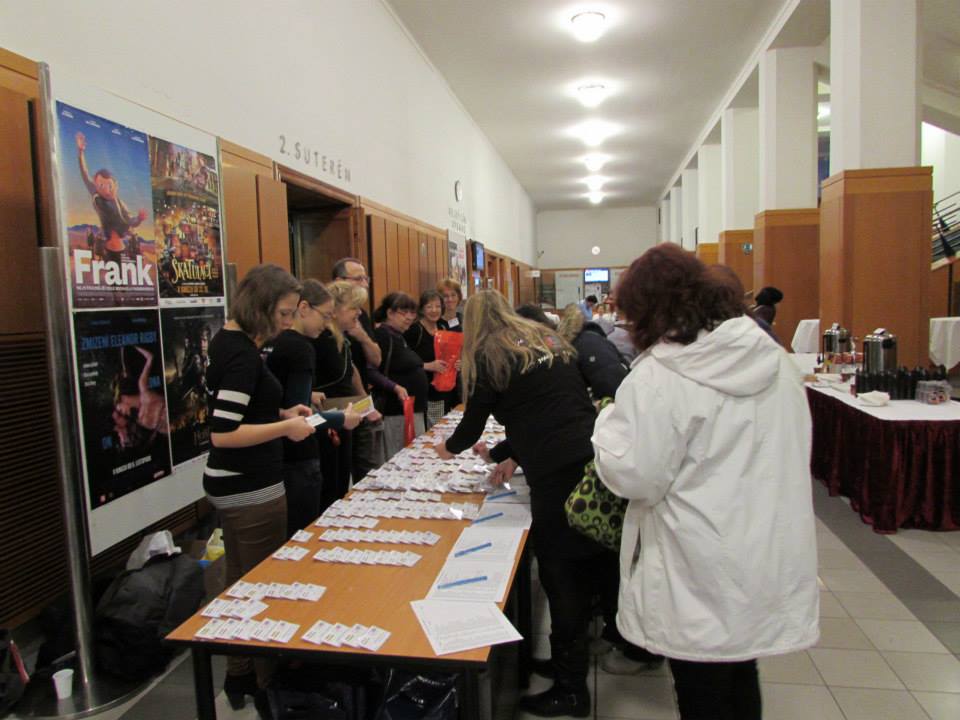 Každoročně pořádáme Semináře pro účastníky Souborného katalogu ČR
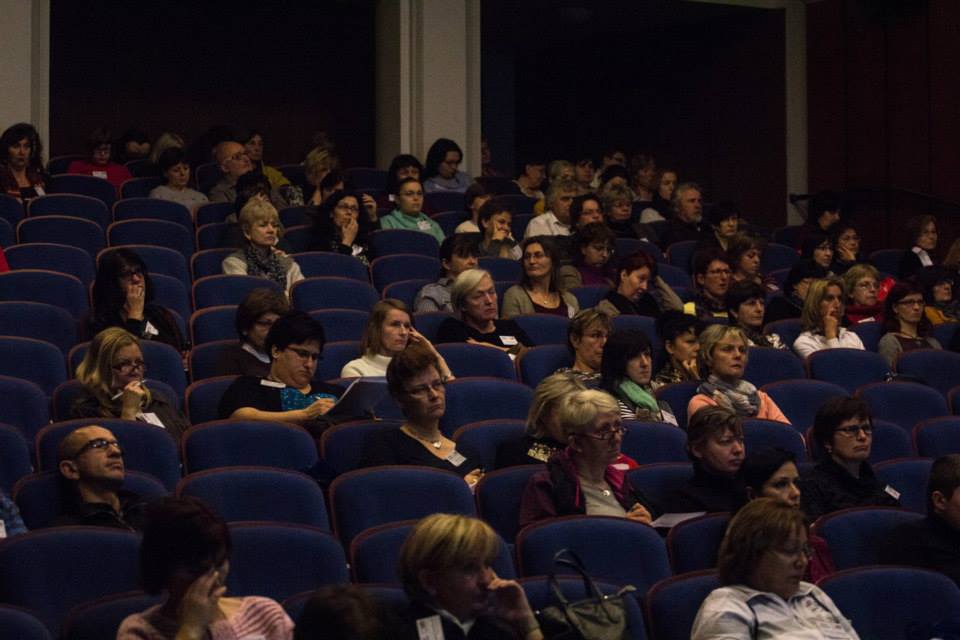 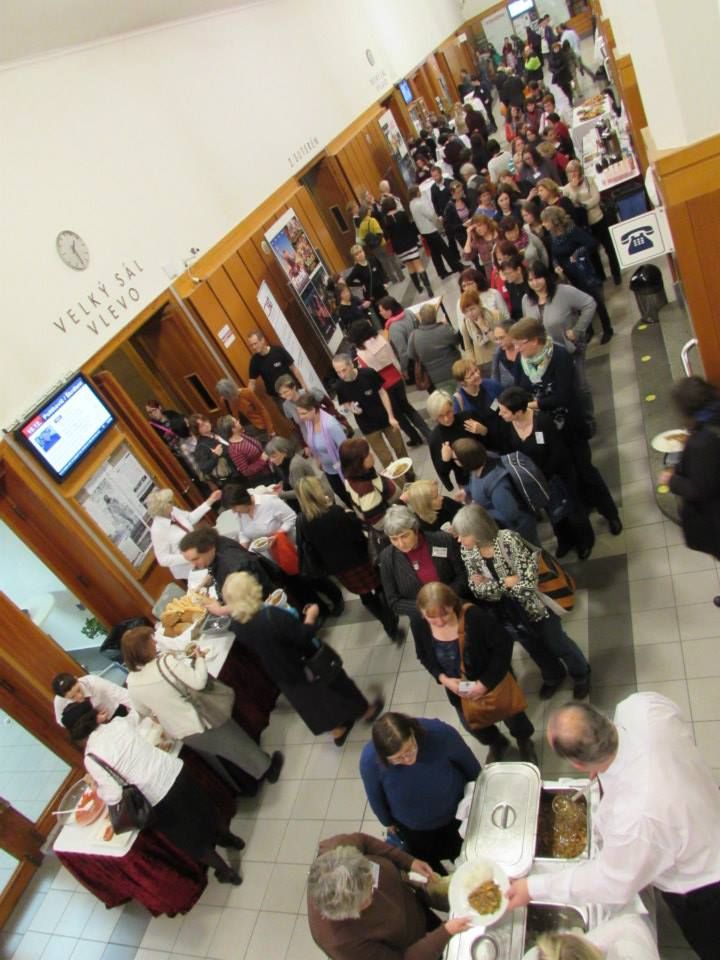 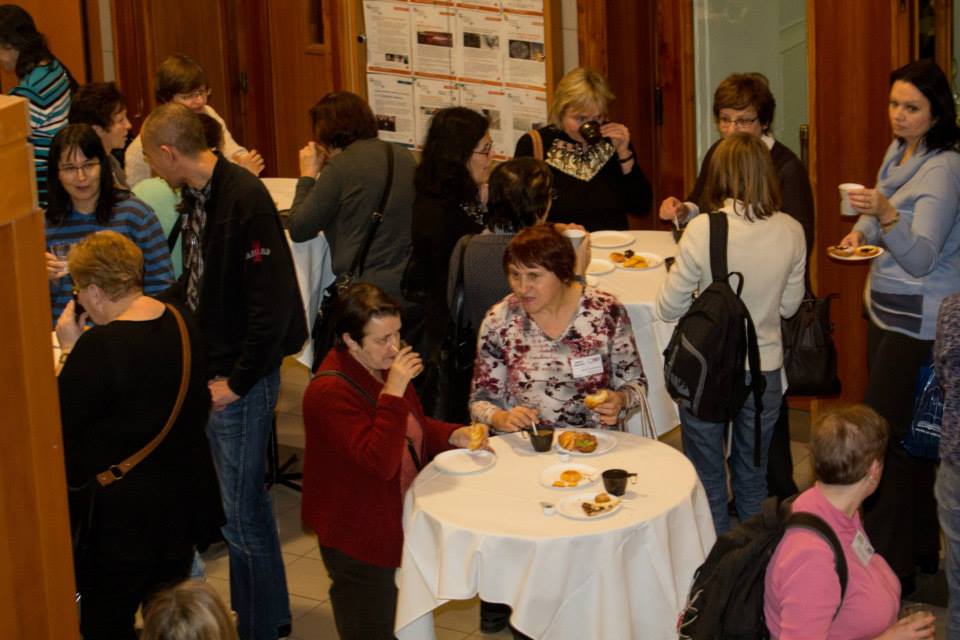 Semináře pro účastníky SK ČR mají i svou  neformální část
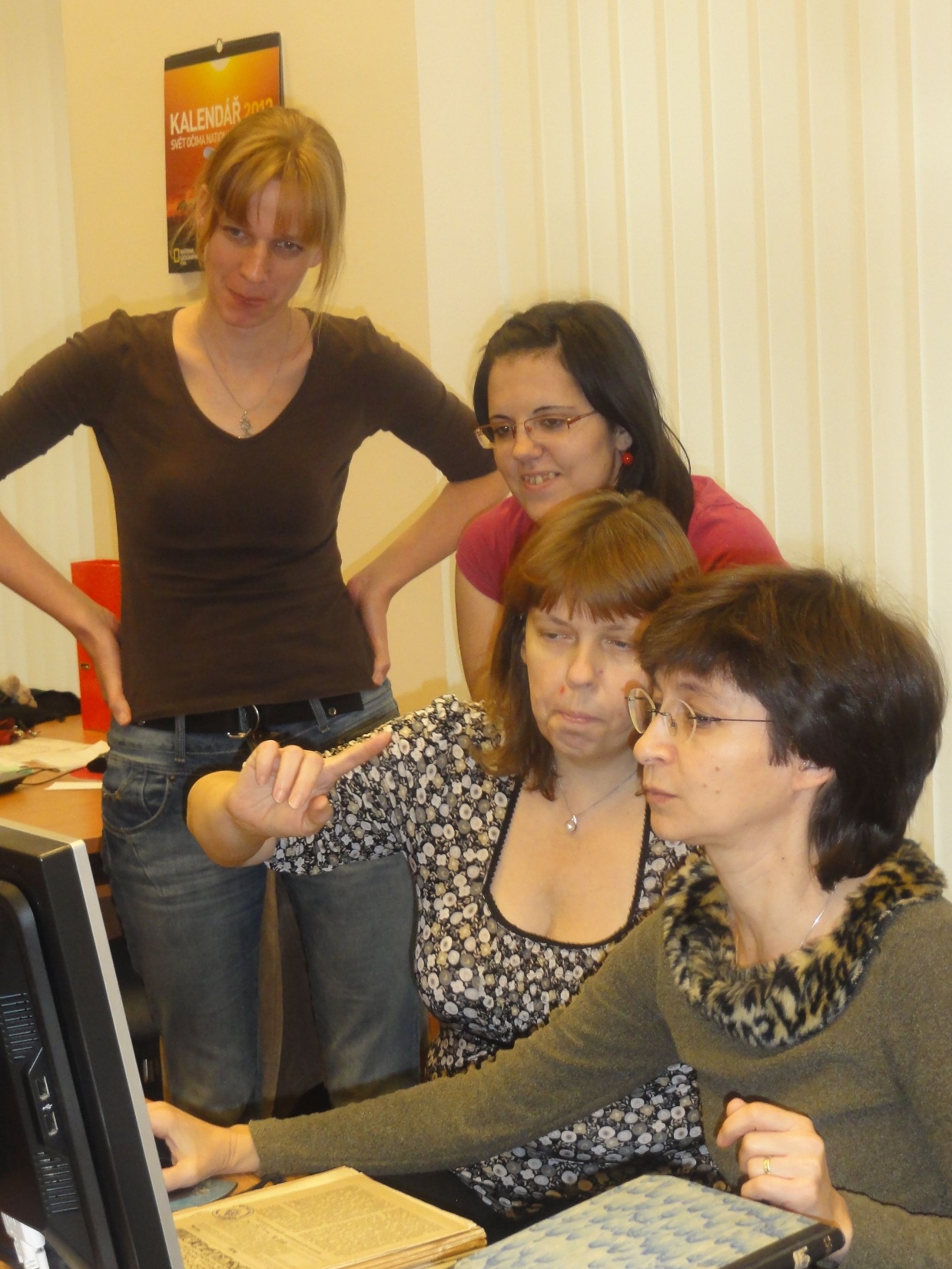 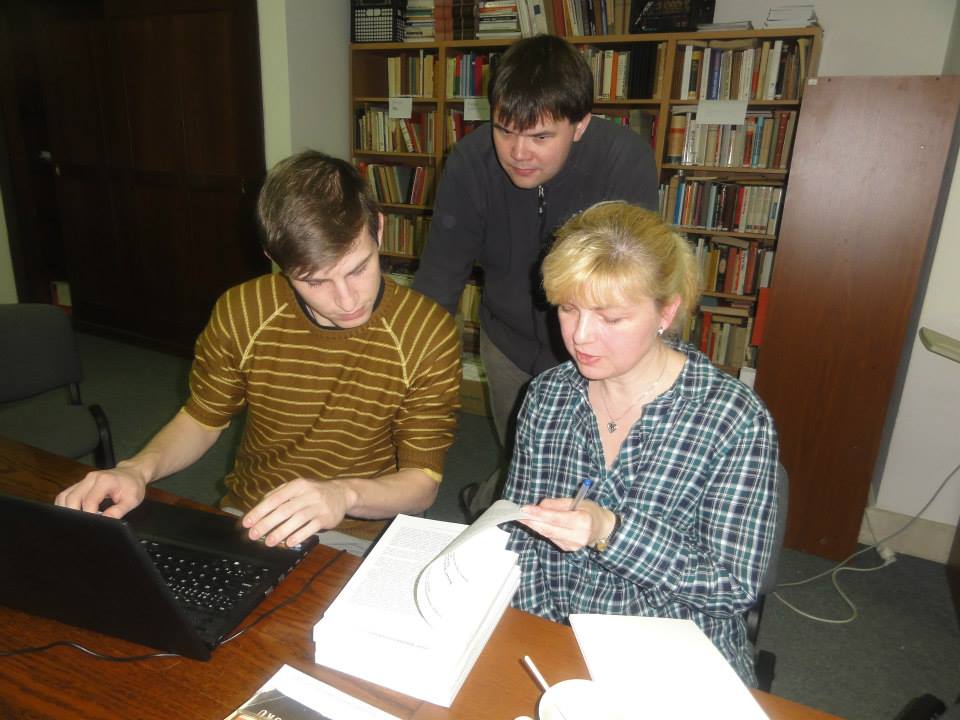 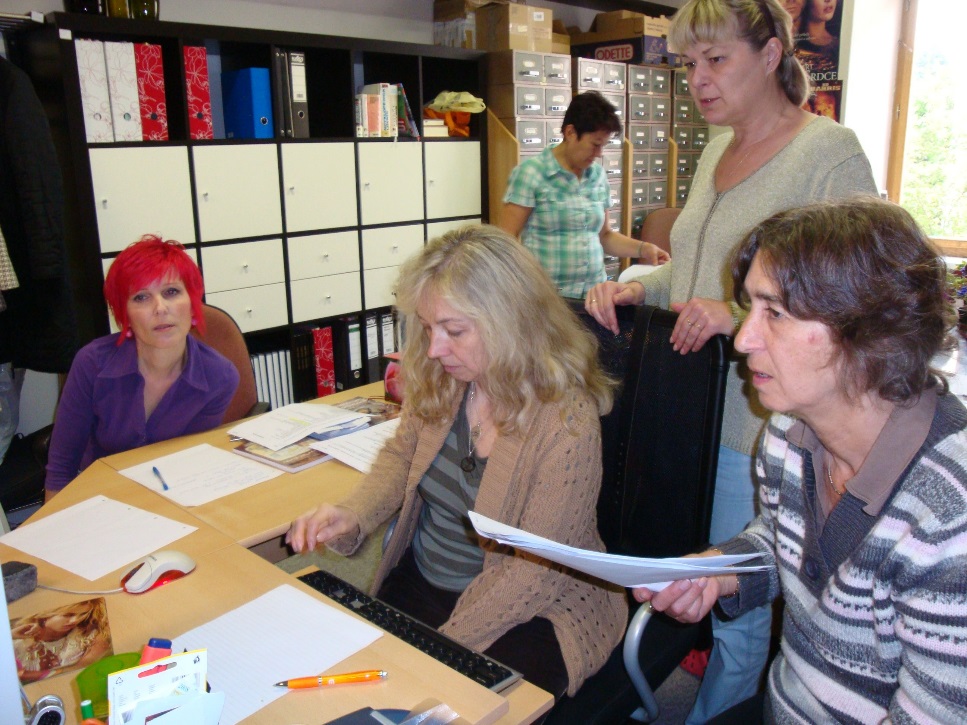 Máme zájem o další přispívající knihovny. Jezdíme školit  přímo na pracoviště jednotlivých knihoven.
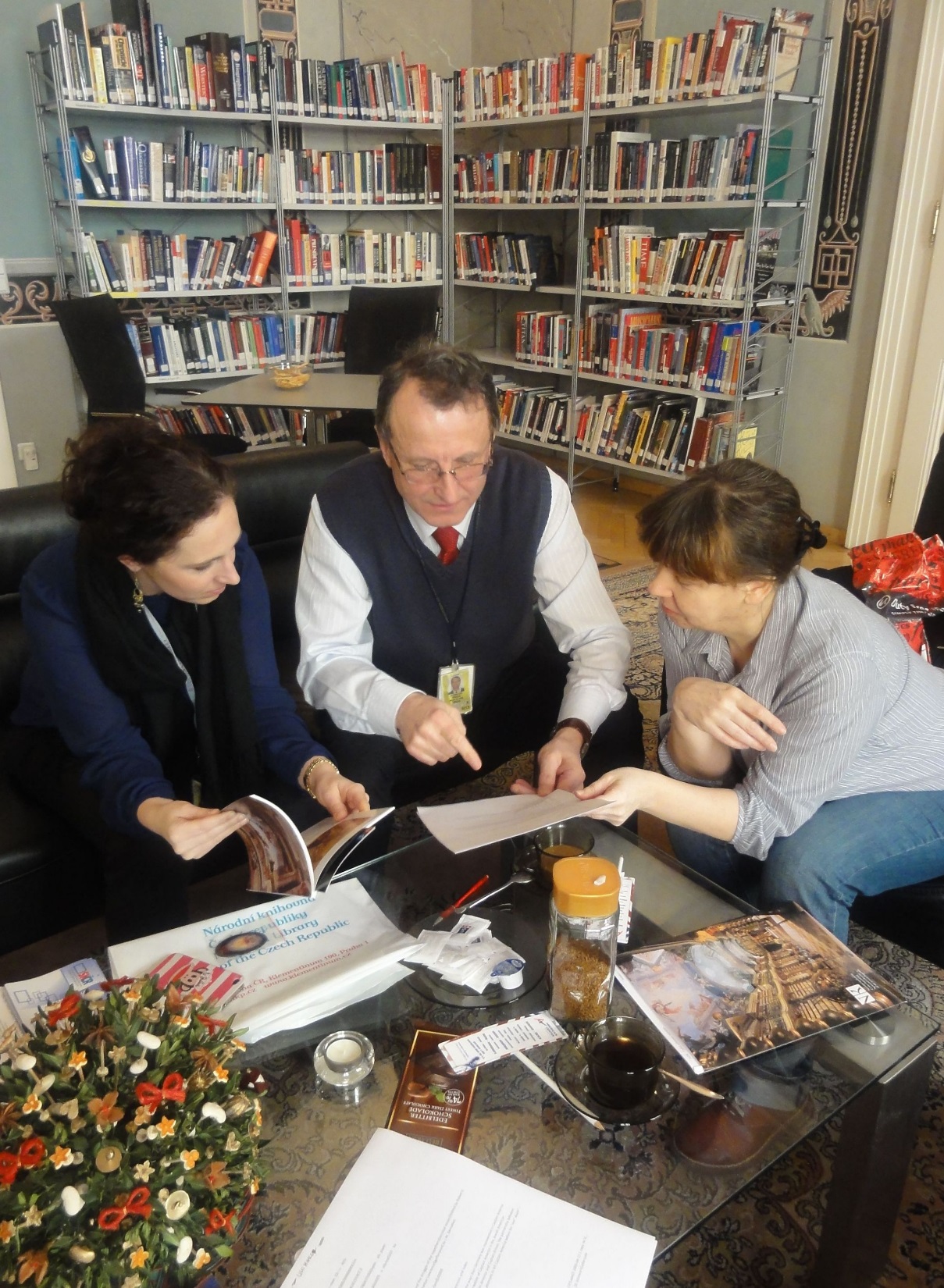 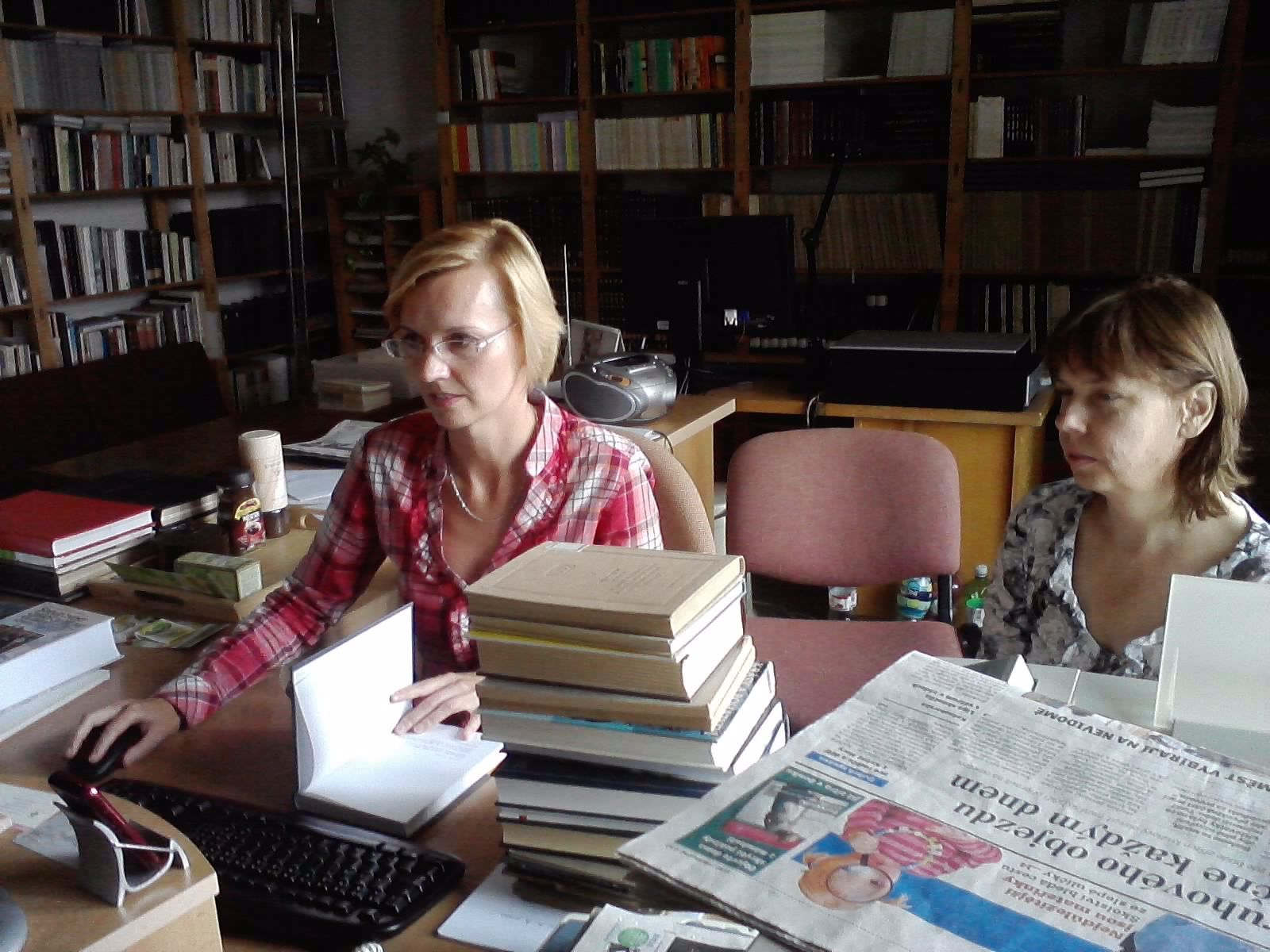 Školení přímo na pracovištích jednotlivých knihoven  má řadu výhod – především poznáme své nové kolegy
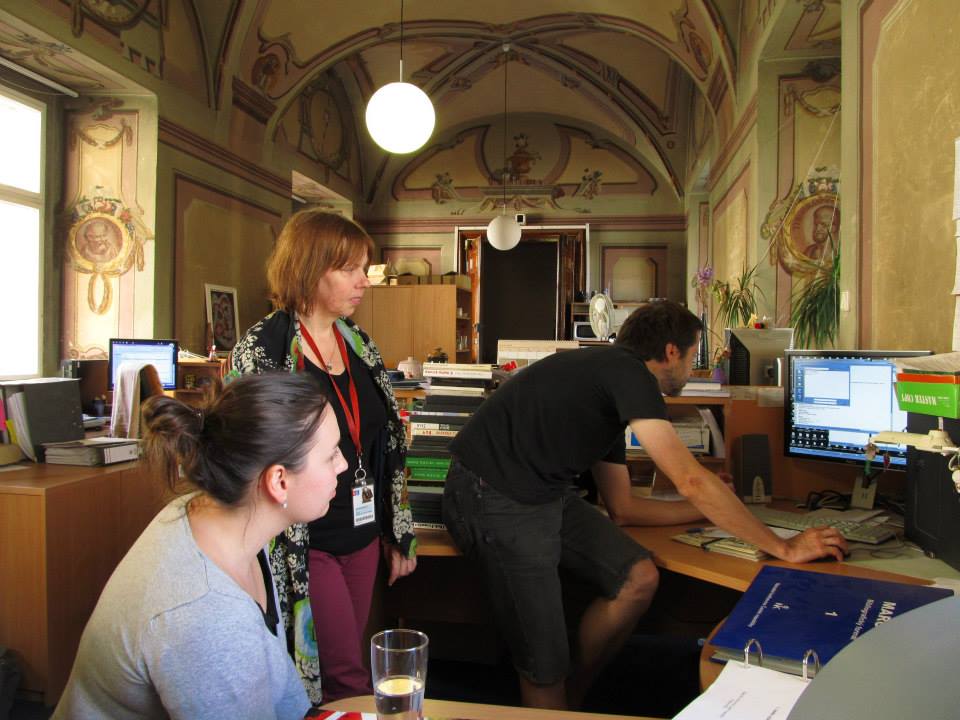 Zájemce o školení rádi přijmeme
 i na našem pracovišti
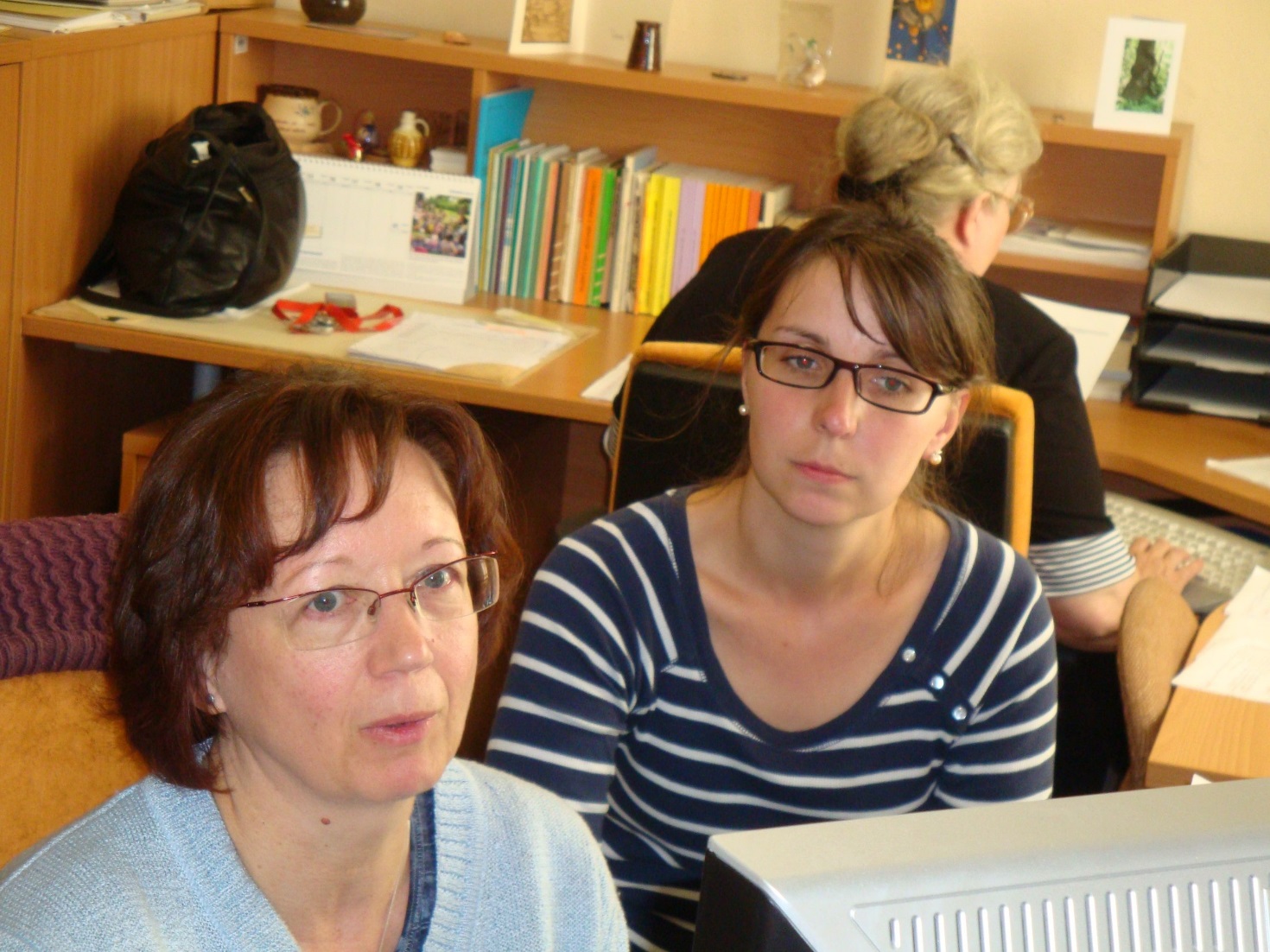 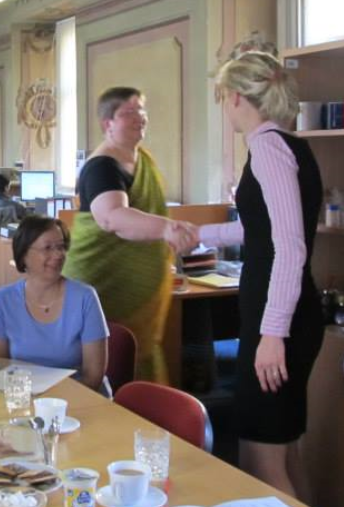 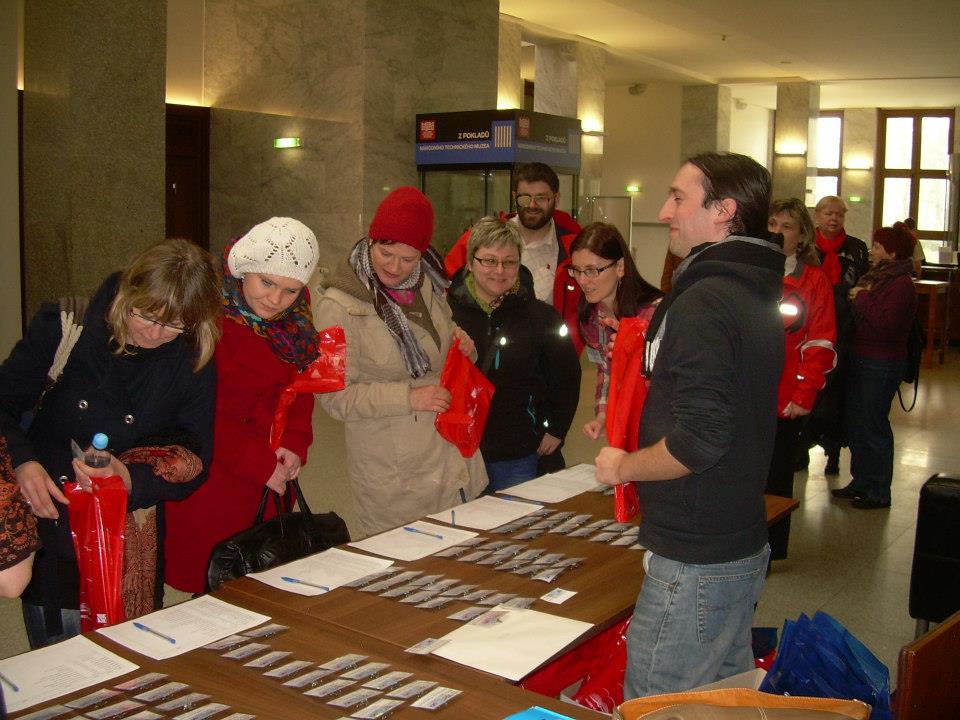 Velký zájem byl vždy o školení katalogizačních pravidel  (NTM 2013)
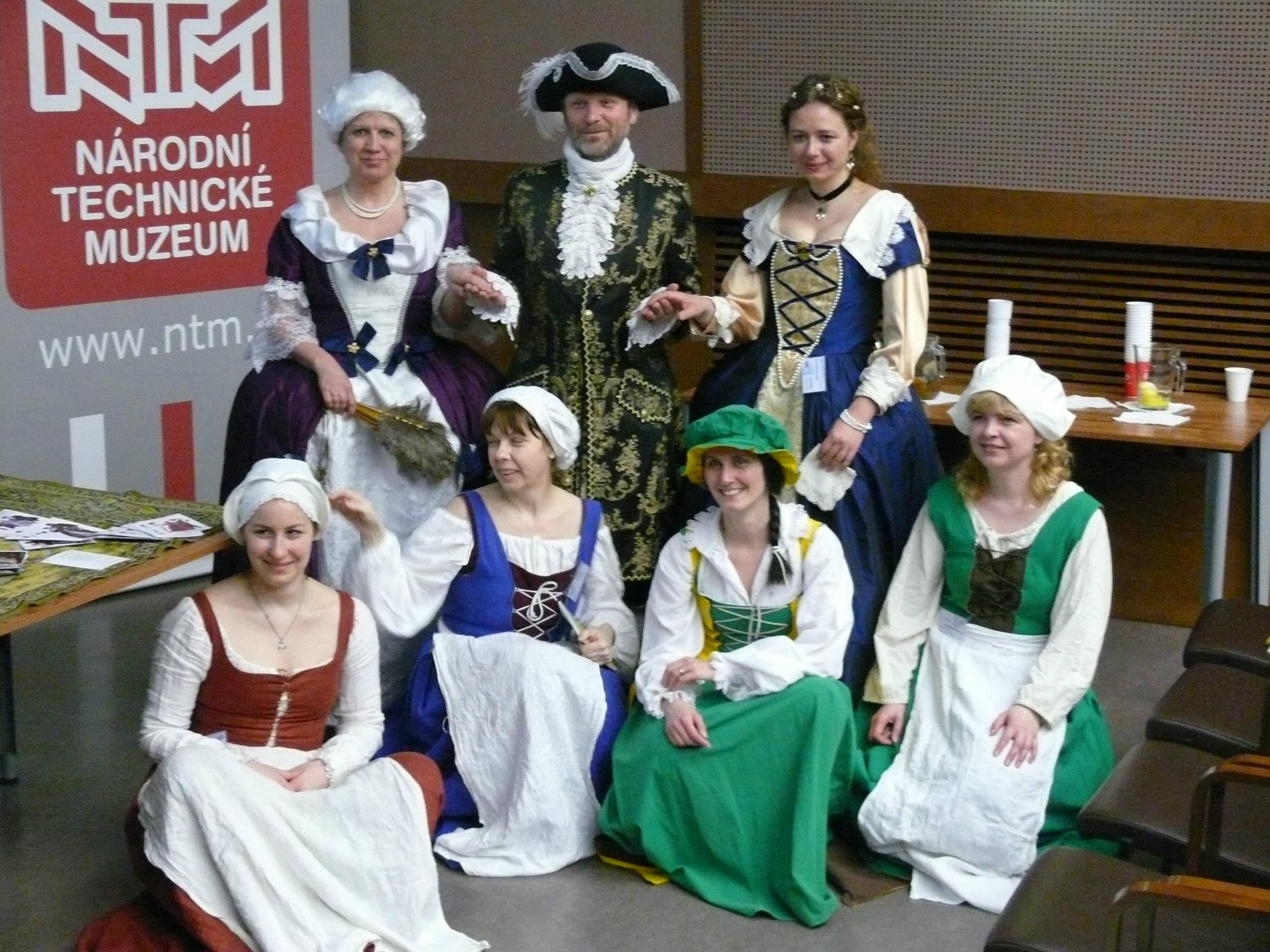 Pro udržení pozornosti při výkladu jsme ochotni udělat ledacos - např. obléknout lektory do historických kostýmů  a svačinu podávat ve stylu Rudolfa II.  … když už  se školí katalogizace starých tisků a ještě k tomu v muzeu  :-)
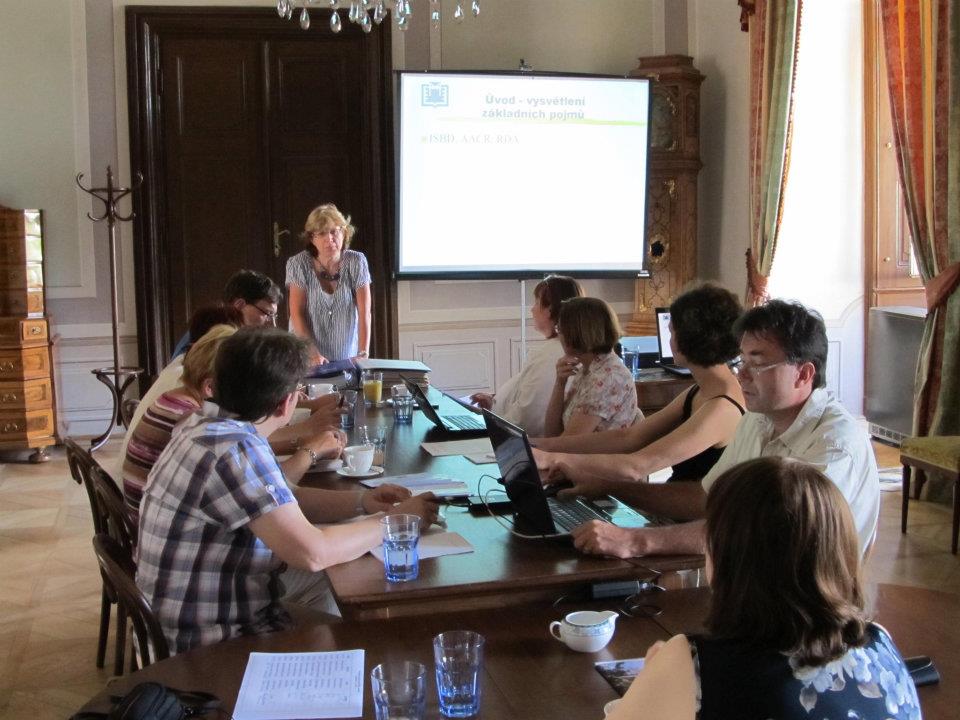 Školení katalogizačních pravidel pořádáme  i pro specializované knihovny - např. NPU v Kroměříži 2012
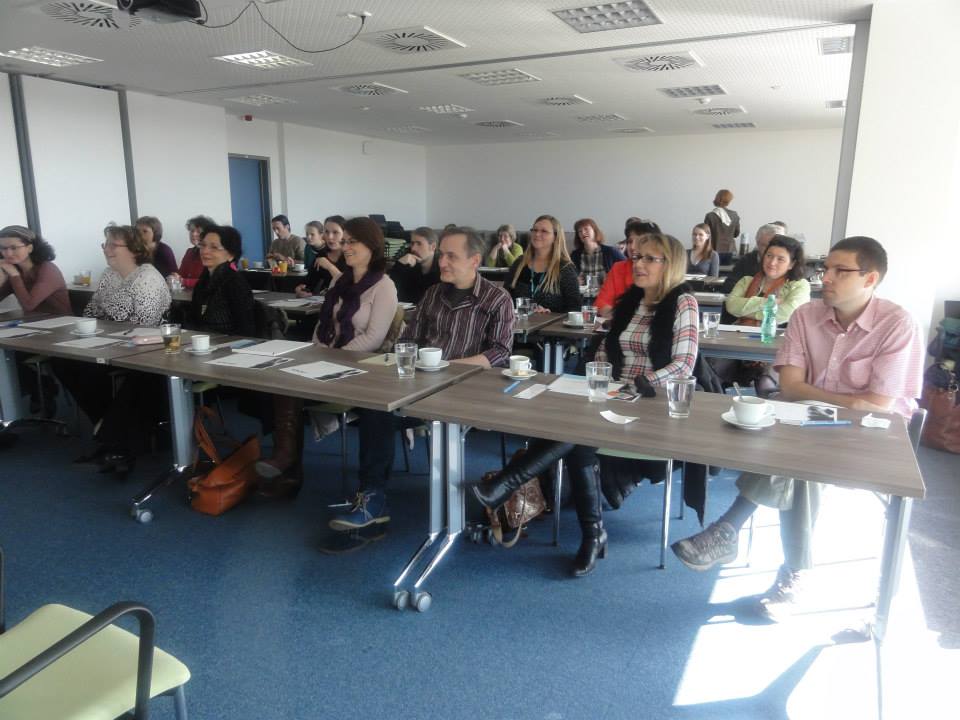 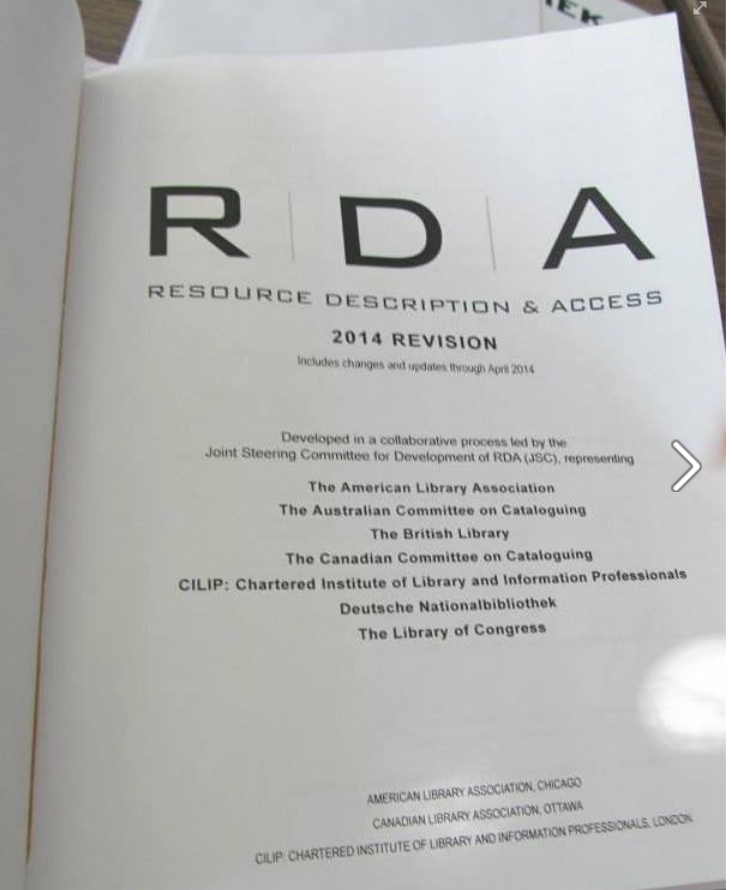 Opakující se školení katalogizačních pravidel je jedním ze základních předpokladů pro kvalitu záznamů v SK ČR.
Zvláště, když se pravidla změní  ( školení RDA Praha 2015 )
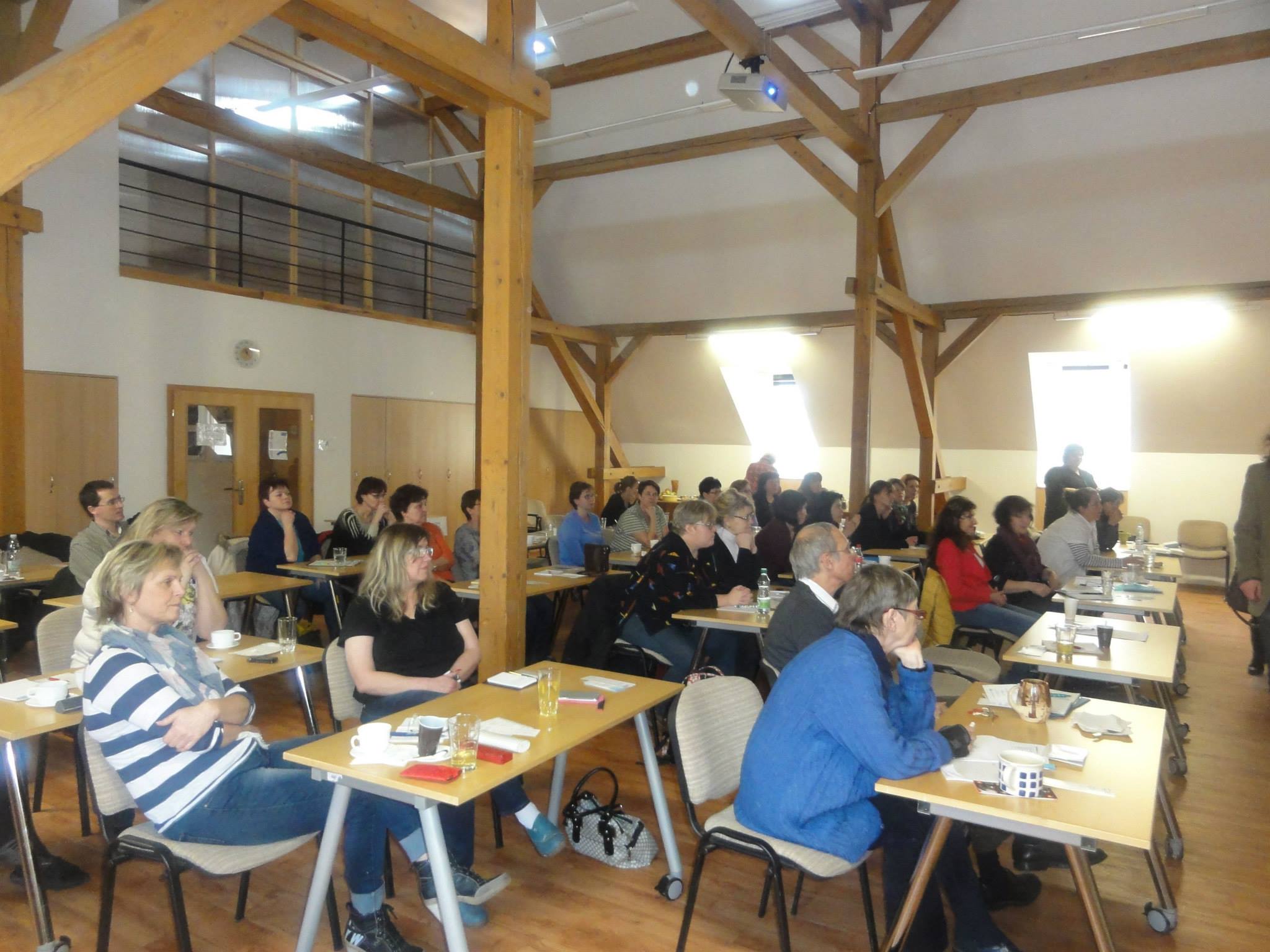 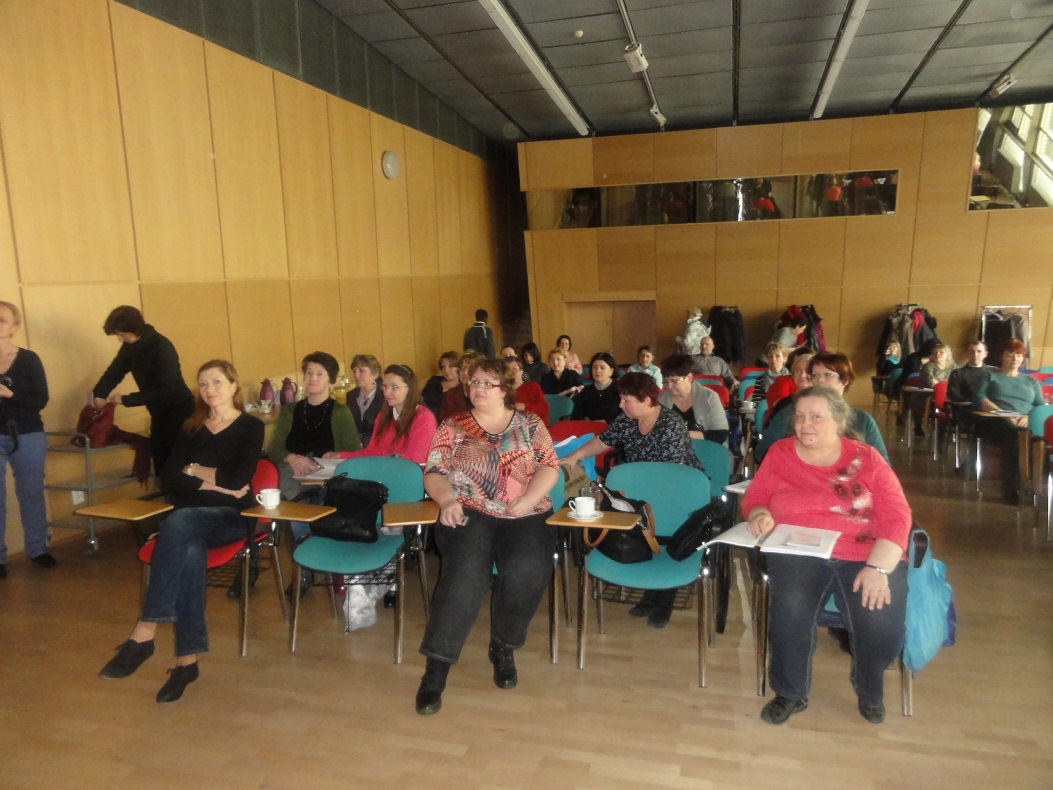 V rámci školení RDA v jednotlivých krajích jsme přednášeli  na téma : Jak  nezpůsobovat duplicity v SK ČR
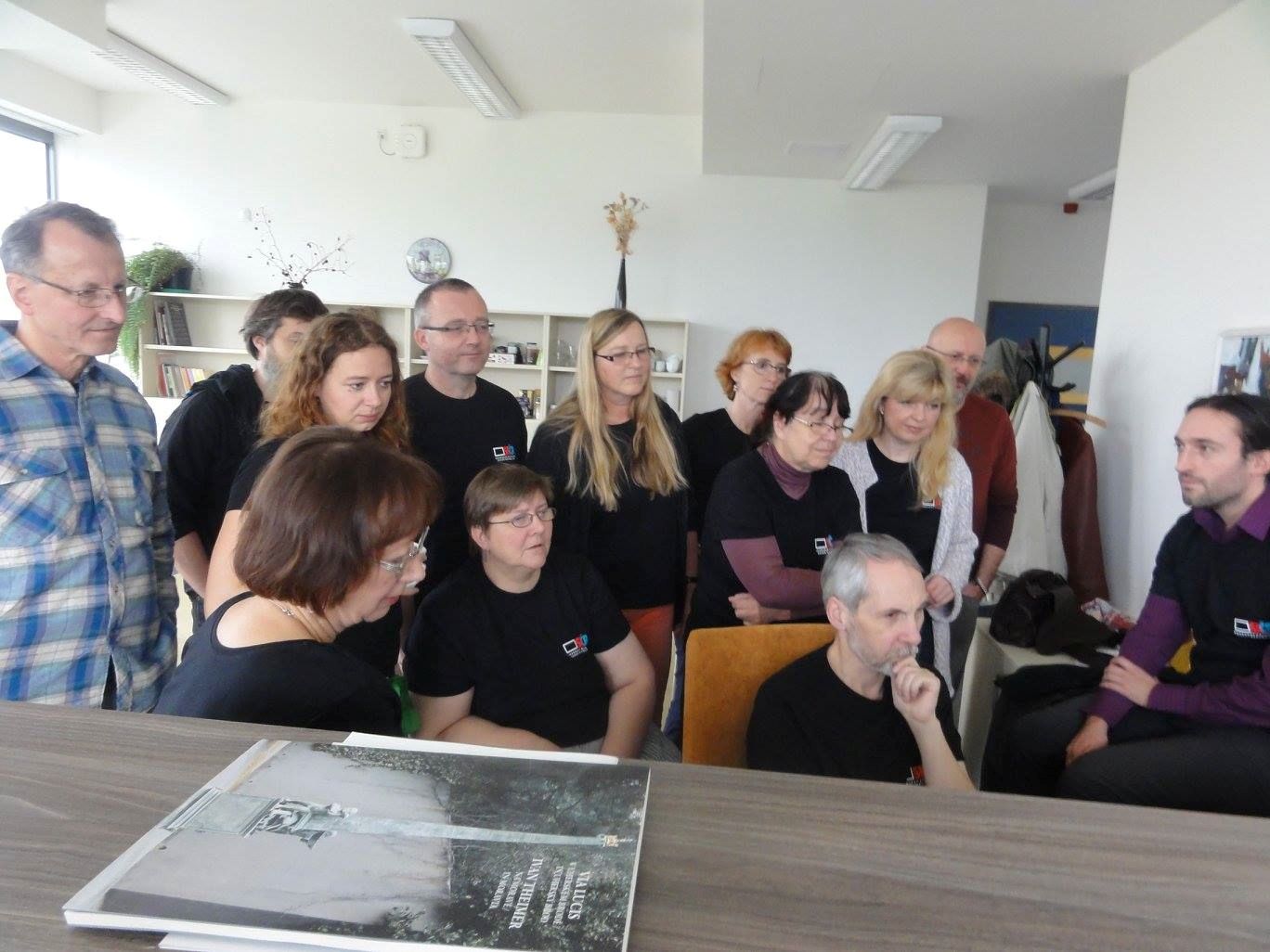 Veškeré úspěchy  jsou založeny na týmové práci
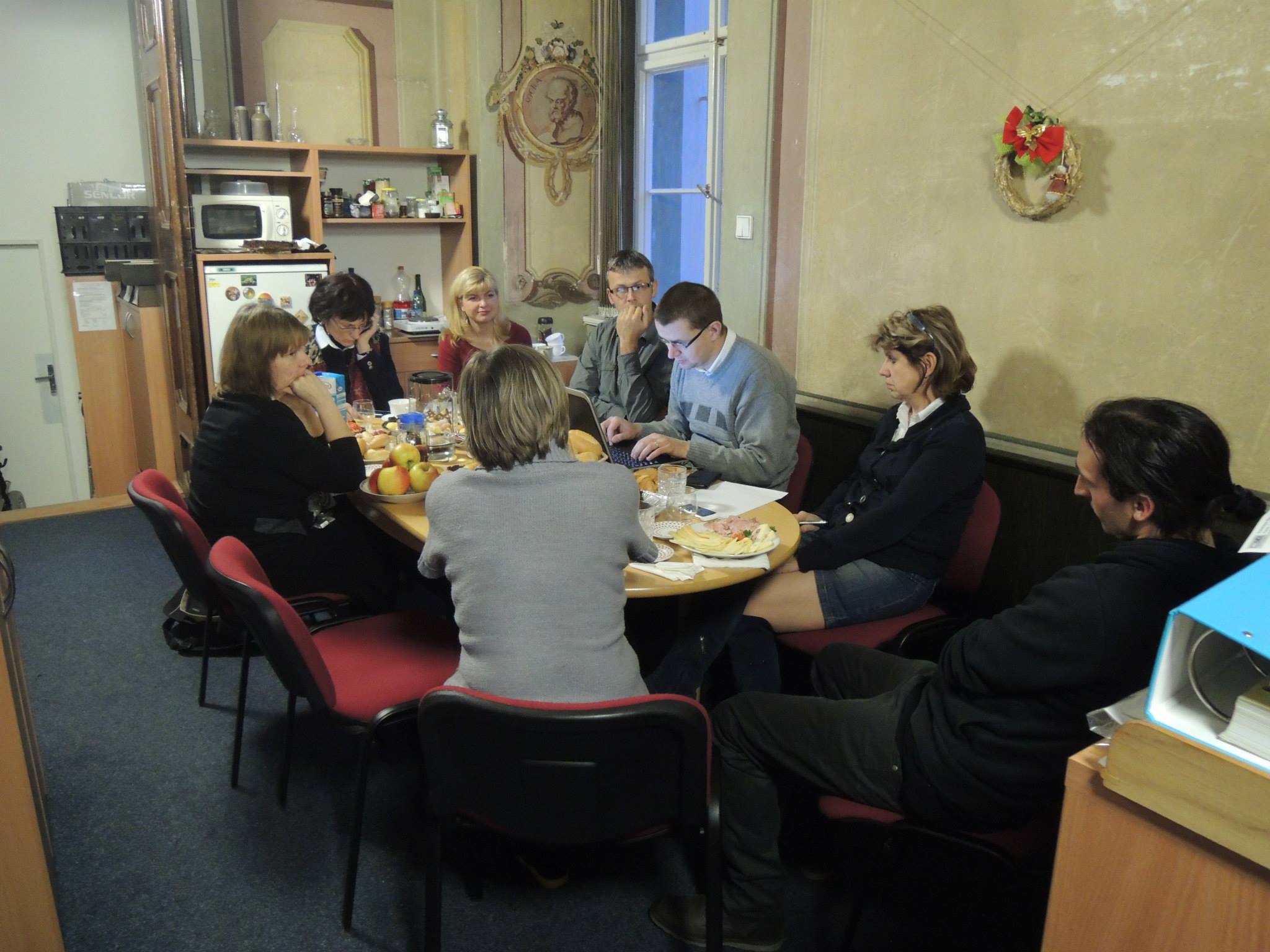 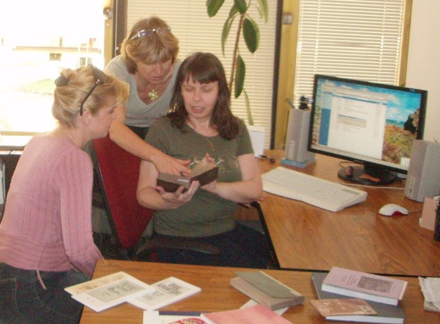 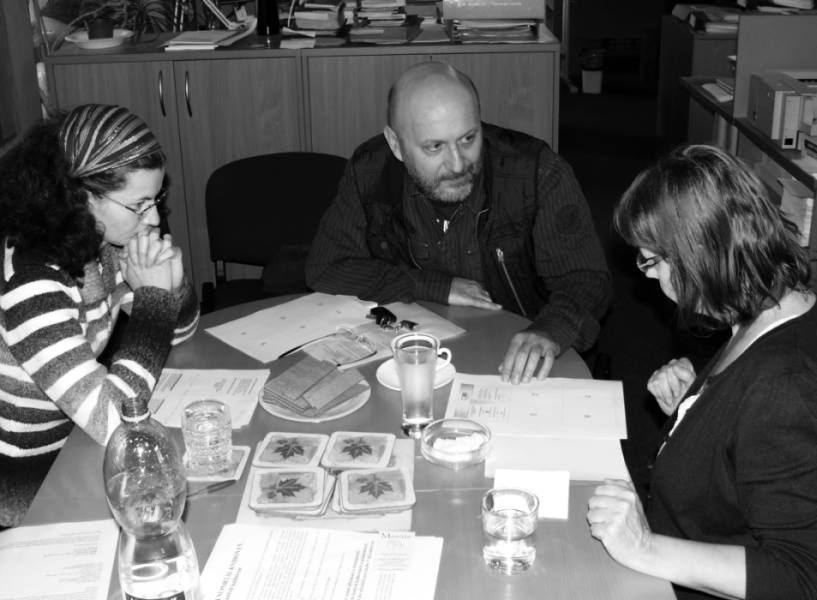 …  konzultacích s odborníky
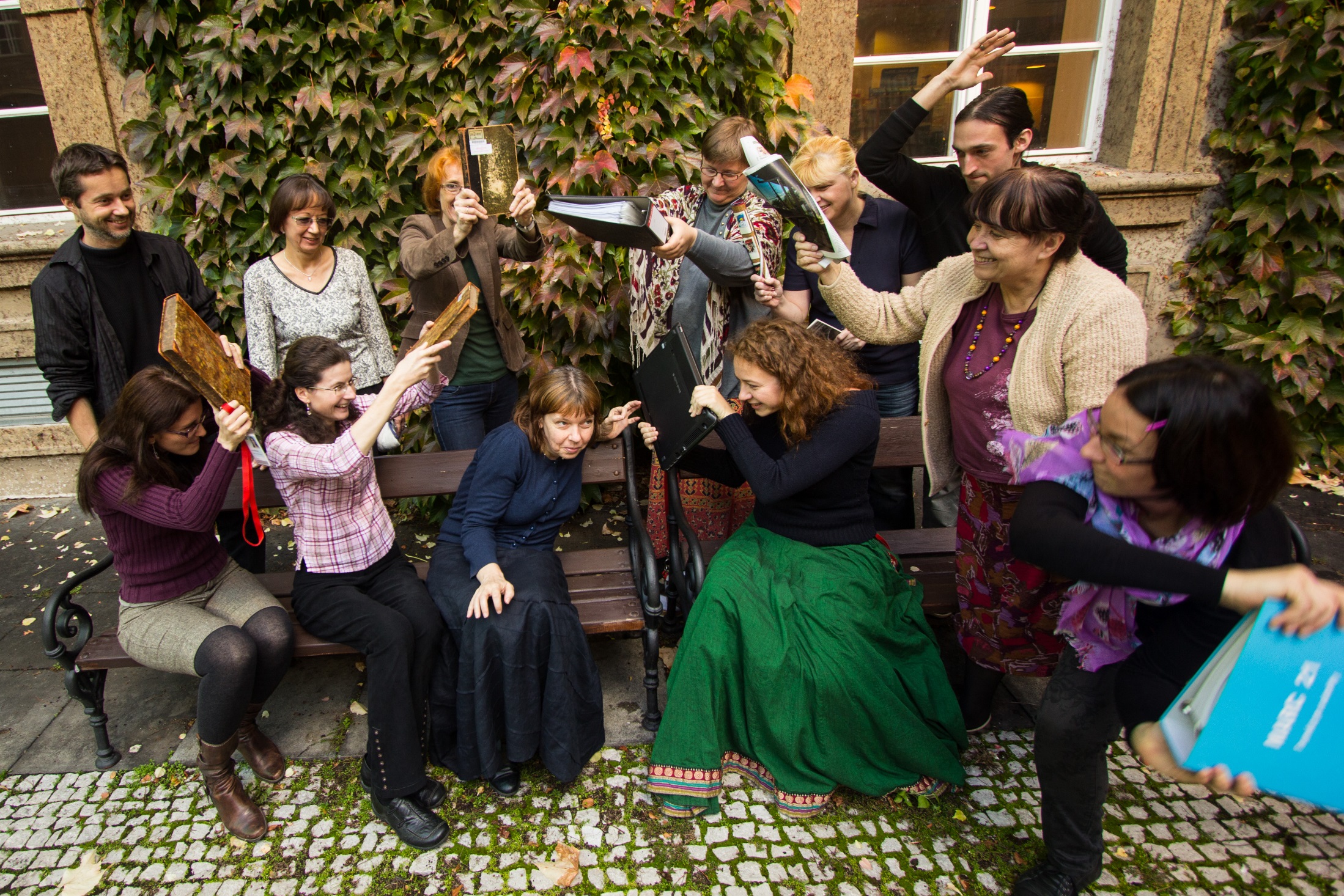 Řešení problémů s úsměvem 
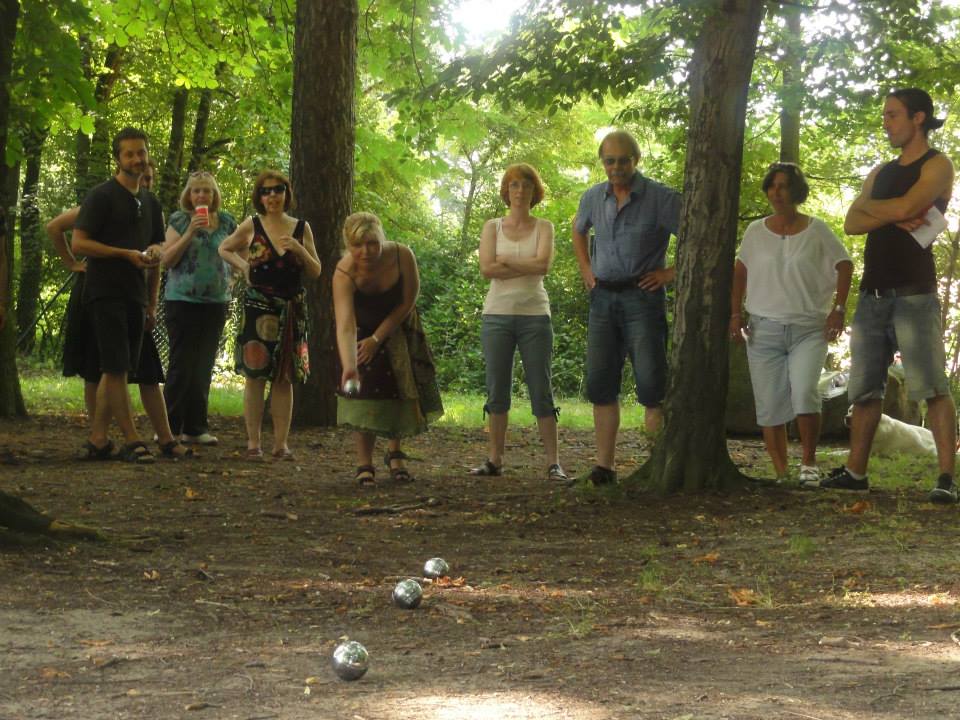 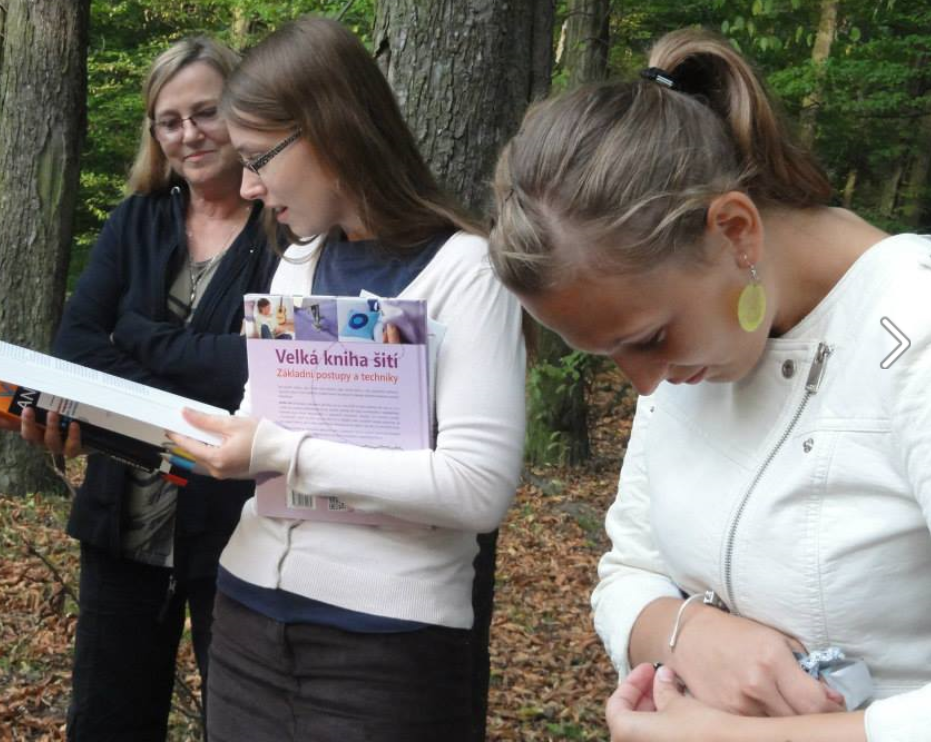 … a dobrých  vztazích, které utužujeme
 i za dveřmi naší knihovny.
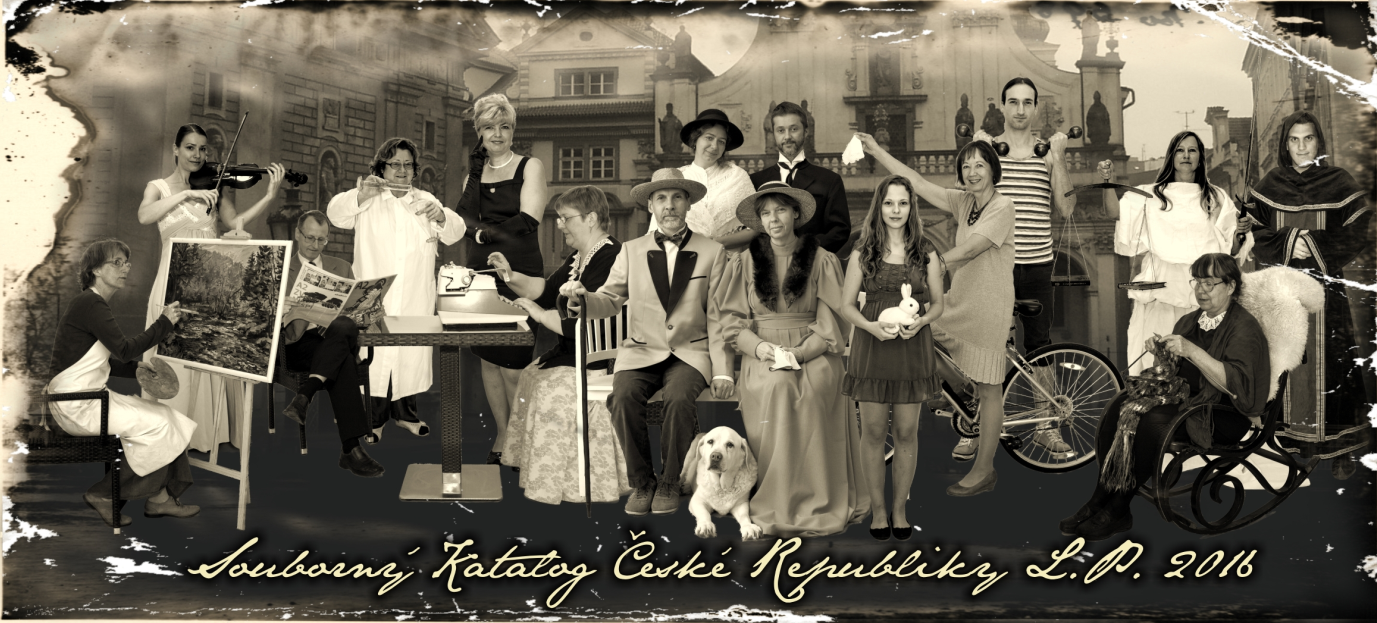